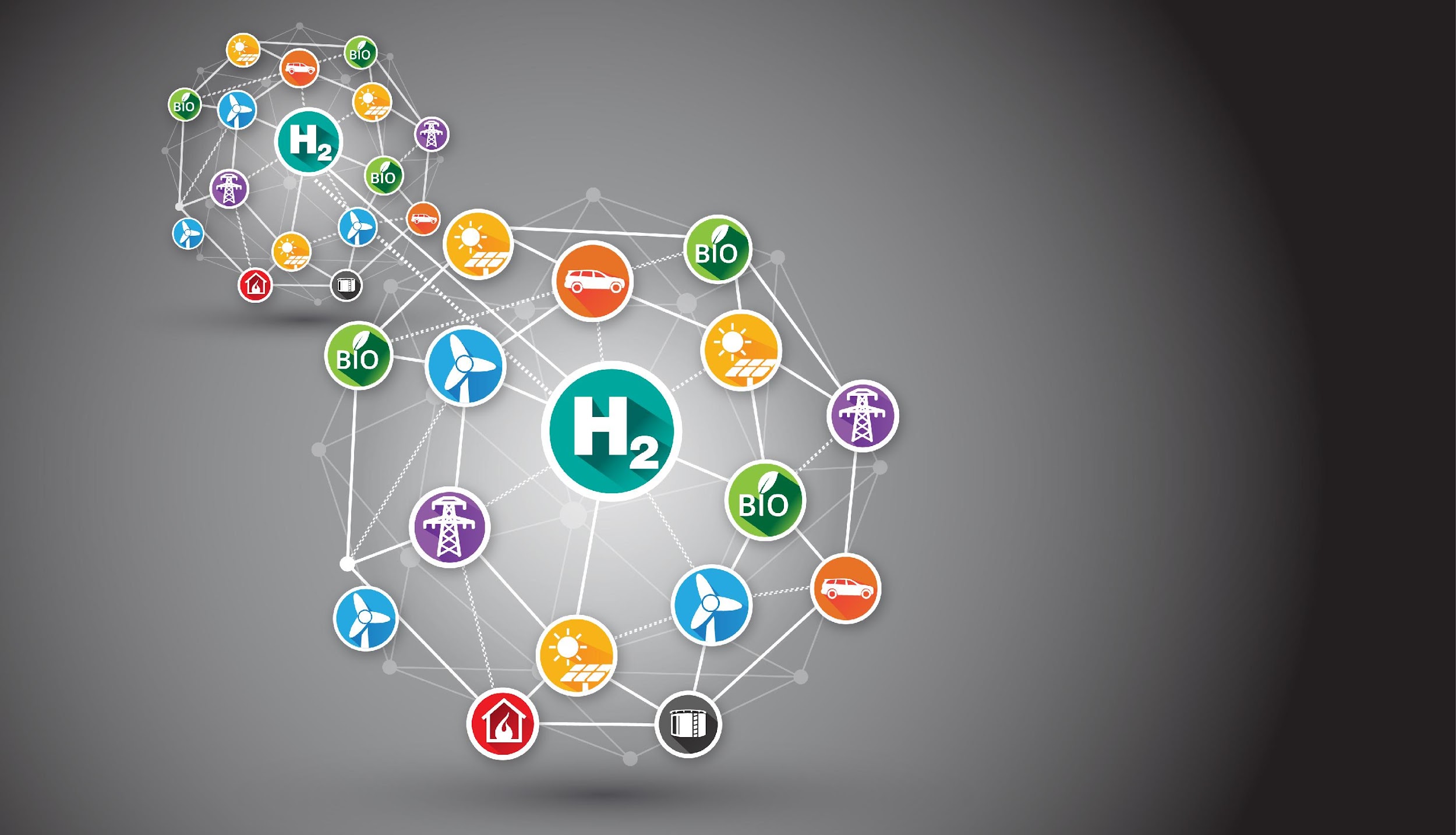 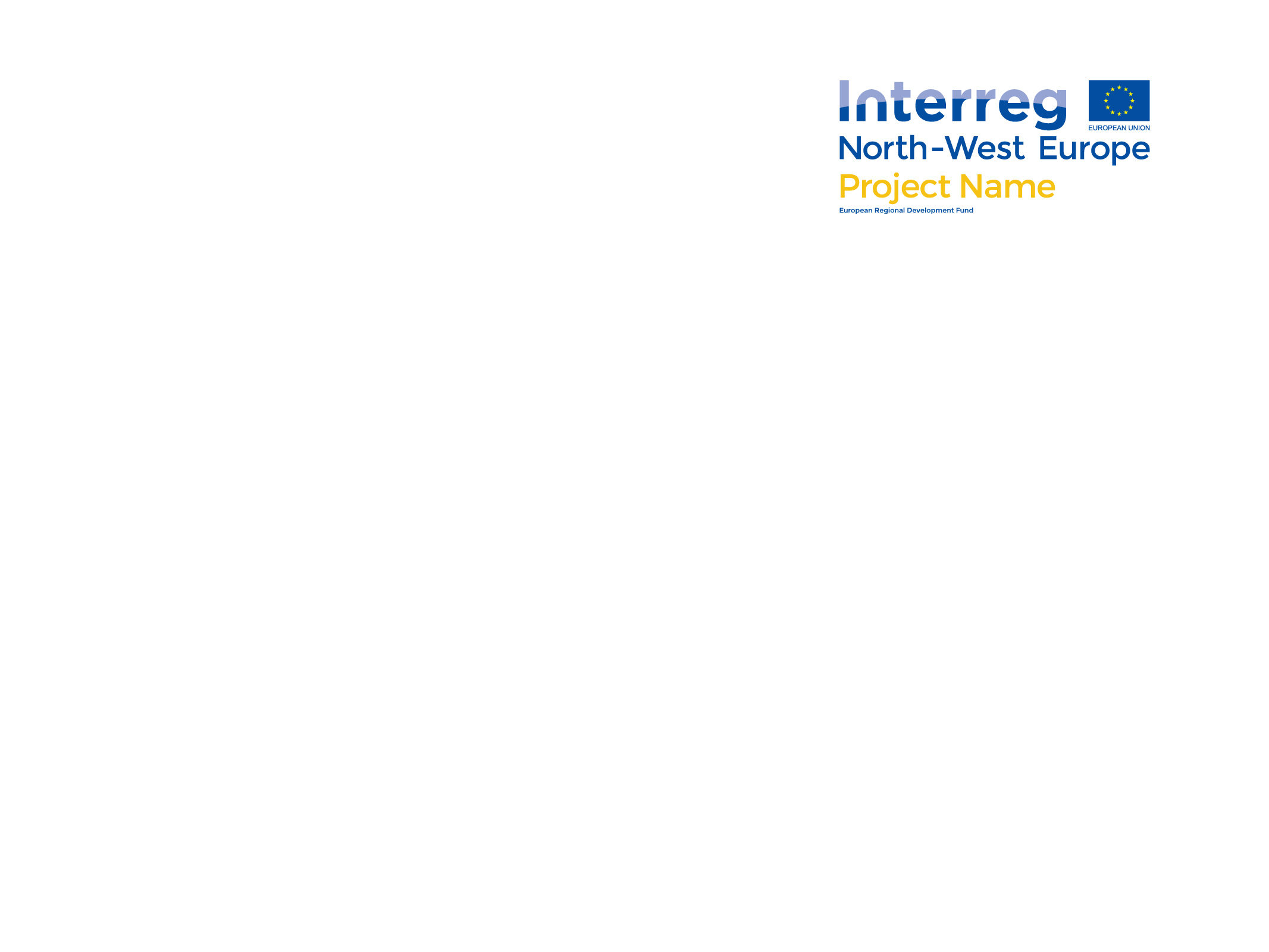 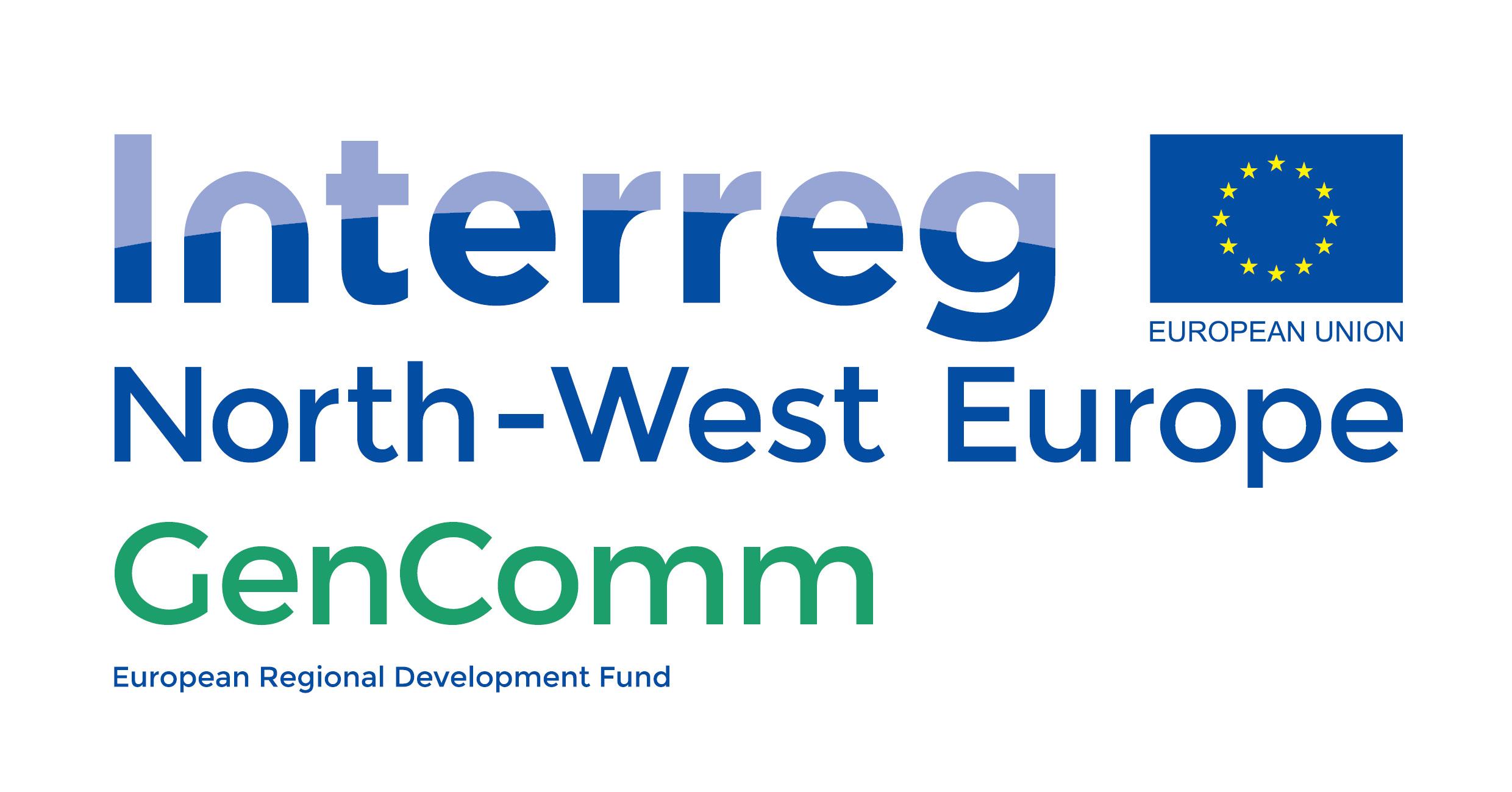 GenComm

EUSEW 2022

27th September 2022

The Commodification of Hydrogen
Place image in this area.
3/20/2018
1
AGENDA
1.Policy introduction (5 min): Bart Biebuyck Executive. Director of the Fuel Cells and Hydrogen Joint. Undertaking (FCH JU) 
 
2. Introduction/Roundtable - 4 Stage Green H2 Commodification value chain
H2 Optimisation – Paul McCormack Innovation Manager  Belfast Met 
H2 Actualisation – Diana Raine Worley United Kingdom 
H2 Evaluation – Marianna Rossi IZES Germany 
H2 Validation P2X – Rory Monaghan NUI Galway Ireland 
 
 
3. Panel discussion Bart Biebuyck  

4. Questions from audience  

5. Conclusion - Bart Biebuyck
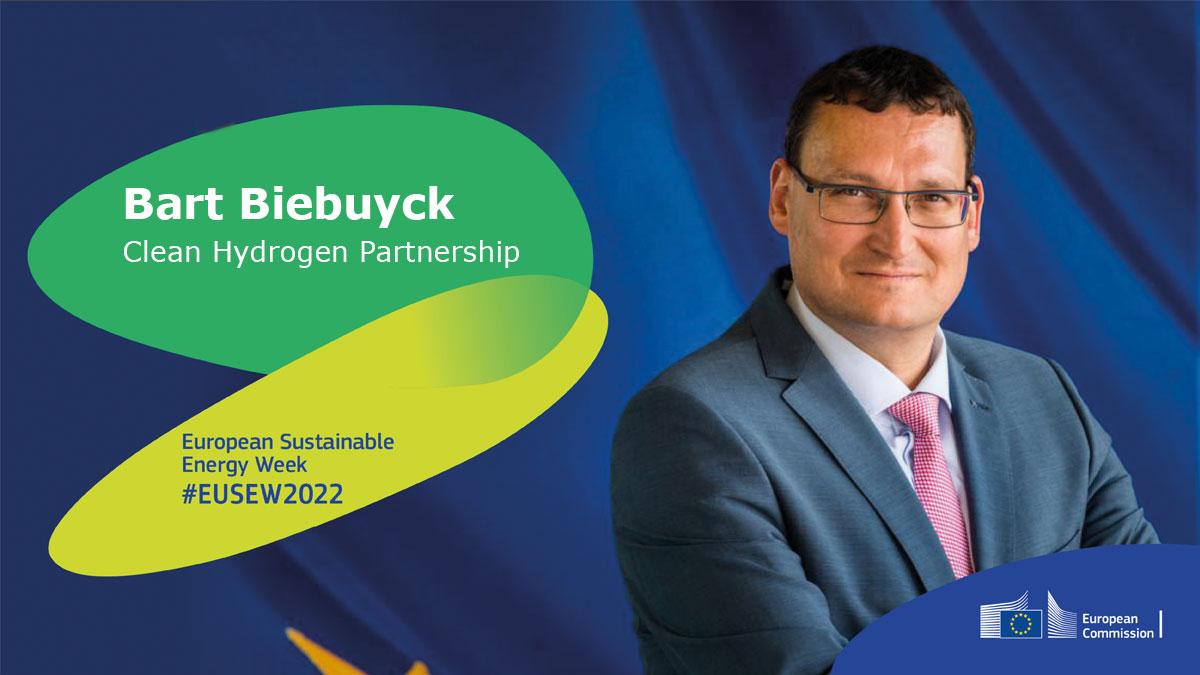 POLICY INTRODUCTION
INTRODUCTION
We are at one of the most pivotal times in the Energy industry, facing climate and security challenges. Sustainability initiatives are driving industry, communities and society through an accelerated energy transition. 

The drive to reduce our carbon footprint has powered companies to unprecedented levels of innovation, transformation, productivity, and efficiency. 

As we embrace a rich future of sustainable energy, catalysed by Green Hydrogen we are examining every step in the 4 Stage Green H2 Commodification value chain to enable this transformation for all.
THE EFFECTIVENESS OF GREEN HYDROGEN
Green Hydrogen is 360° effective 
Environmental – zero carbon footprint
Social – community inclusive energy solution
Commercial – a key energy catalyst assisting industry pivot to green solutions
Financial – Innovations in electrolysers will ensure that Green Hydrogen will become more cost effective than natural gas
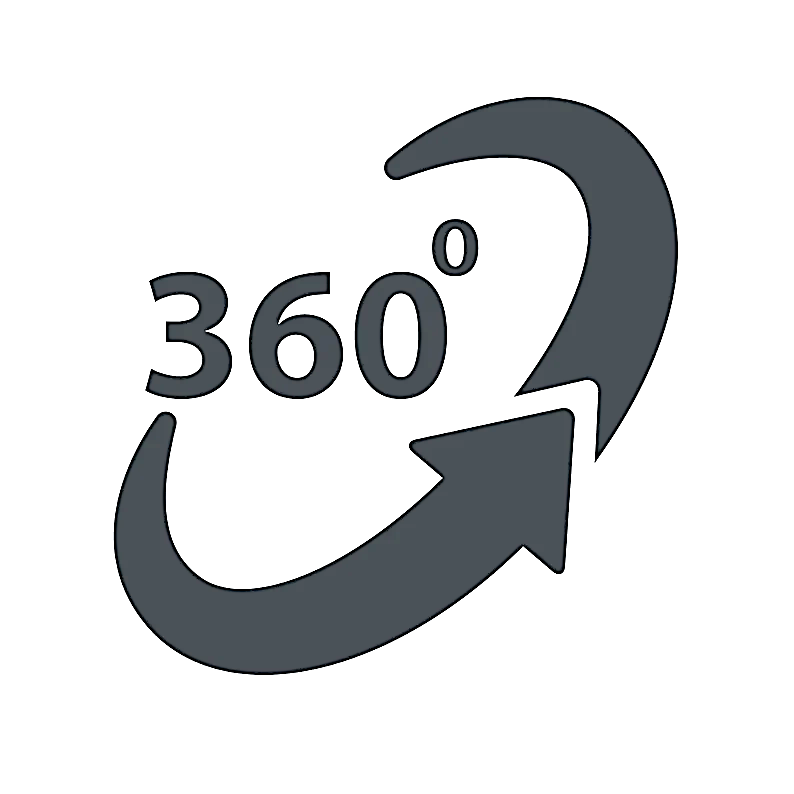 Key Message
Responding to our climate and energy crisis requires us all to respond. It will be a collaborative ‘all hands-on deck’ effort with governments, scientists, innovators, industry and communities all  working in cohesion as partners in the clean energy transition that will deliver the solutions we require. contribute to our understanding of climate change and its impacts.
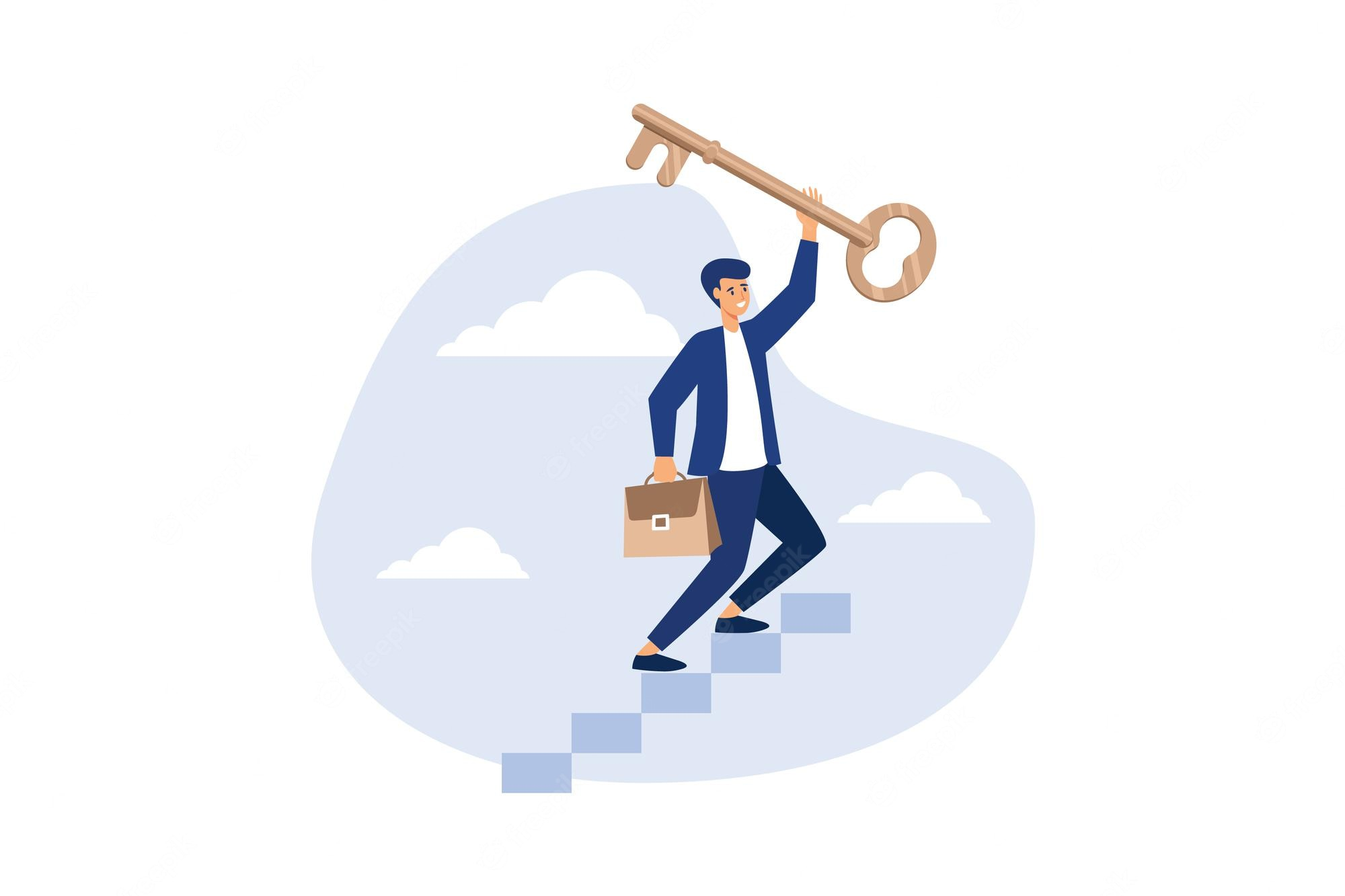 CONTEXT
In 2021 and early 2022 our EU goal was driving to build a clean energy future.
On the 24th February 2022 our goals were expanded and accelerated to a clean secure energy future for Europe.

The climate challenge allied with the current geopolitical situation makes an unparalleled case for a rapid clean energy transition. 

The transition smarter use of current technologies, the development of next-generation technologies and the deployment of smart infrastructure to use and integrate these technologies in our energy system. 

These steps allied with increased energy efficiencies across the entire energy value chain will deliver our energy goals.
COMMODIFICATION
The IEA estimates that nearly half of the clean energy technologies required to achieve net-zero emissions by 2050 are not commercially viable yet. 

The recently announced EU project will help focus on R&D which in turn will drive down the cost of existing clean energy technologies and importantly unlocking new ones. 

This push on many fronts will provide a central focus for many and help drive the commodification of Green Hydrogen.
The green dawn
The global energy crisis is a clean energy opportunity. 
The oil shocks of the 1970s spurred vital progress in renewable energy opportunities but we allowed these to be side tracked.

Today’s crisis highlights the fragility and the unsustainability of our reliance on fossil fuels.
This can be the springboard towards a cleaner, more affordable and more secure energy system.
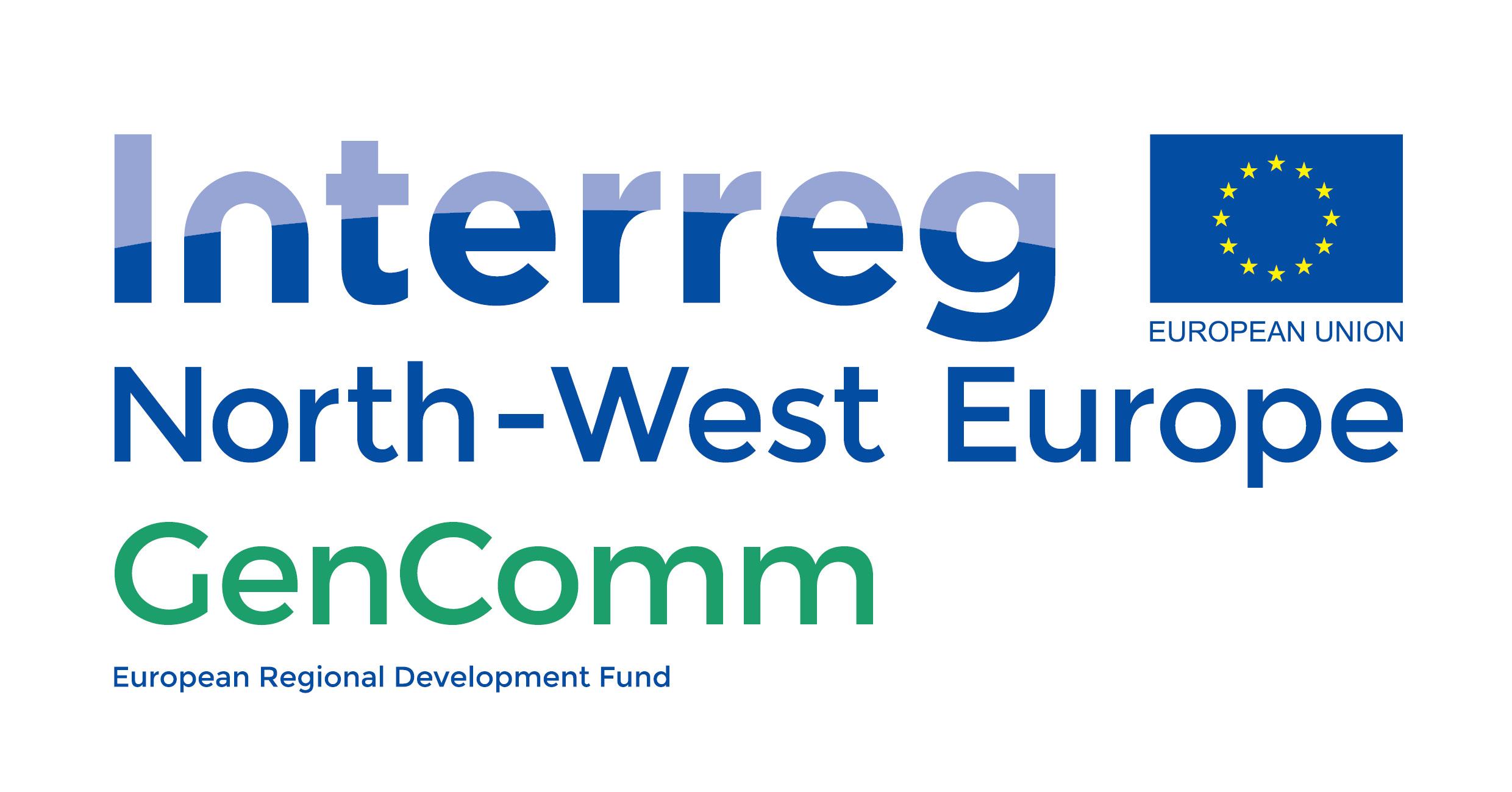 The green energy transition is fragile
Energy price rises are exposing failures in market design and regulation, creating a void that is being occupied by anti-renewables propaganda and false narratives. 
Across the globe nations are turning to fill gaps in their fossil fuel supplies by looking to reopen coal mines, expanding domestic gas production, and securing new import contracts.
This new landscape offers difficult terrain for the clean energy transition and especially Green Hydrogen.
Renewed energy security concerns among many nations risk pushing clean energy ambitions back down the agenda while short-term crises are tackled.

‘Near term challenges shouldn’t obscure real opportunities.’
IT WILL TAKE MORE THAN TECHNOLOGY
Technology alone will achieve our net zero goals.
As detailed in  Marianna’s Evaluation section of the Green H2 EVALUATION link in the SMART H2 value chain, substantial work is still needed on, understanding behaviours and attitudes around energy use, and on mechanisms for supporting households and communities through the energy transition. 

In our drive for technological development, we cannot overlook the central role played by people, and ensure that we are also fostering innovation and collaboration at the social level.
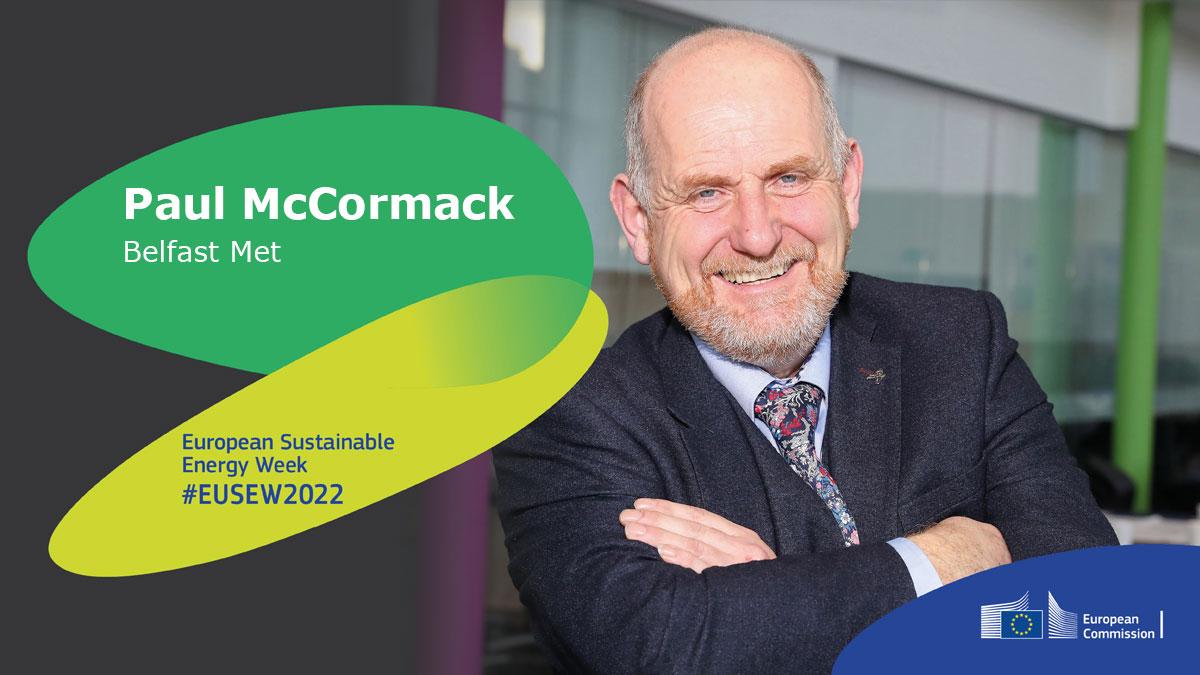 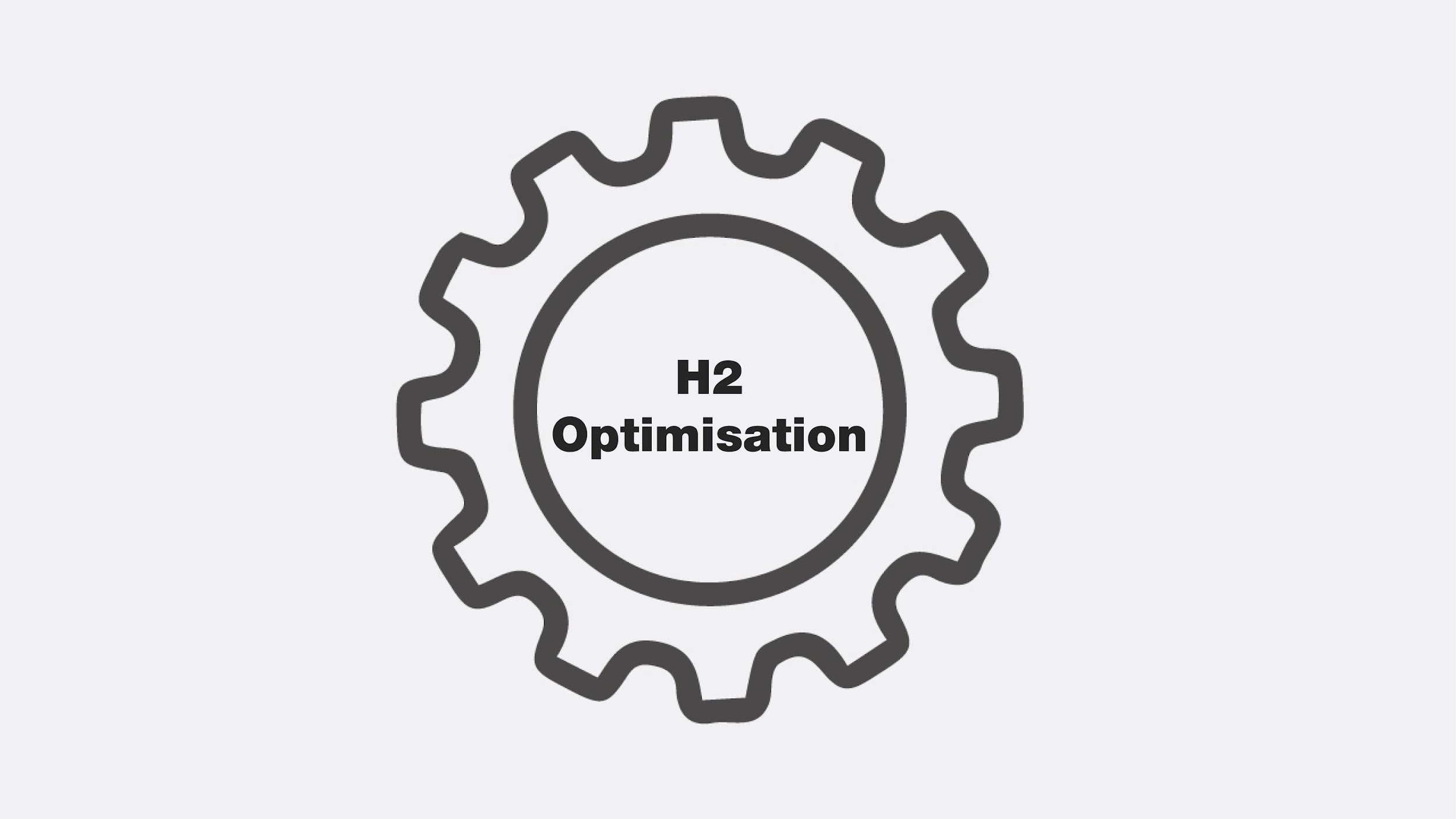 H2 OPTIMISATION
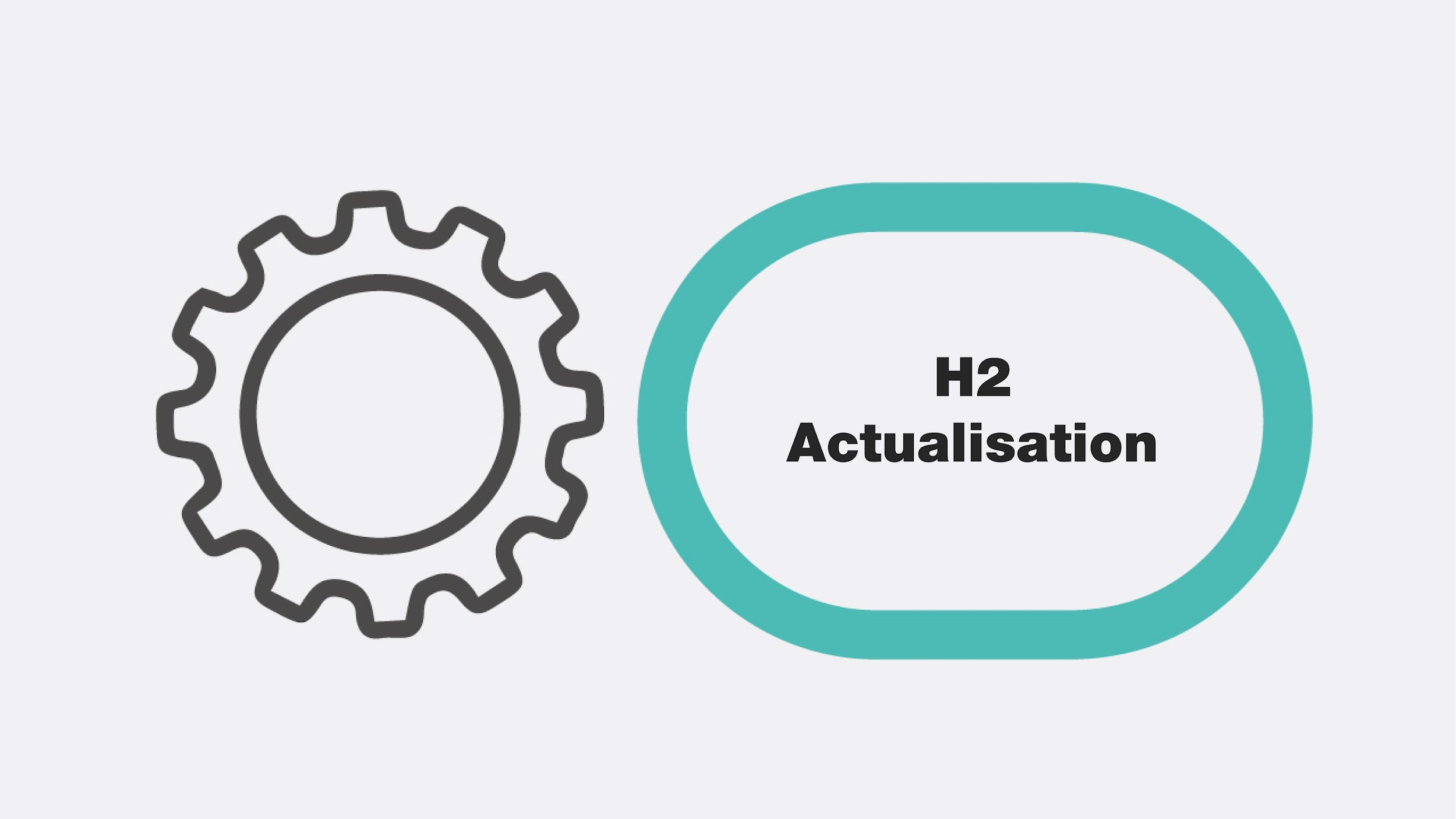 Key Message
Hydrogen is the catalyst driving Europe’s energy transition, enabling us to pioneer new and innovative paths to sustainability. 
Optimising this journey, enhancing its cost-competitive production, storage, and end-use is critical. 
Delivering SMARTH2 through valorization of the hydrogen supply chain, production, storage and use is key to creating a successful, sustainable secure energy future for Europe.
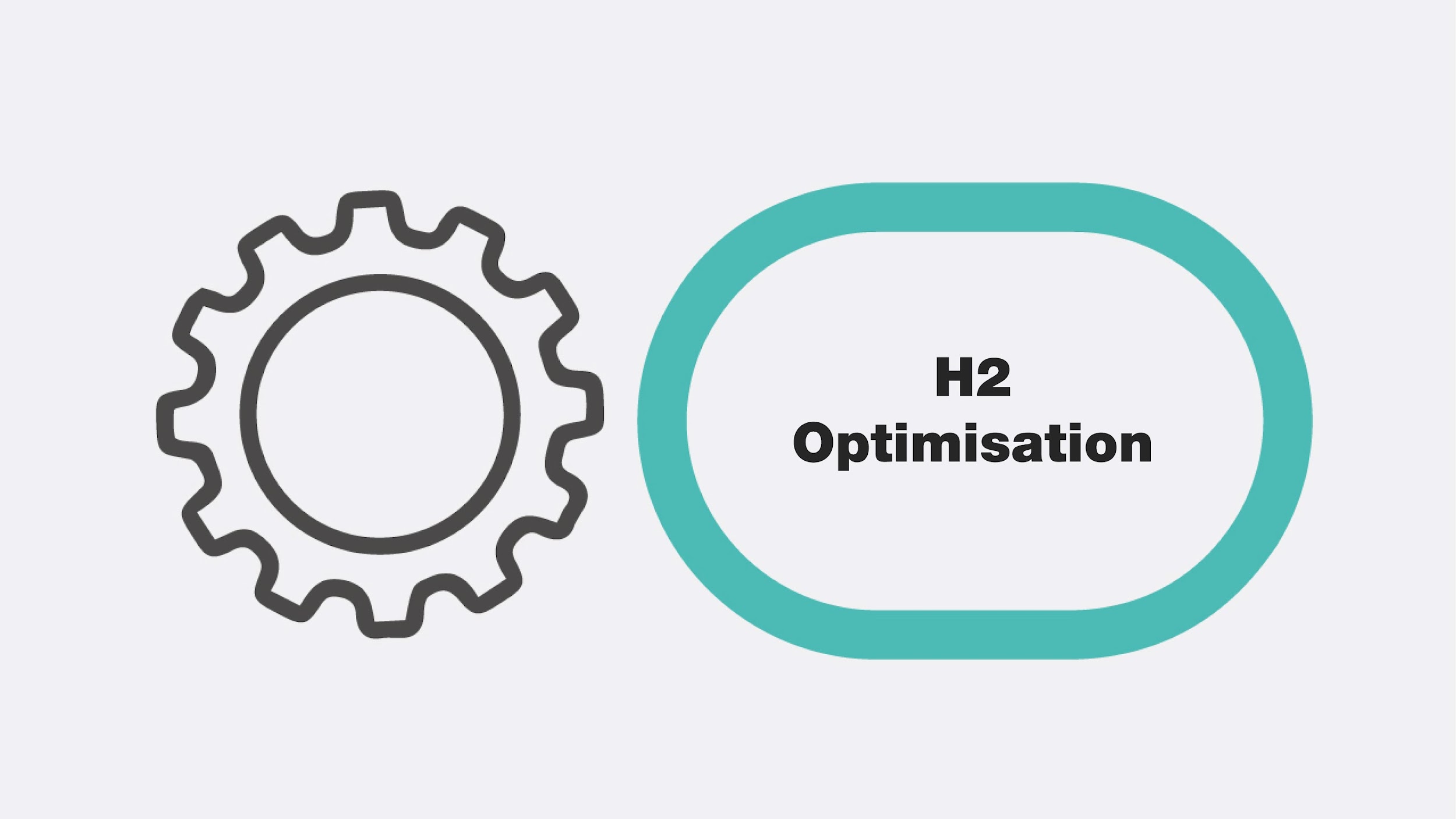 Optimisation
OPTIMISATION
There are many challenges governments face today on our journey to achieve the twin goals of long-term sustainability and secure indigenous clean  energy systems.
There is no ‘one-size fits all’ approach to reaching net-zero — technologies across all sectors of the economy will need to work together. And these technologies are all at varying stages of research, development and demonstration (RD&D).
We must also look to achieving efficiencies from every step on this journey and secure the most effective energy opportunities each step brings – a Green H2 NEXUS
ACTUALISATION
EVALUATION
VALIDATION
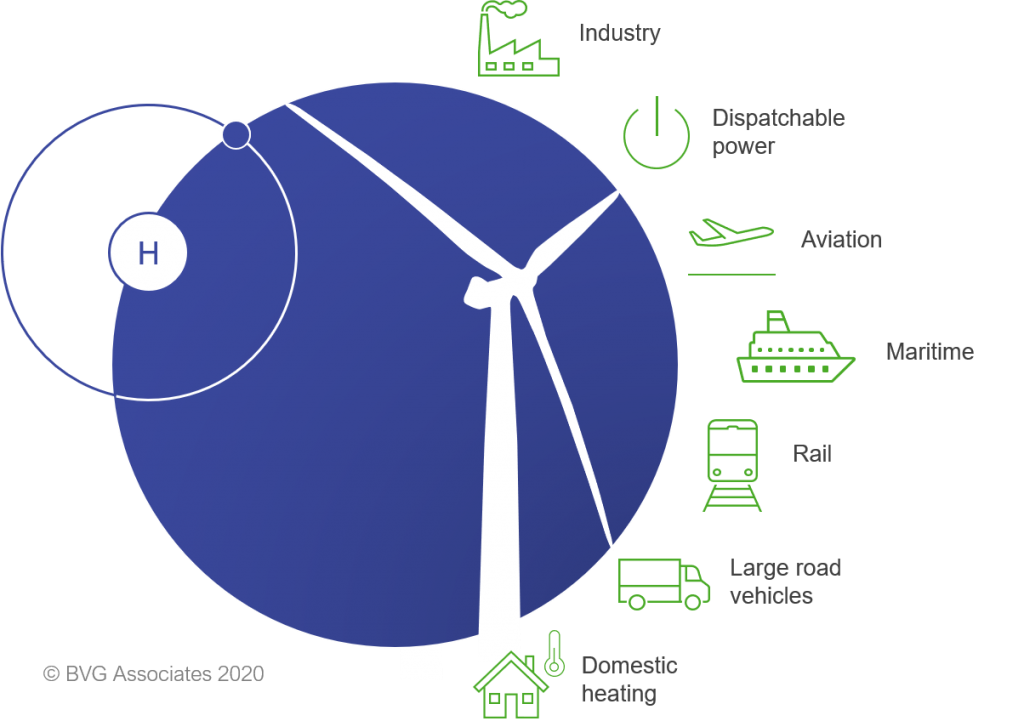 Hydrogen Leverage
Hard to decarbonise sectors
Clean hydrogen plays a critical role on the global path to net zero and importantly it forms a key interconnecting pillar between other key clean technologies
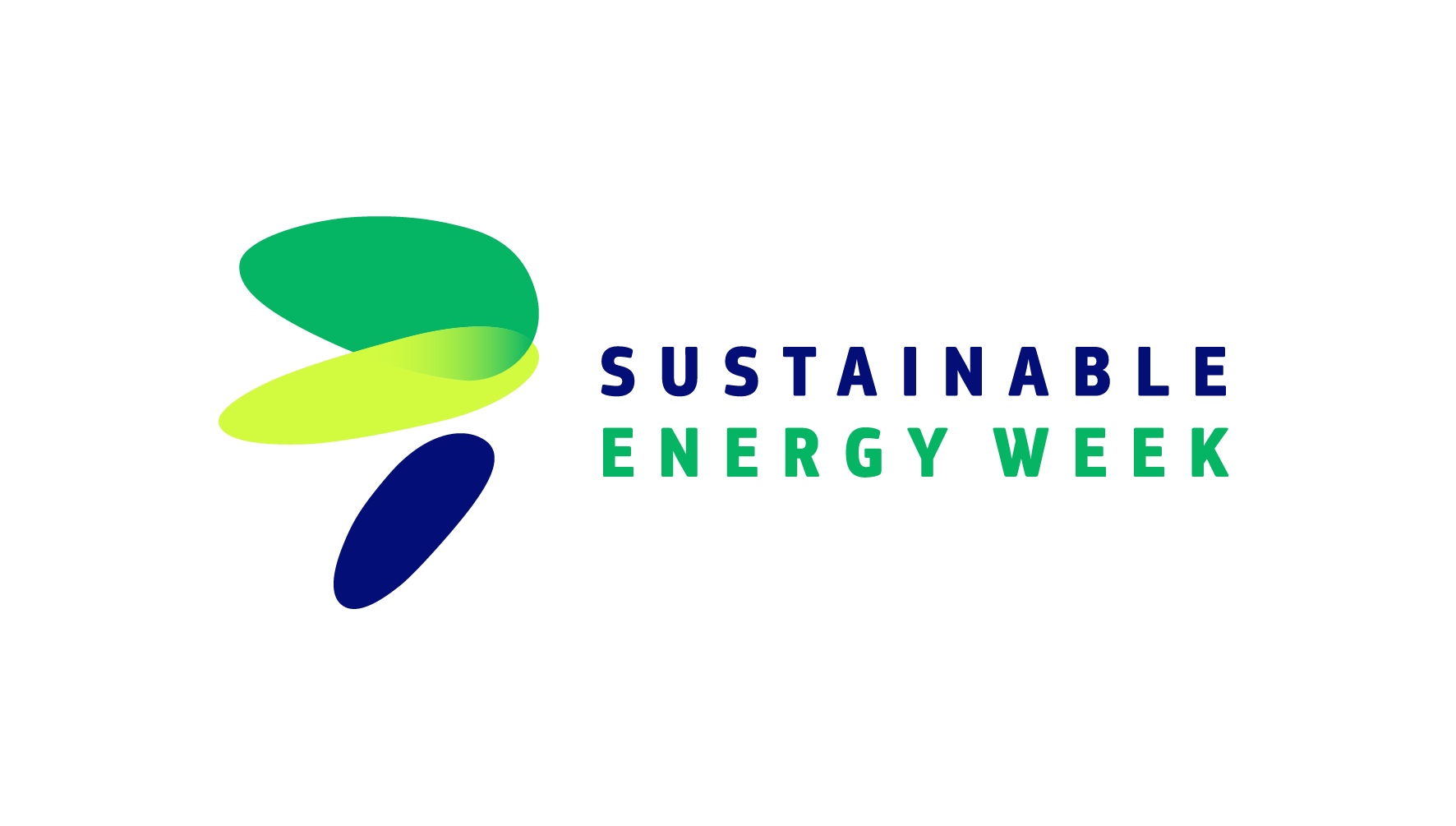 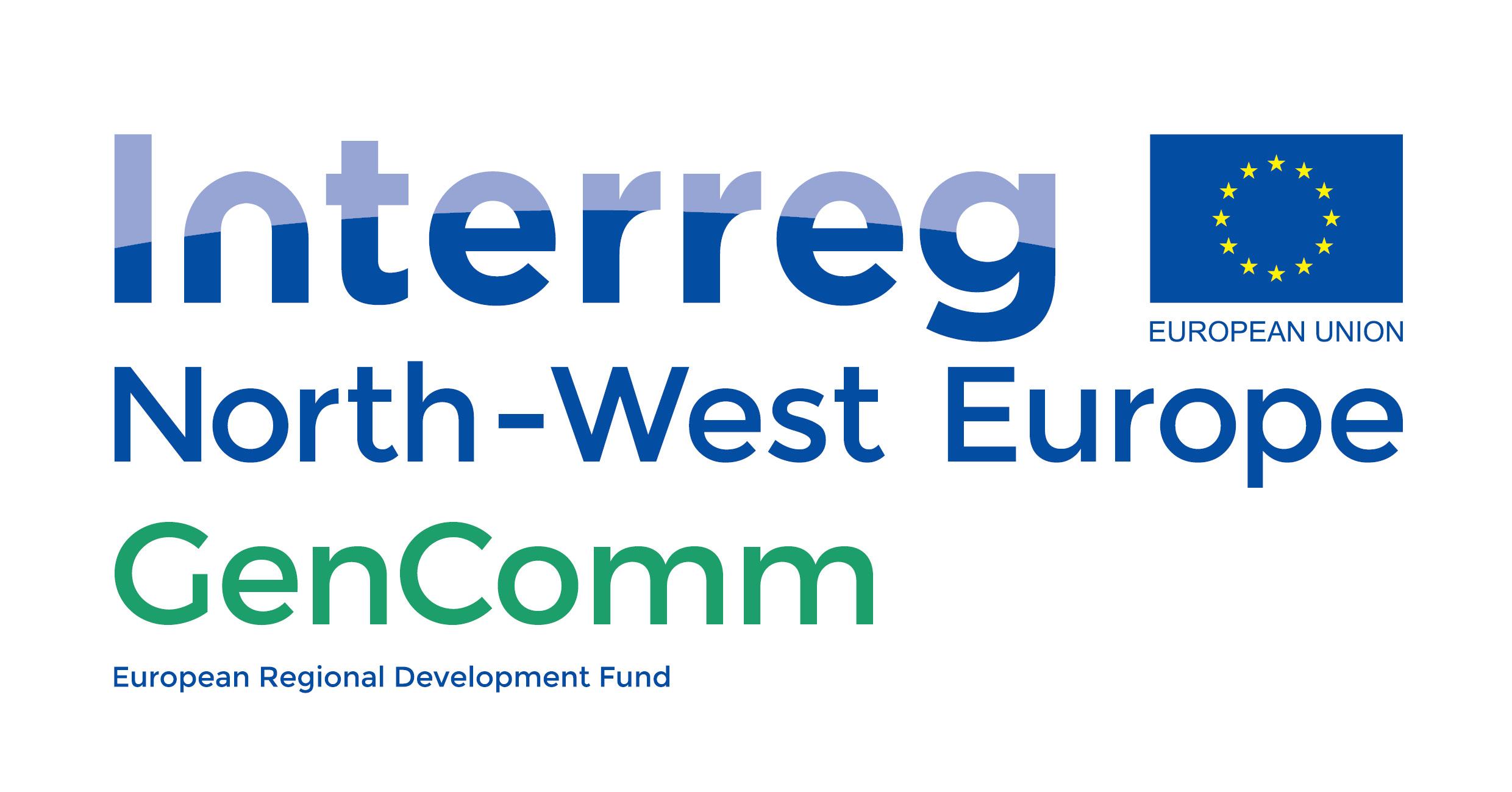 HYDROGENEWABLES
In order to achieve successful energy transition to renewables in Europe we must look to achieving full commercial opportunity for renewable energy. In order to achieve this, we have to ensure commercial flexibility in the coupling of the renewable energy sector and the transport sector. 
The use of SMART H2 (Hydrogen produced from renewable energy sources) as an energy carrier to achieve this goal is crucial.
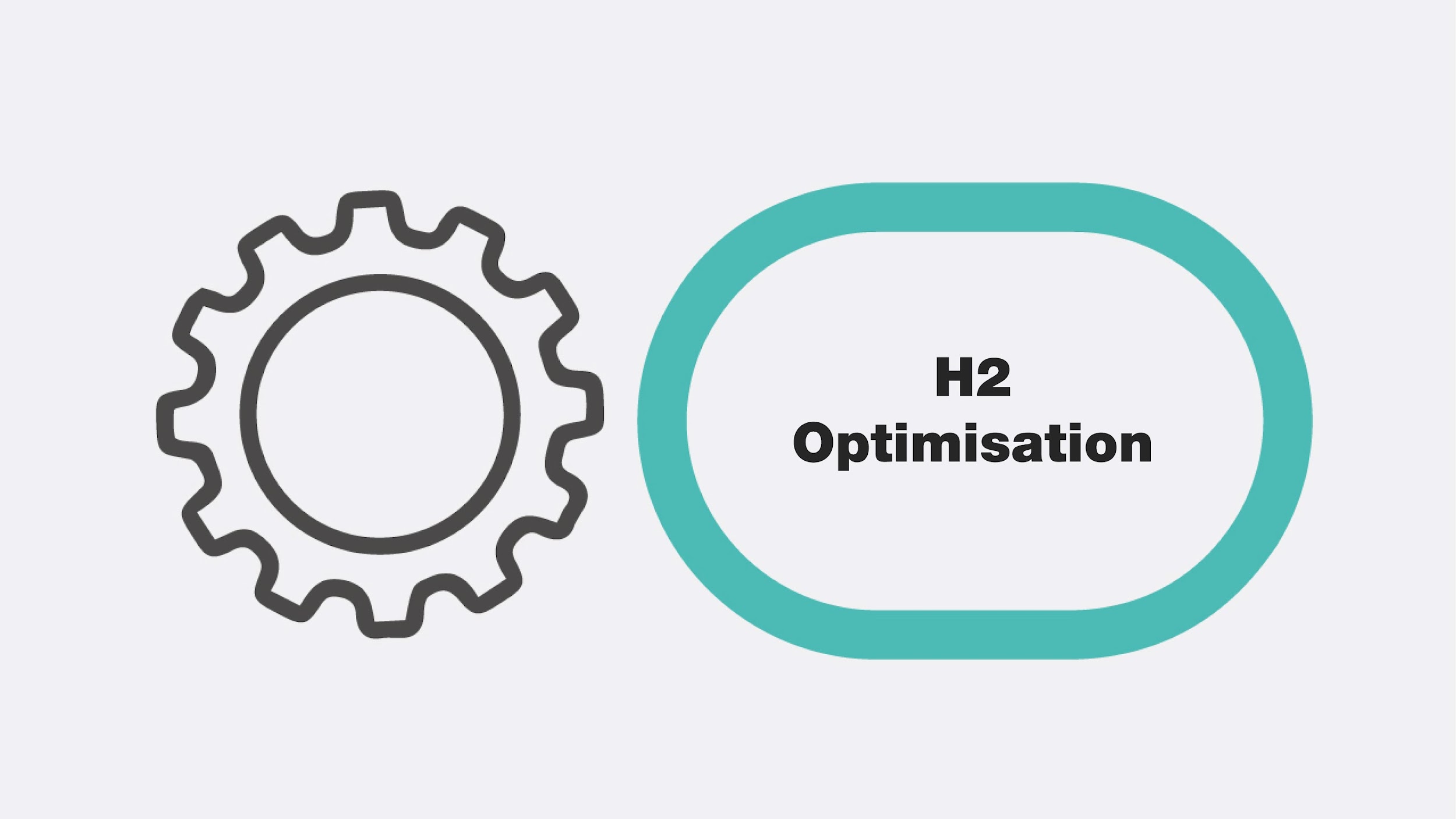 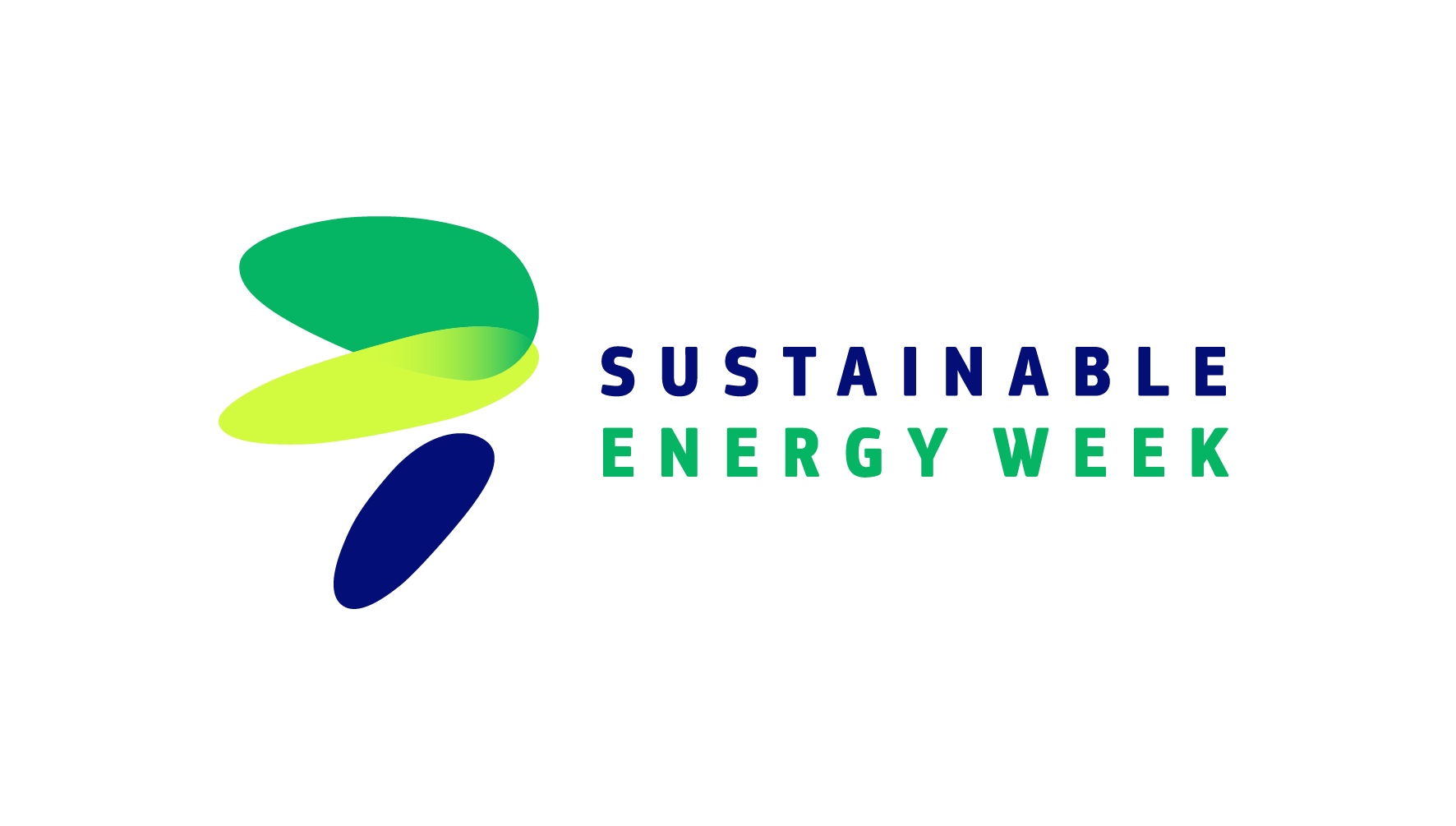 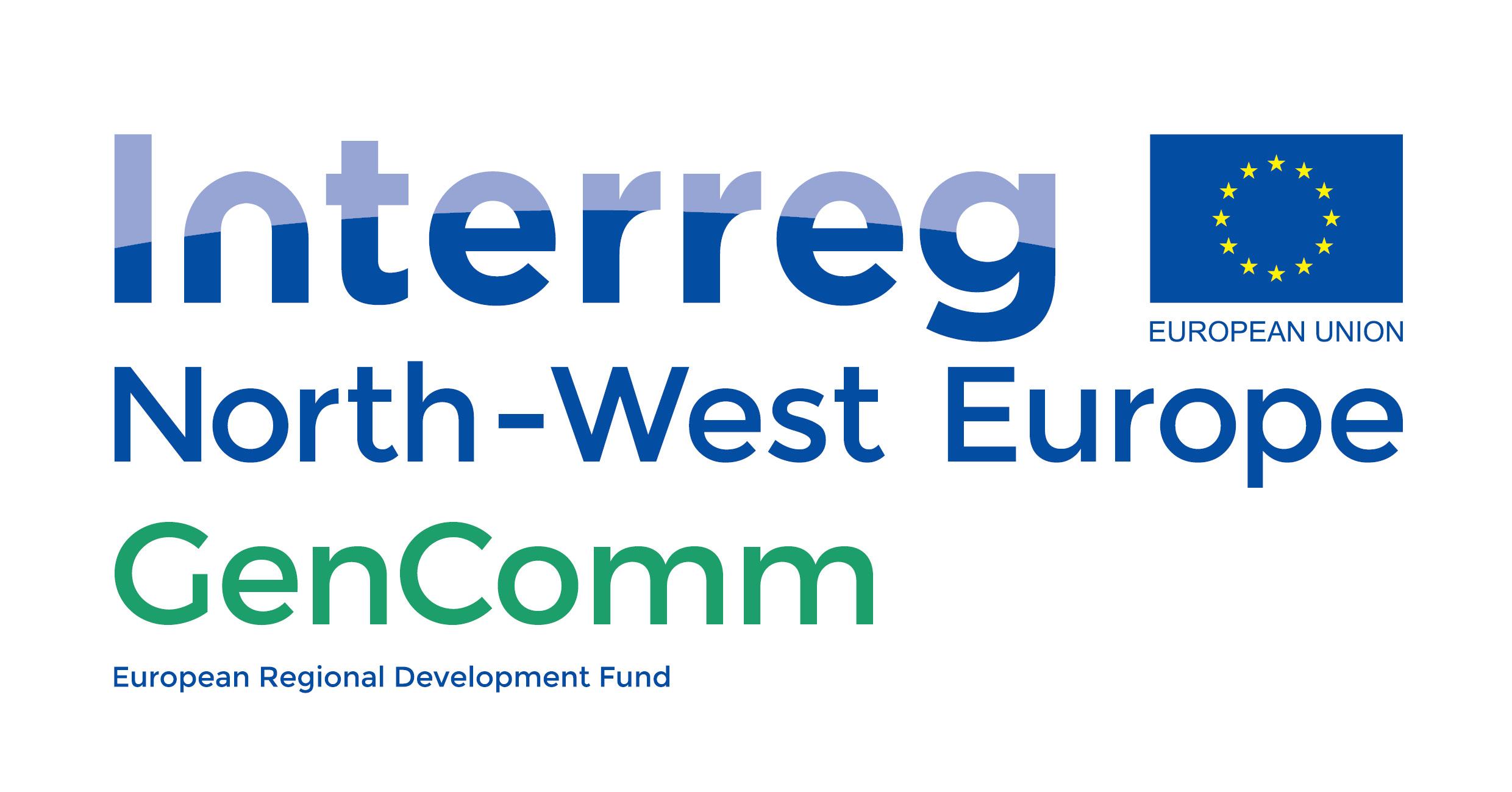 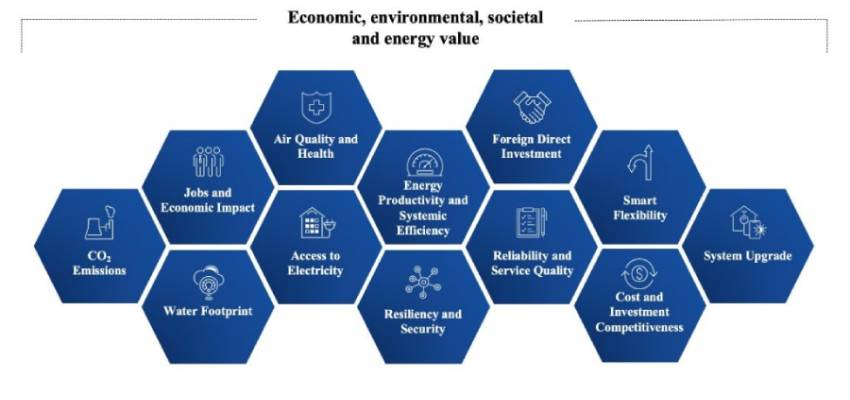 As Europe transitions to net zero, we must position as the lead in clean hydrogen trade Accelerate our current EU clean hydrogen journey
Develop increased additional links with other partners to accelerate this journey
Stimulate increased Green H2 awareness and  demand and ‘position’ new energy transactions. 
Progress the H2 CAT model internationally , transitioning European economy towards a climate-neutral and more resilient economy 
Expand our work to include digitalization and implementing a well-thought-out circular economy model.  
The Green Economy is predicated on the Green Economy and Digitalisation.
H2 Transition Opportunities
Fuelling the Just Transition 
– The Role of Non-Carbon Energy
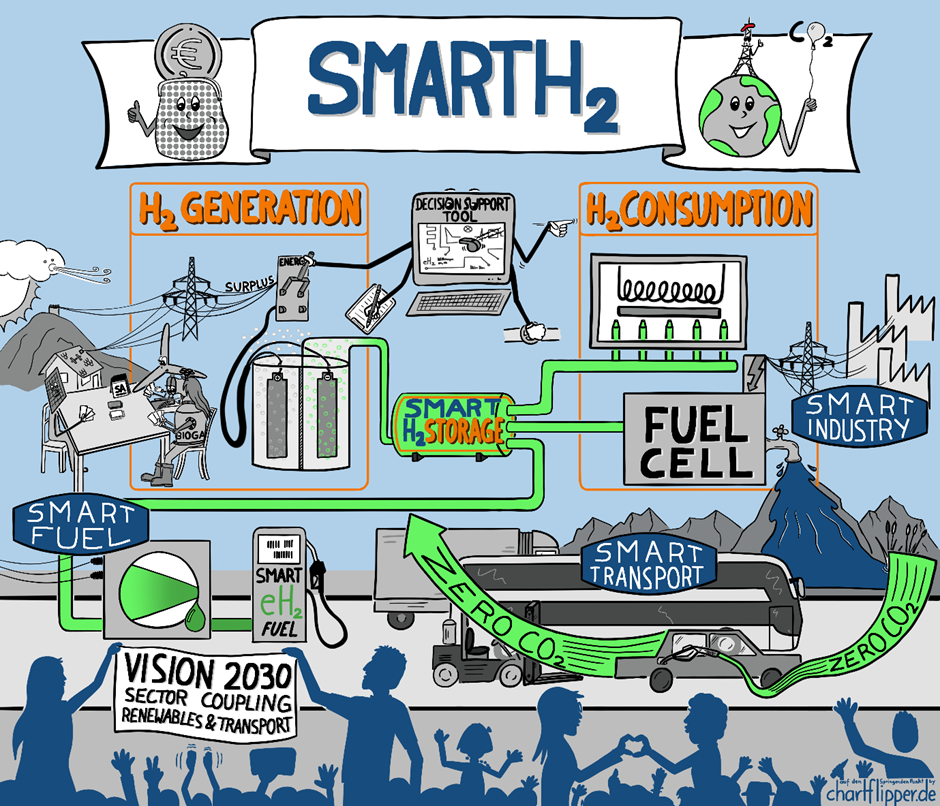 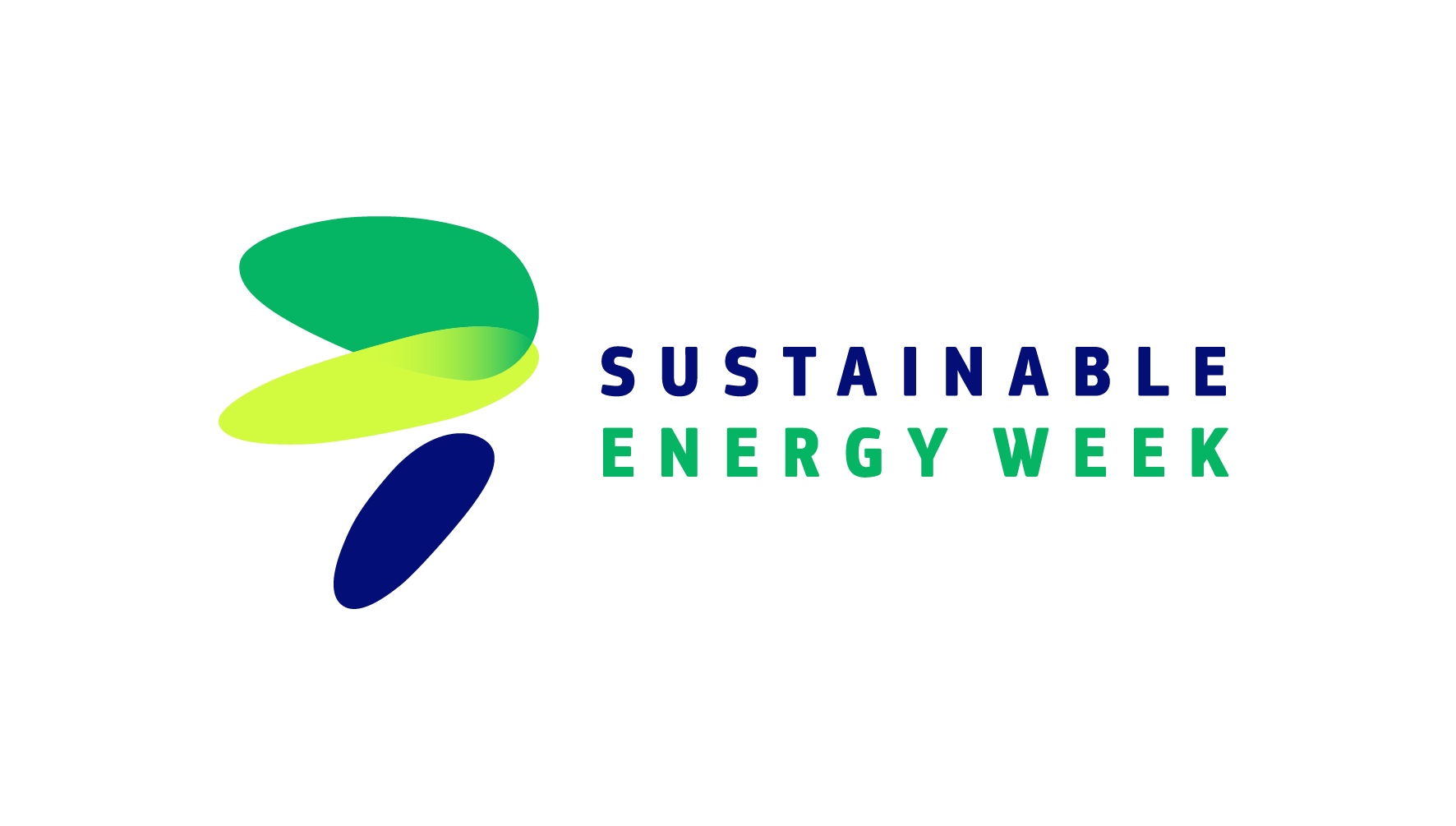 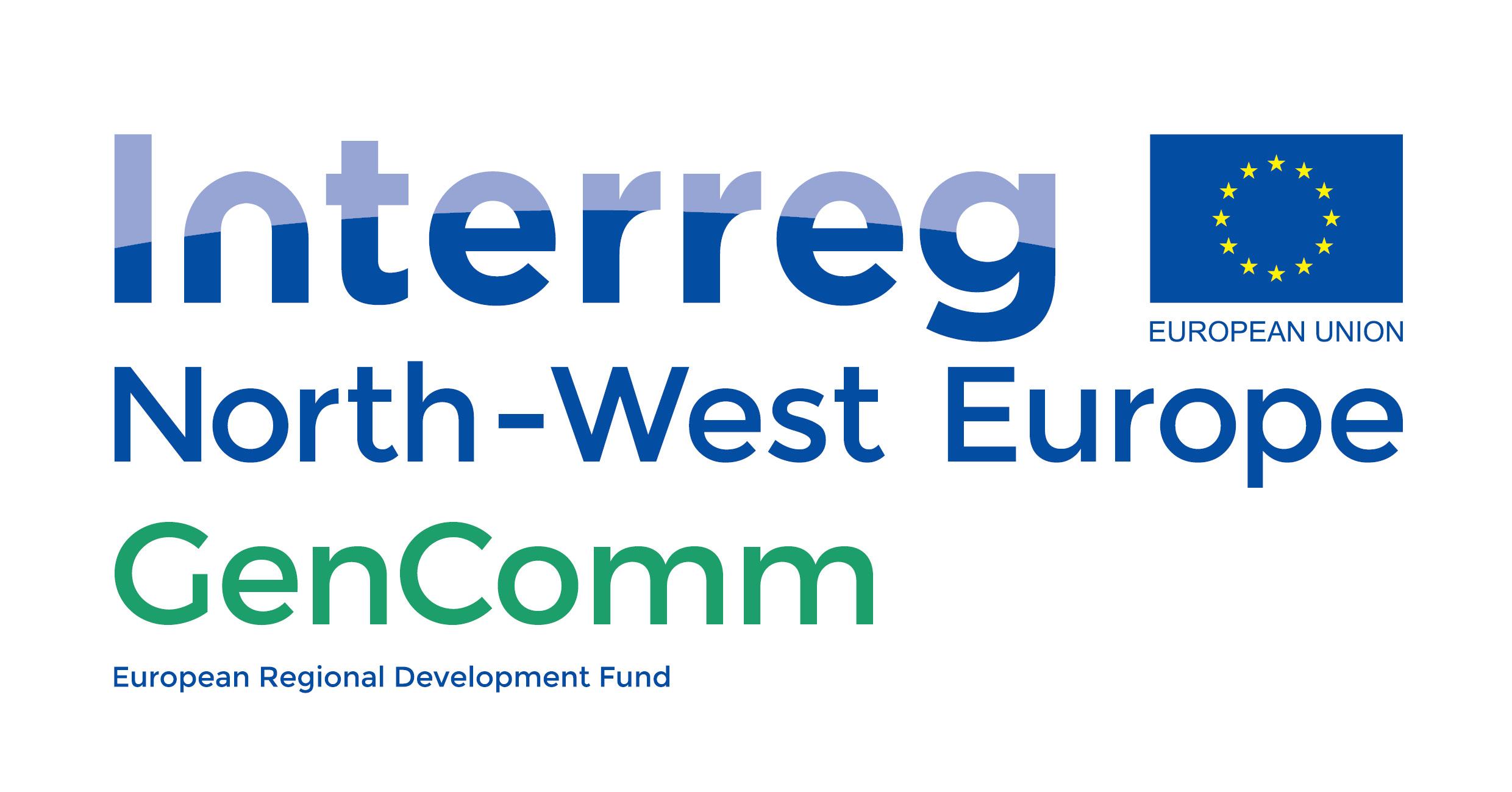 [Speaker Notes: New technologies as the one that is subject of HAZEL and 
GENCOMM are examples of innovations deployed in real life, creation of climate-
resilient processes and professions, raise of public awareness of the 
scientific importance for the creation of climate protective industry and 
environment, all of that achieved by applying collaborative and inclusive 
approach of work science - industry work.]
SMART H2
PRODUCTION
DISTRIBUTION
USE
CONVERSION
TRANSMISSION
The world is racing to scale up Green Hydrogen

However, as we scale up the use of GREEN H2 it must be done smartly, intelligently and efficiently giving us SMARTH2
H2
H2
H2
H2
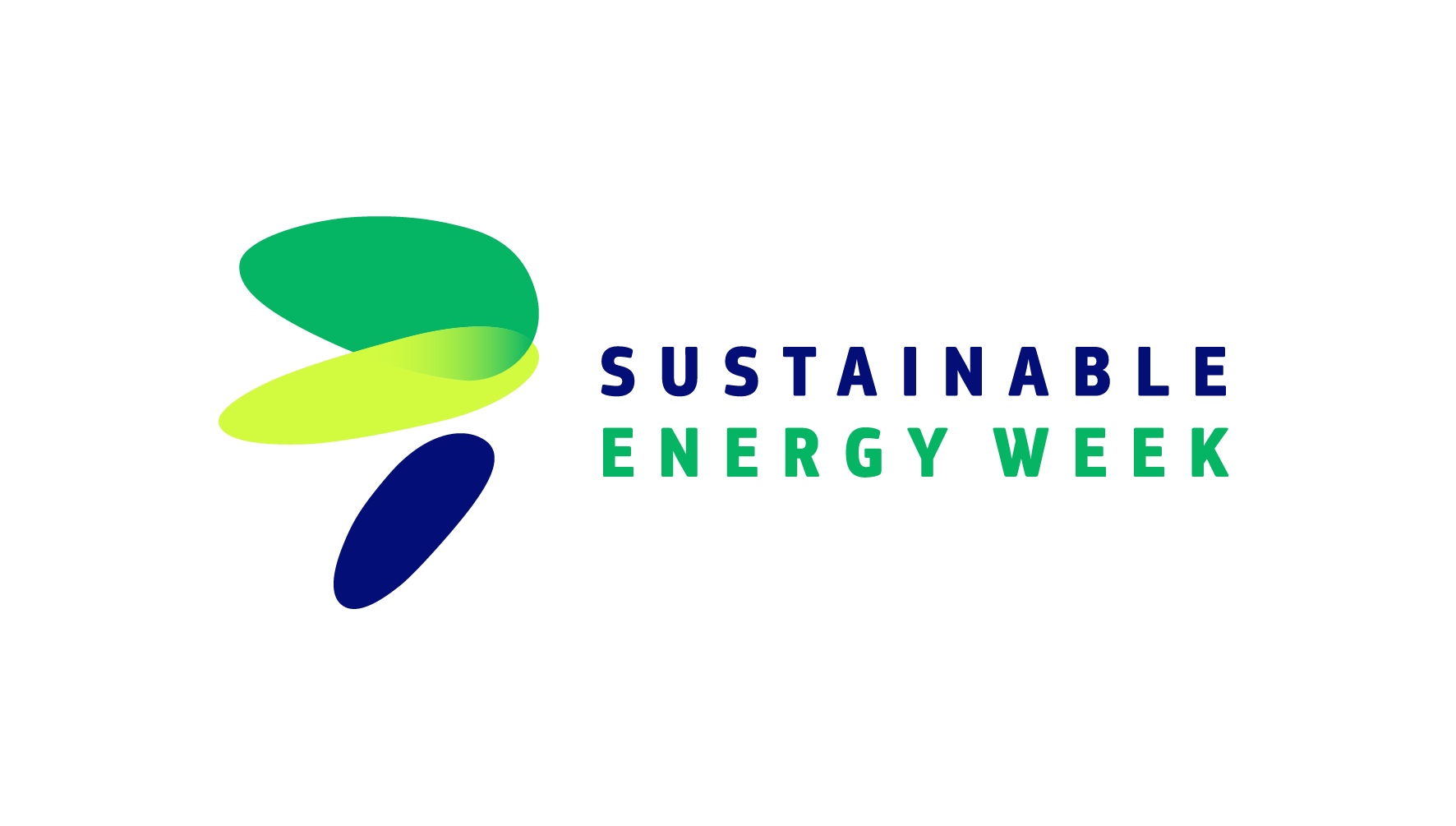 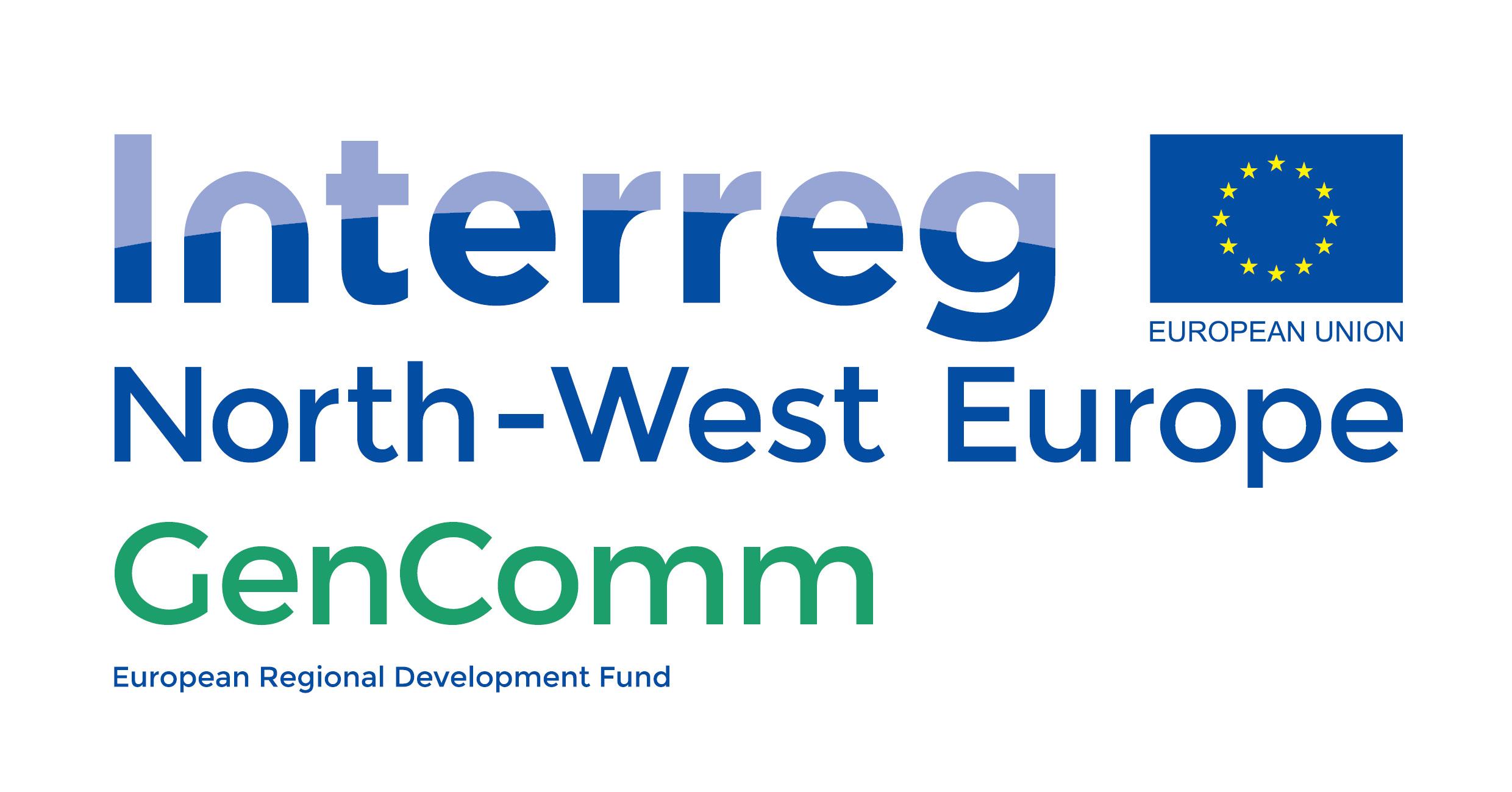 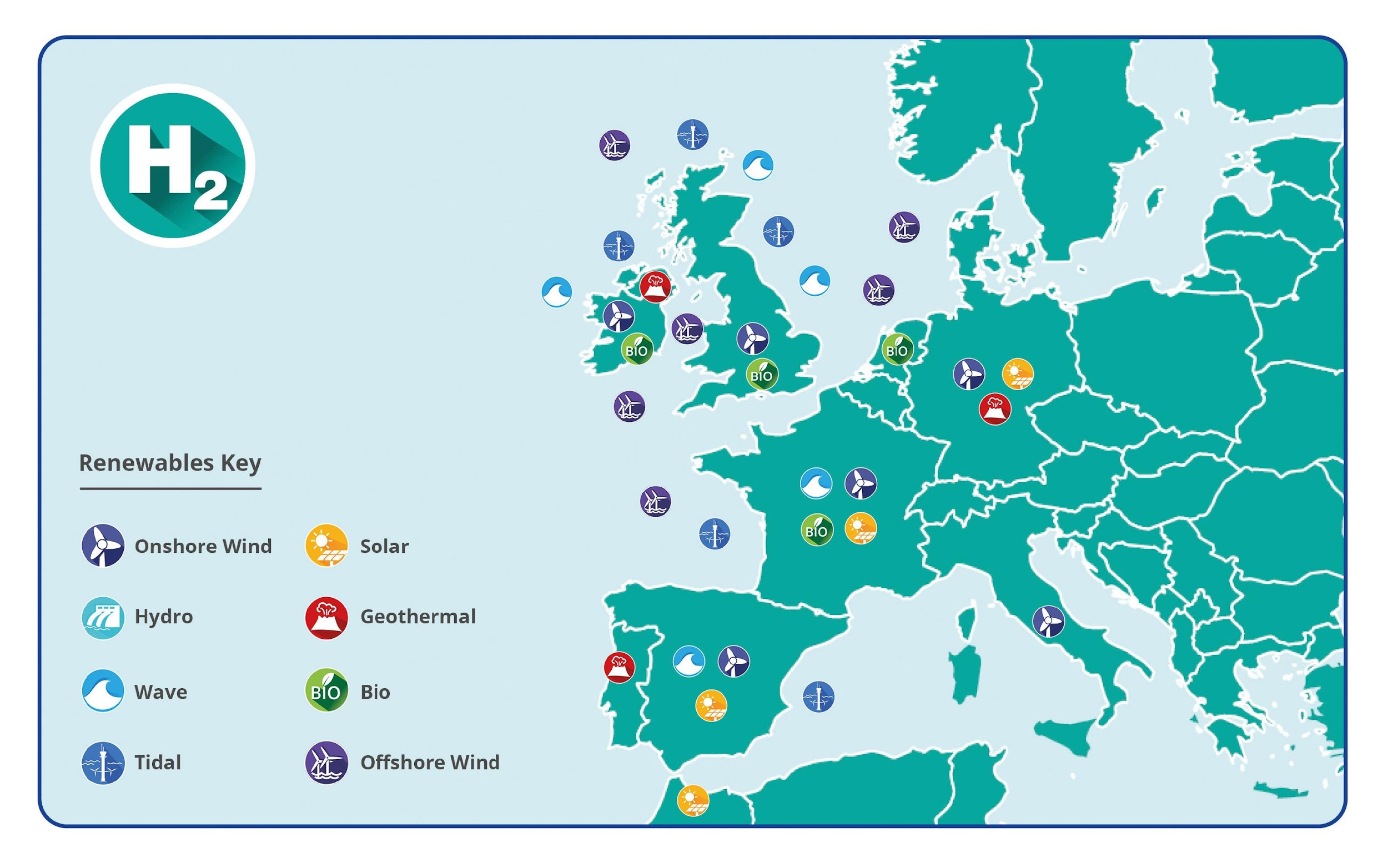 Hydrogen Topography
A geographical approach to developing zero carbon solutions for local use.

This approach empowers communities across Europe to access hydrogenewables, their own renewable opportunities wind, solar, bio, wave, tidal, geothermal and use these green sources to provide green energy solutions on their specific journey to net zero.

Positioning relevant Green H2 energy solutions that address regional opportunities, challenges and objectives.
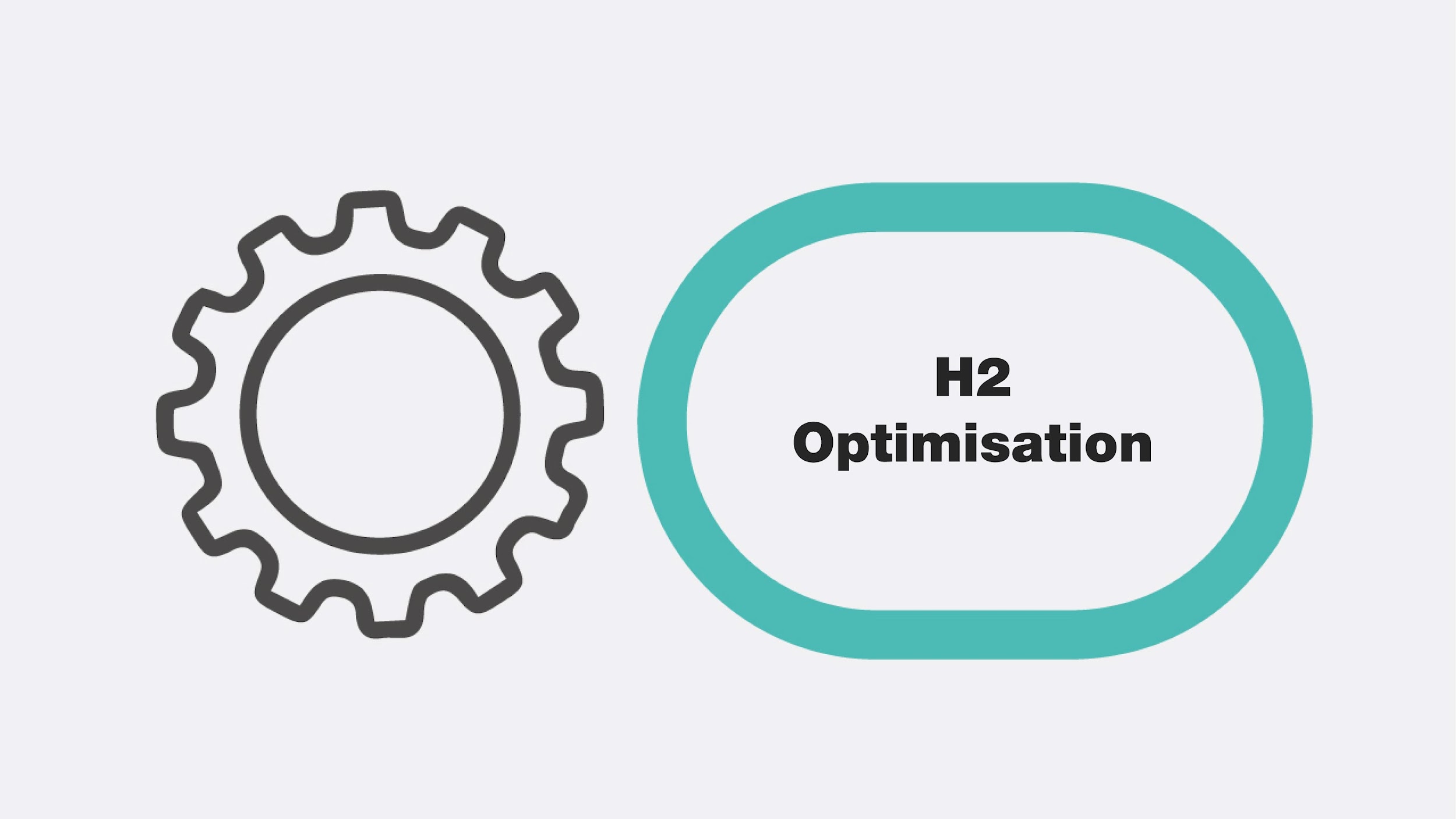 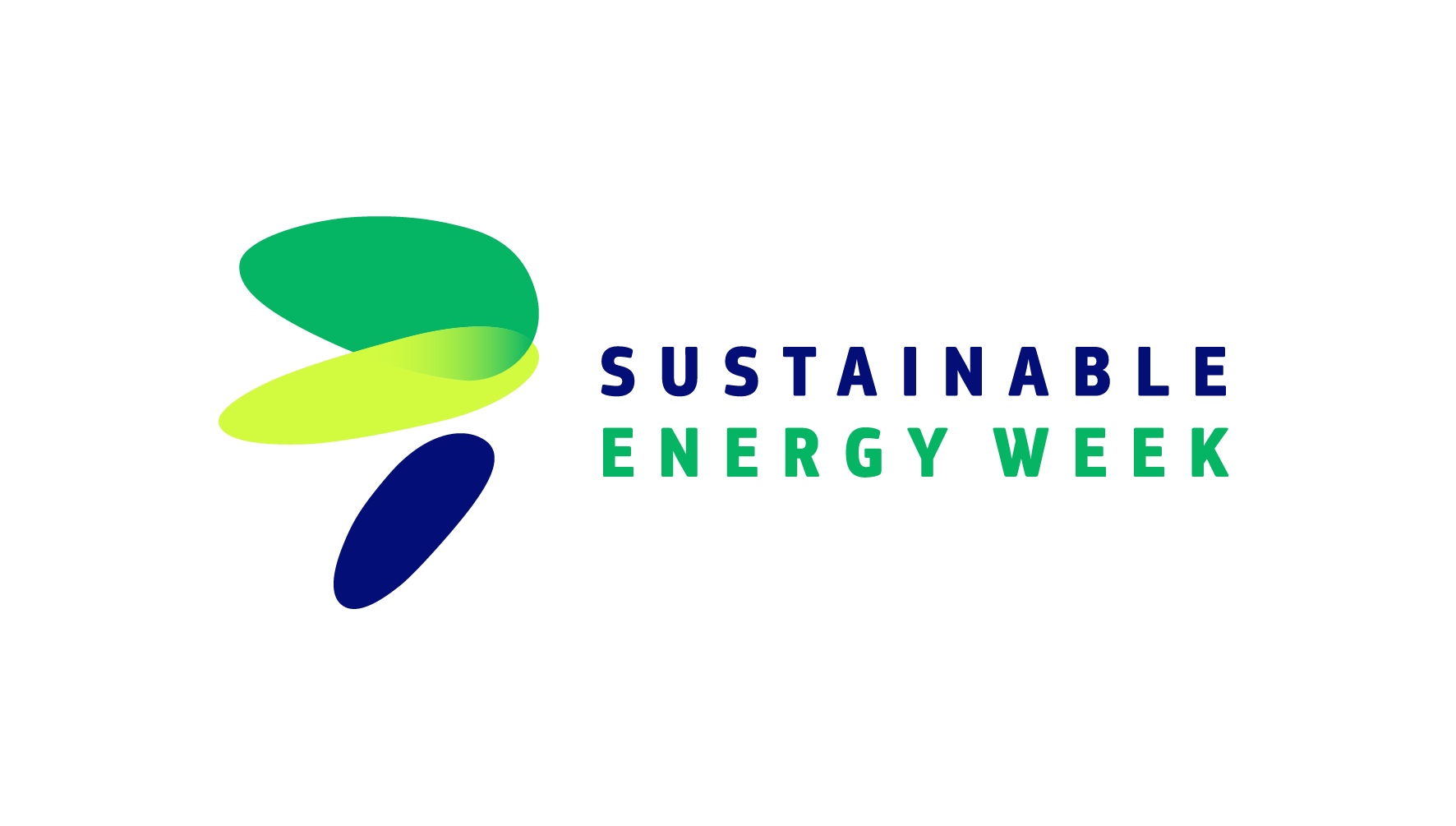 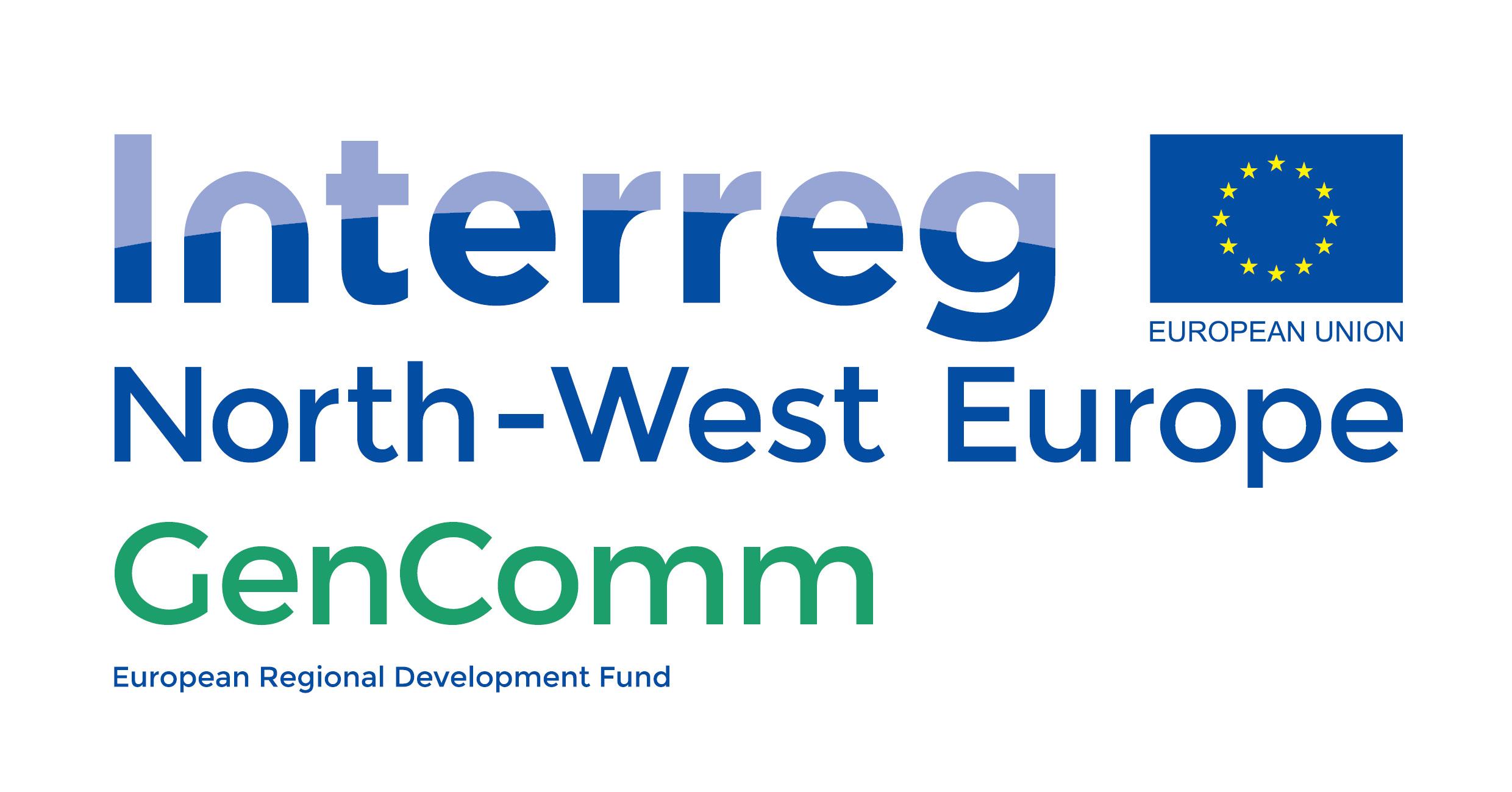 INNOVATE THE TECHNOLOGIES OF THE FUTURE
half of the clean energy technologies required to achieve net-zero emissions by 2050 are not commercially viable yet. 
selected technologies to showcase solutions that are accelerating and demonstrating progress toward our shared clean energy goals

there is no ‘one-size fits all’ approach to reaching net-zero — technologies across all sectors of the economy will need to work together. And these technologies are all at varying stages of research, development and demonstration (RD&D).
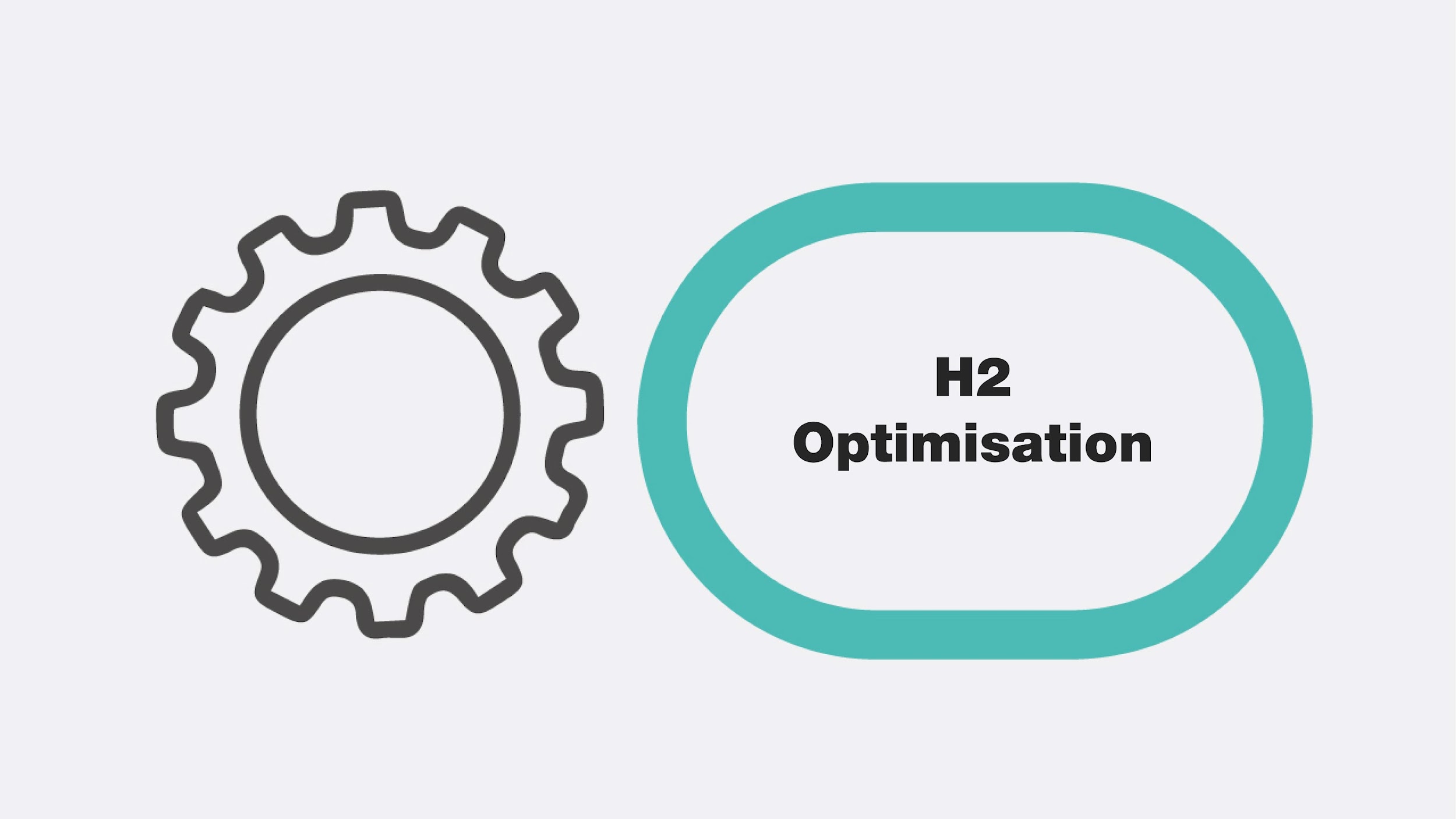 Summary
Green H2 is a disruptive technology – it is nonlinear change in a linear world.

Disruption, by definition, changes the “traditional way of doing things” and accelerates change and transformation. 

We must optimise all steps of Green H2 in a logical, needs driven, exponential accelerated manner in order to fully exploit current and future clean energy applications

Energy innovation is not linear it is a conversion and Green H2 innovation can and will convert our energy systems to the green alternatives we need
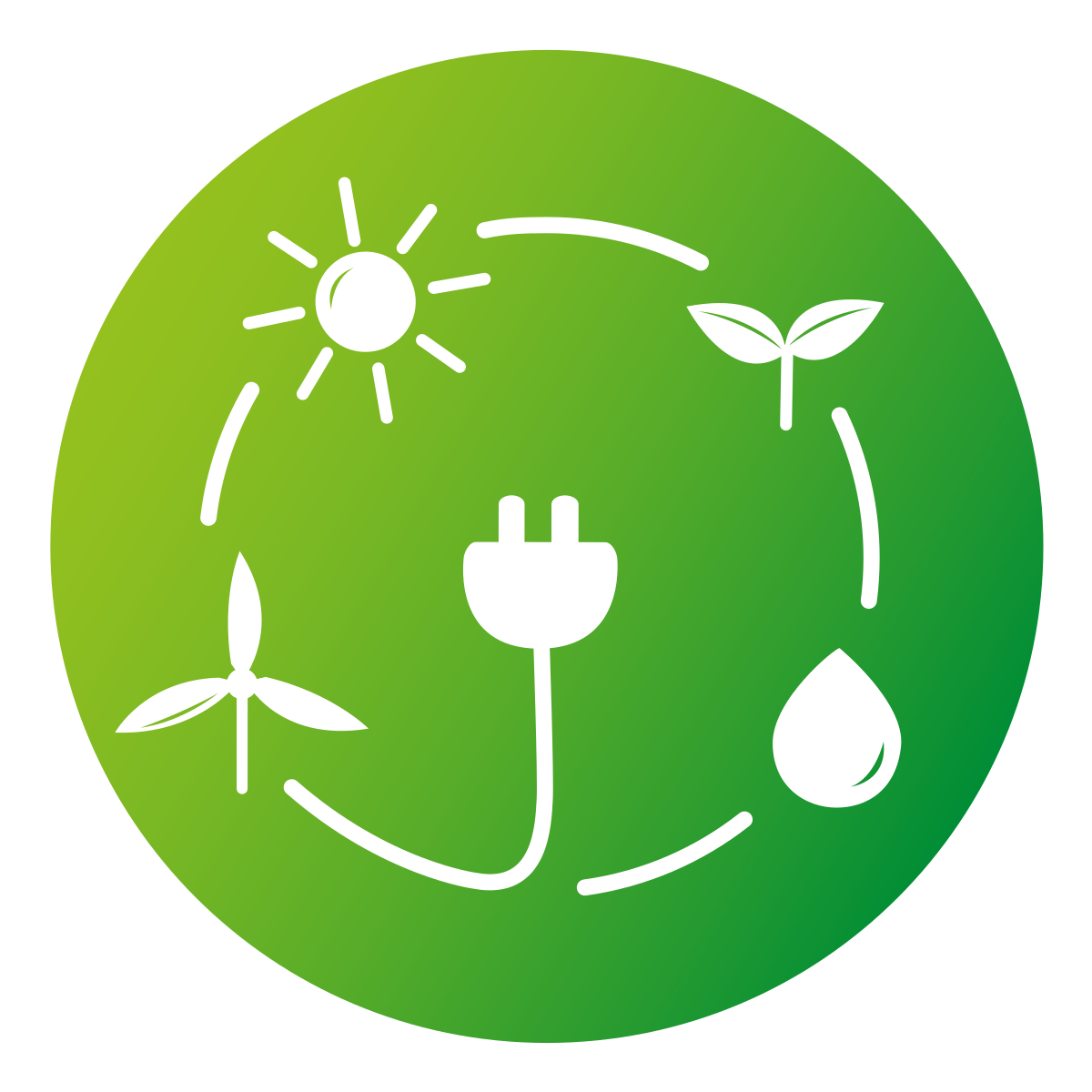 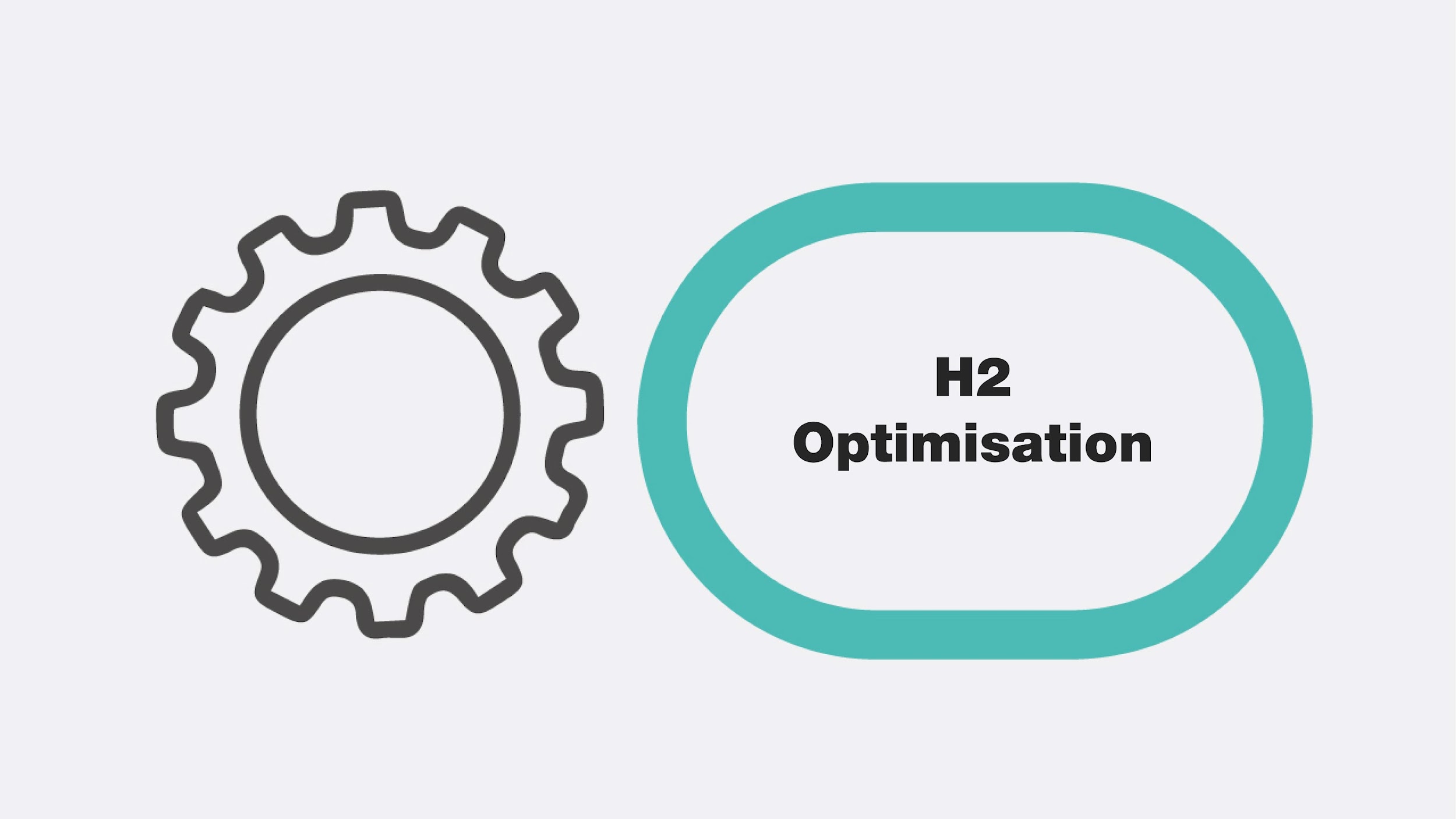 Digital Transformation
We can use digitalisation and digital tools to optimise value at every stage in the Green Hydrogen value chain.

Blockchain will be a powerful tool  in tracking emissions and green molecules along energy value chains

As we prioritize green hydrogen in the energy transition this will drive profound change and deliver new policies, business models, and regulatory models in the rapidly changing energy sector. Blockchain and other digital tools will play a prominent role in supporting these strategies. 

Blockchain will disrupt today’s energy industry and will enable stakeholders to reap substantial benefits for years to come.
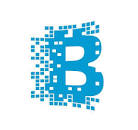 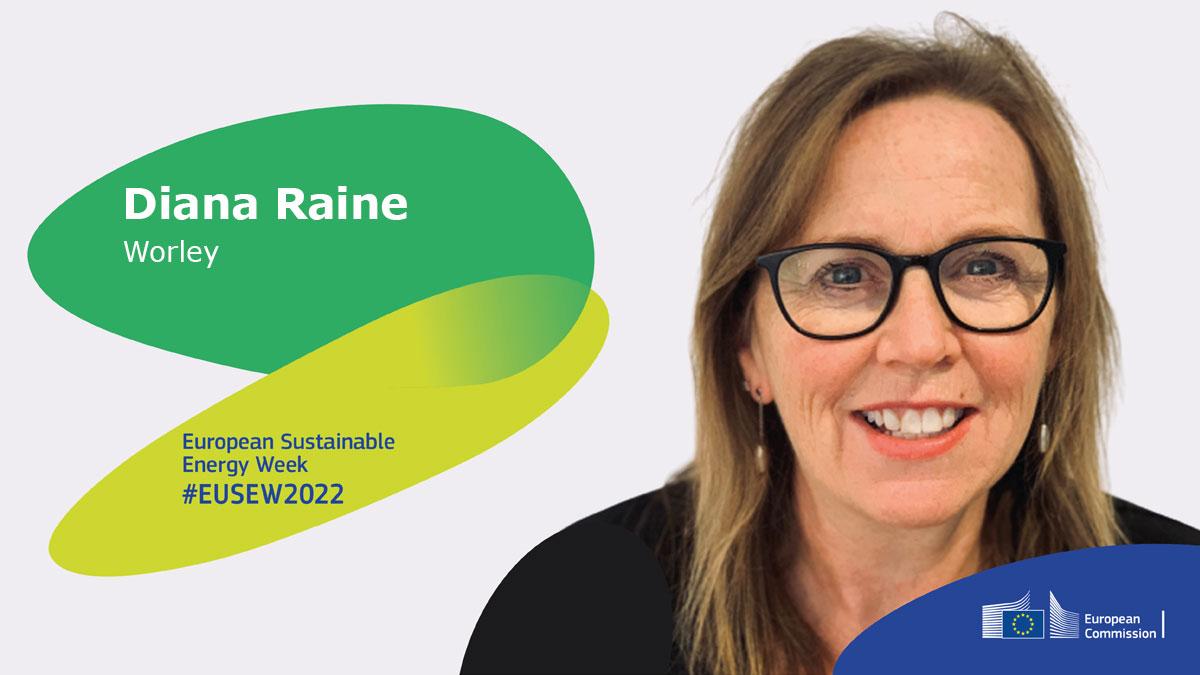 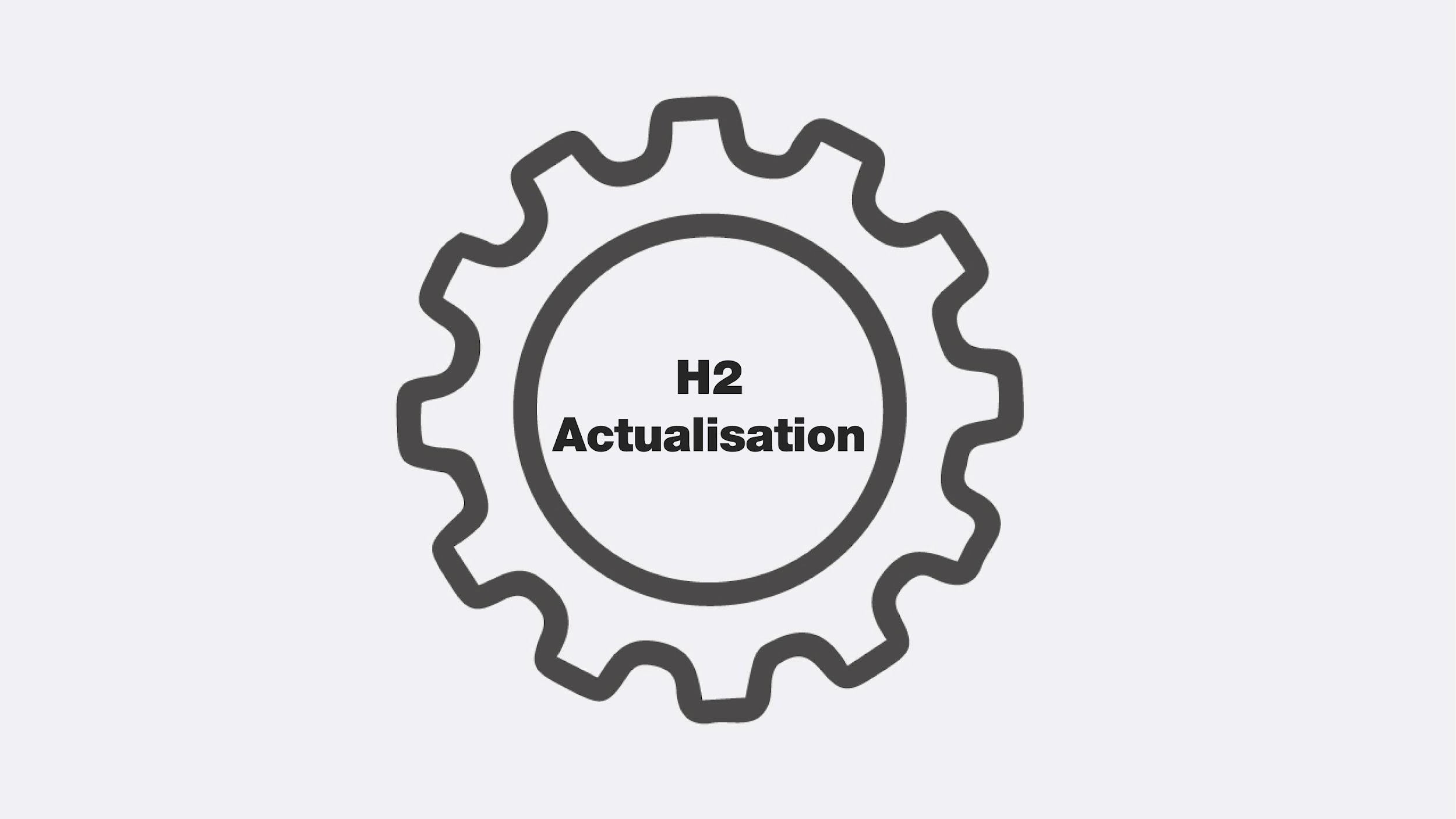 H2 ACTUALISATION
[Speaker Notes: d]
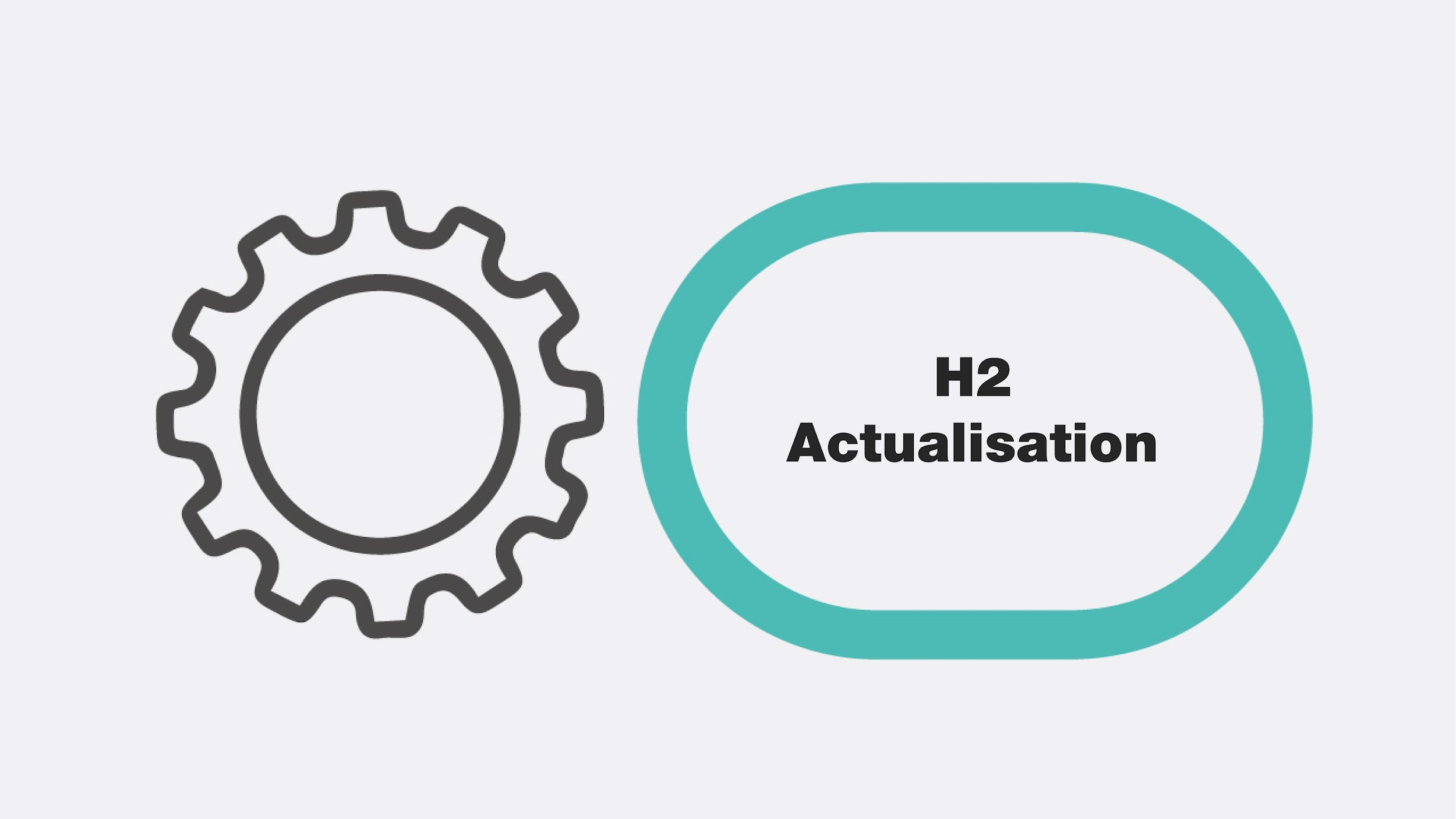 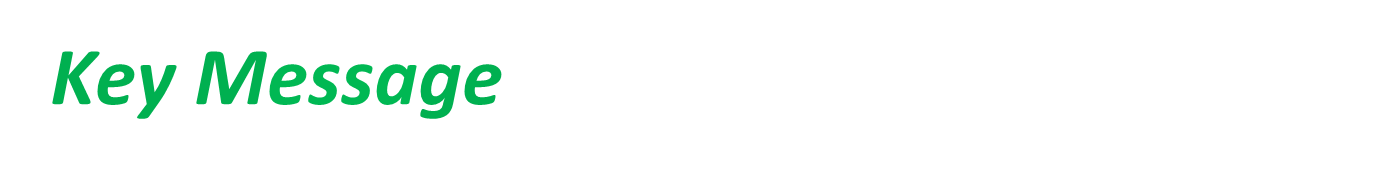 The 2020’s was heralded as the decade of action in the fight against climate change.  Hydrogen is universally recognised as having a significant role to play in the move away from fossil fuels, but we now urgently need a holistic, agile approach to address existing barriers and to drive costs out of the supply chain if this really is to be the decade of action.
There is no time to waste.
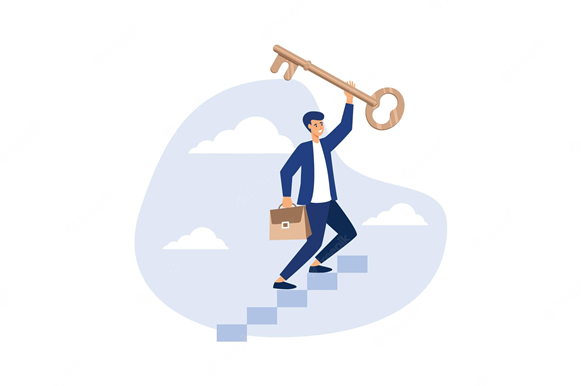 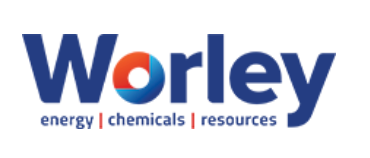 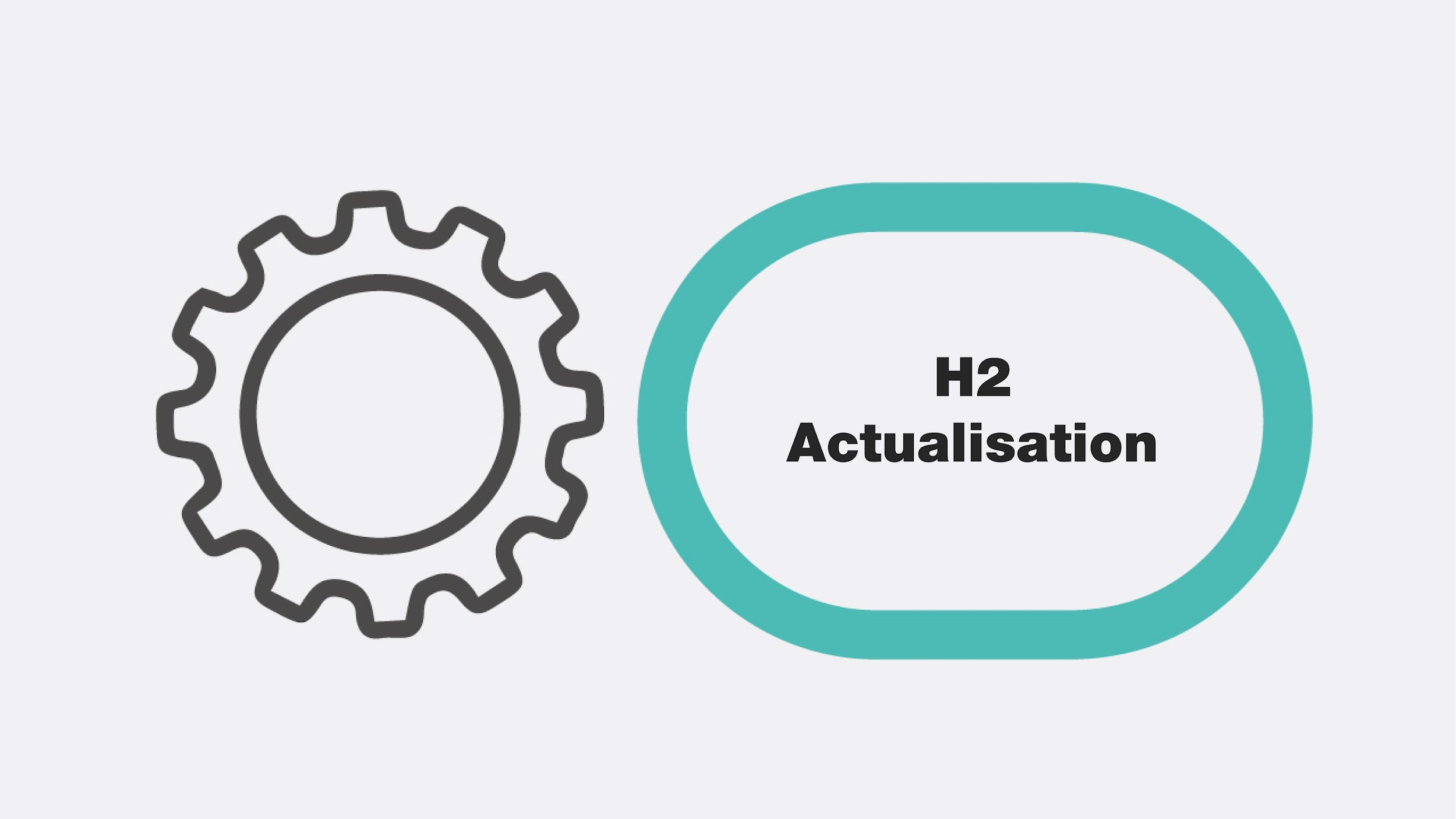 2022:A year of ‘Actualization’ on Climate Change
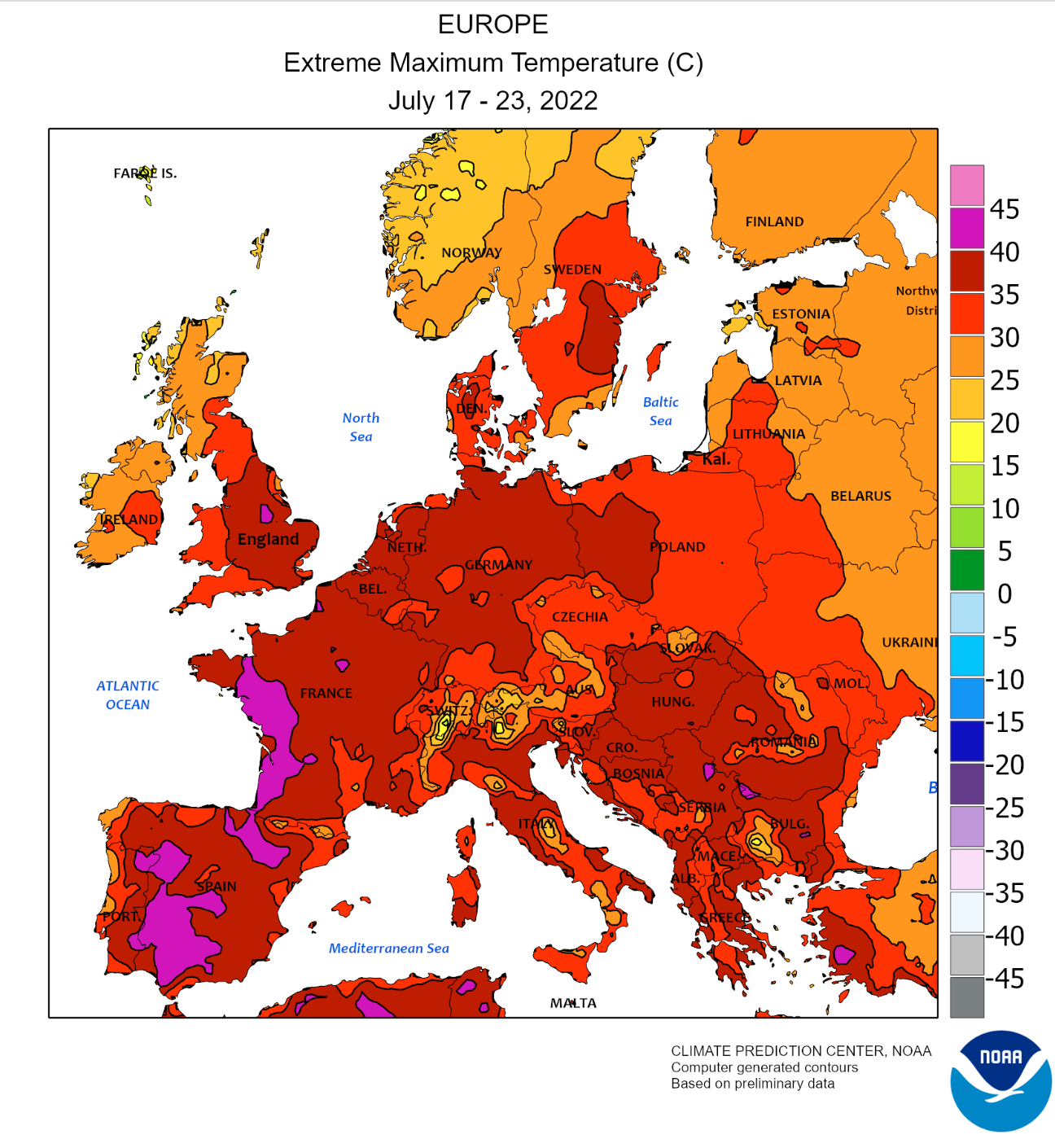 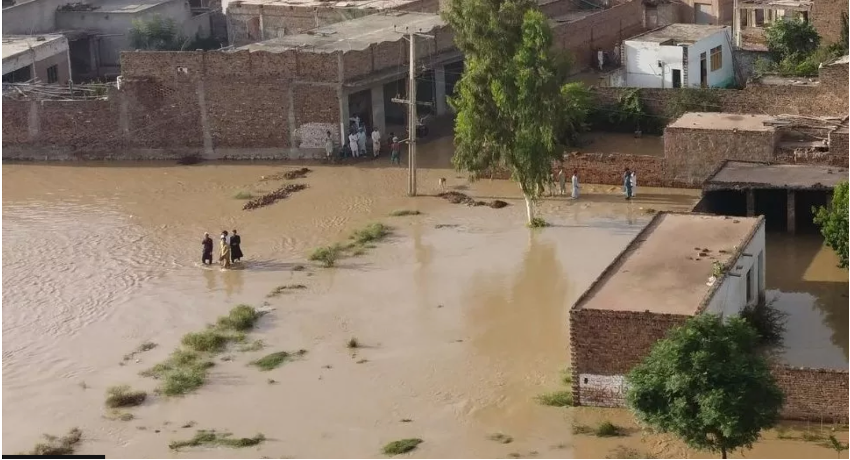 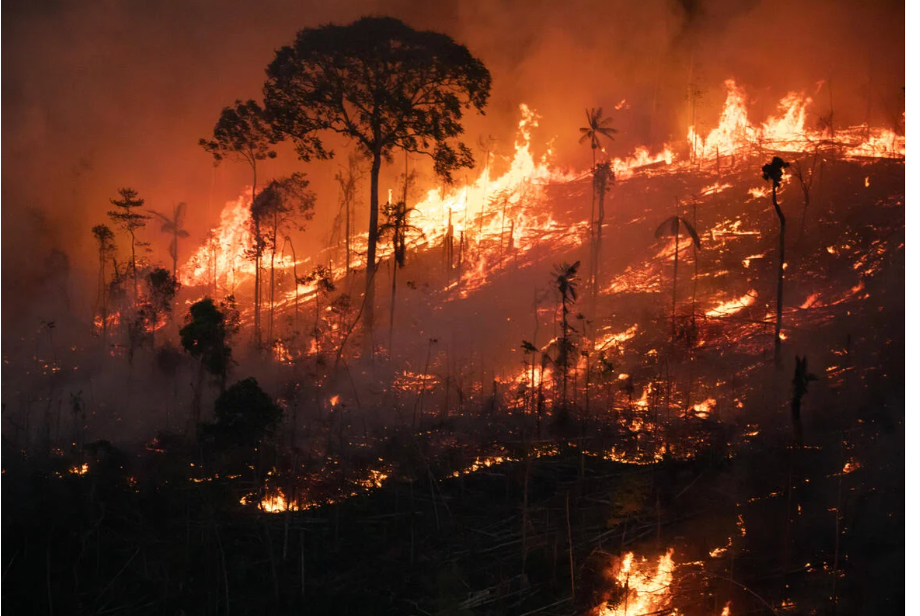 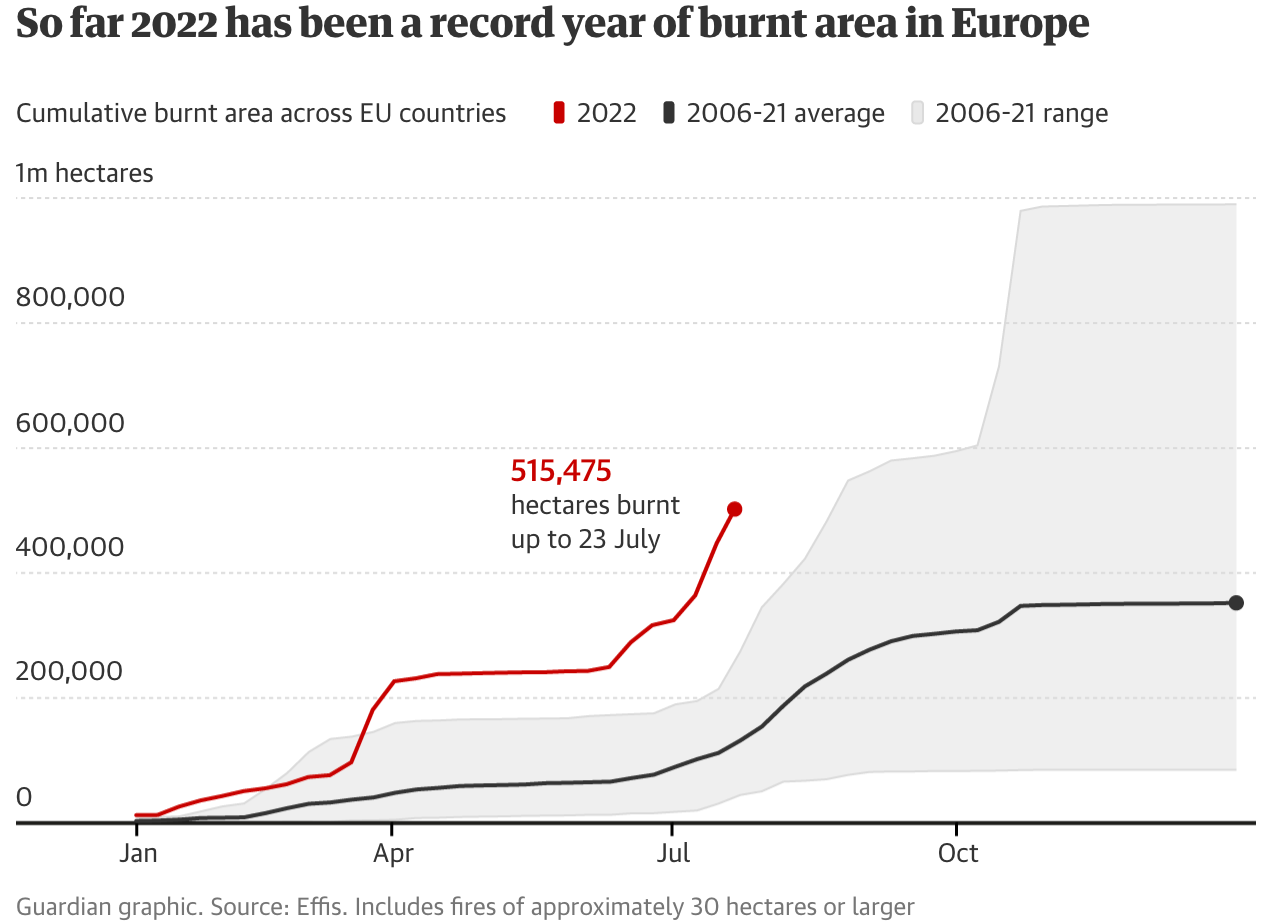 26
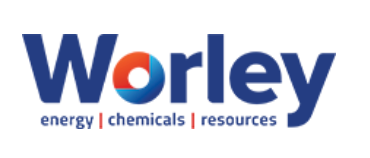 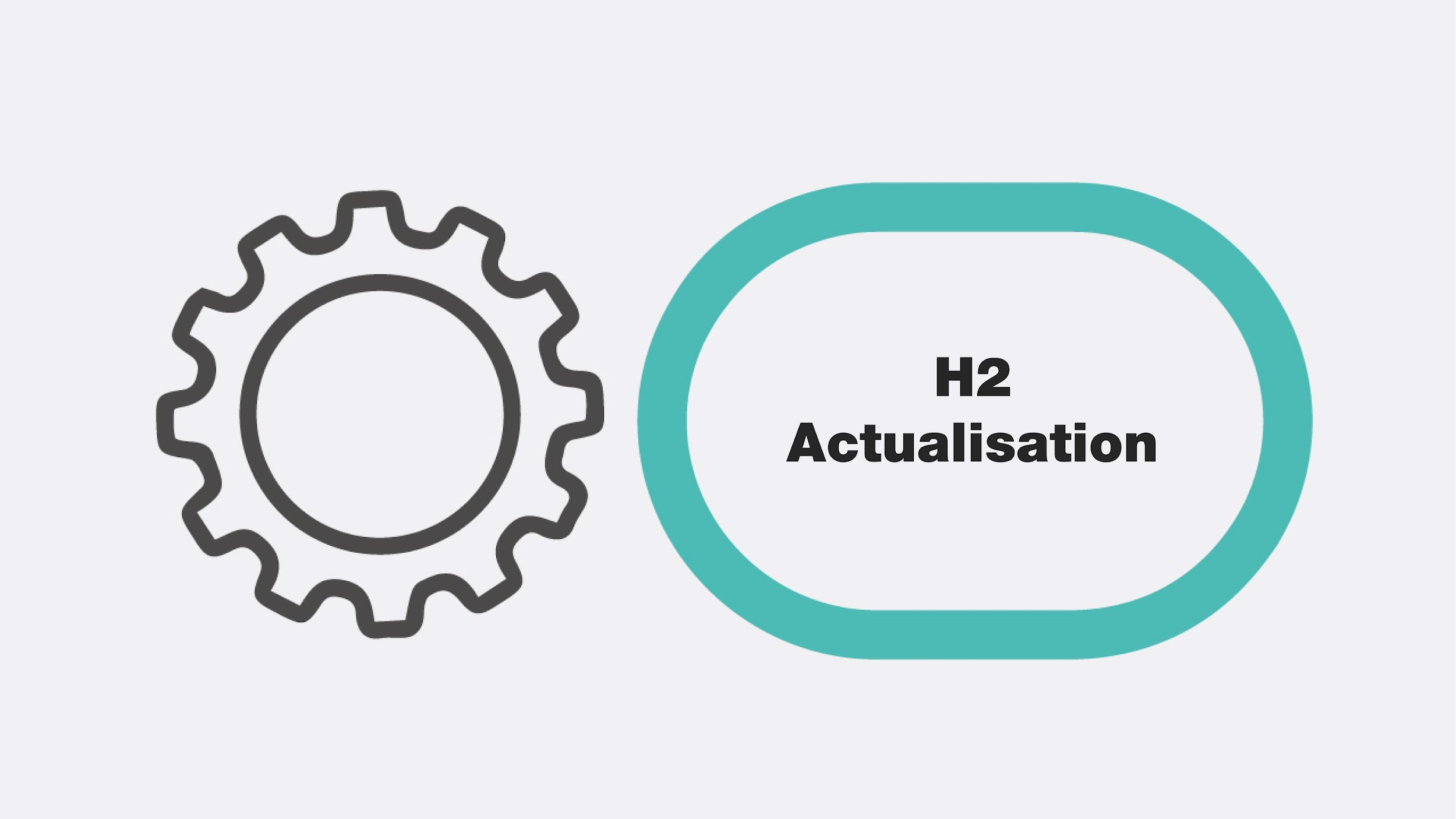 Global acceleration of Hydrogen
Countries are increasingly embedding hydrogen strategies 

Falling cost of renewables generation
Expected reduction in electrolyser CAPEX and increase in systems efficiencies
Energy security is firmly alongside decarbonisation in importance in the energy transition, raising the hydrogen expectation further
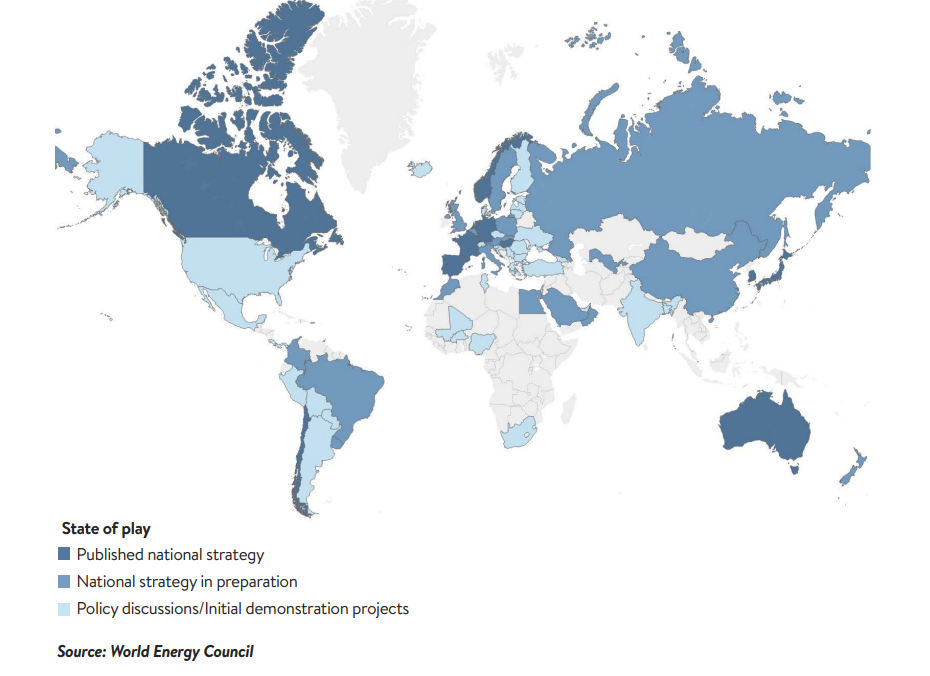 27
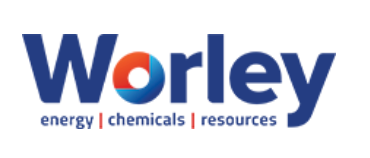 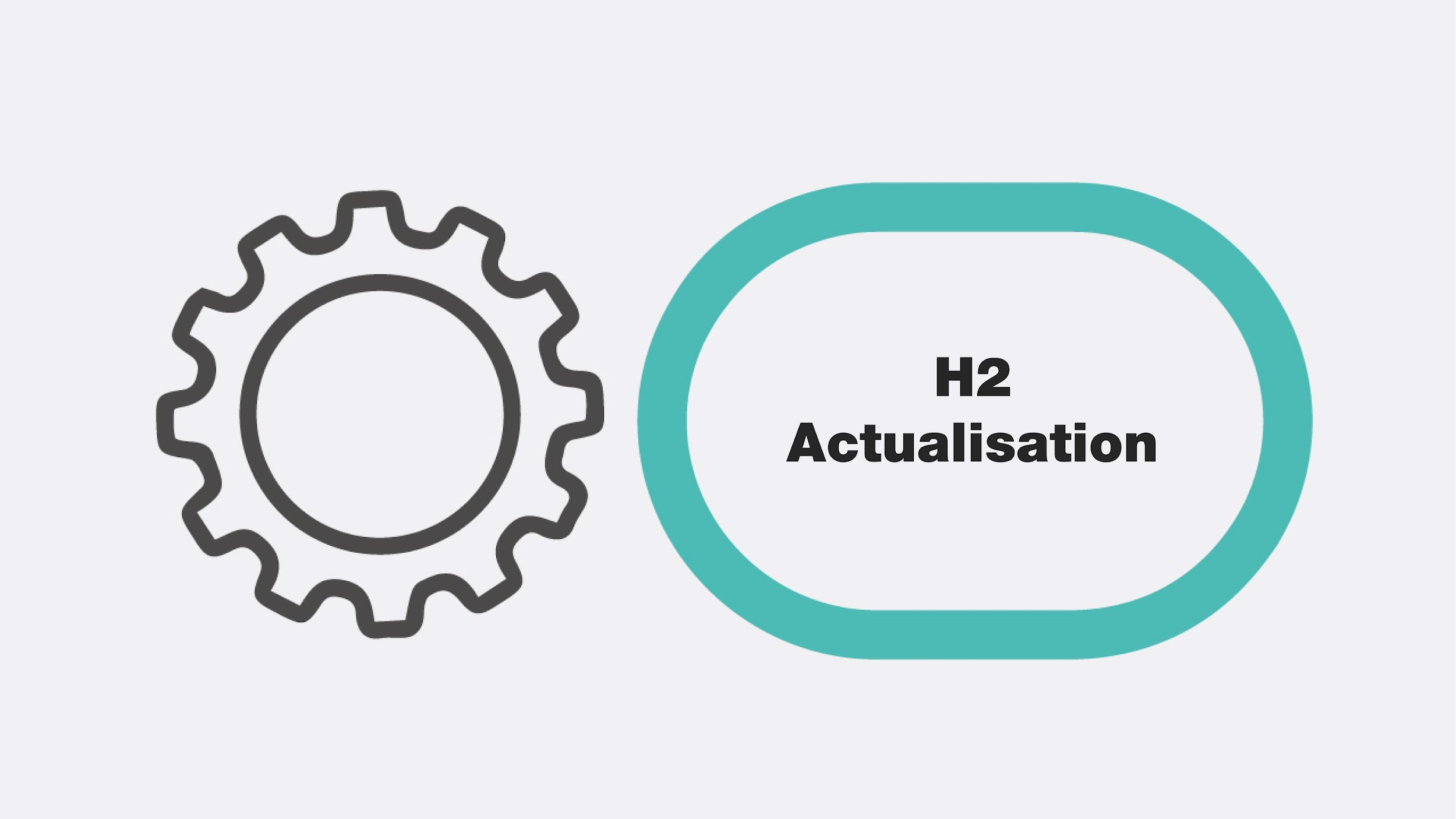 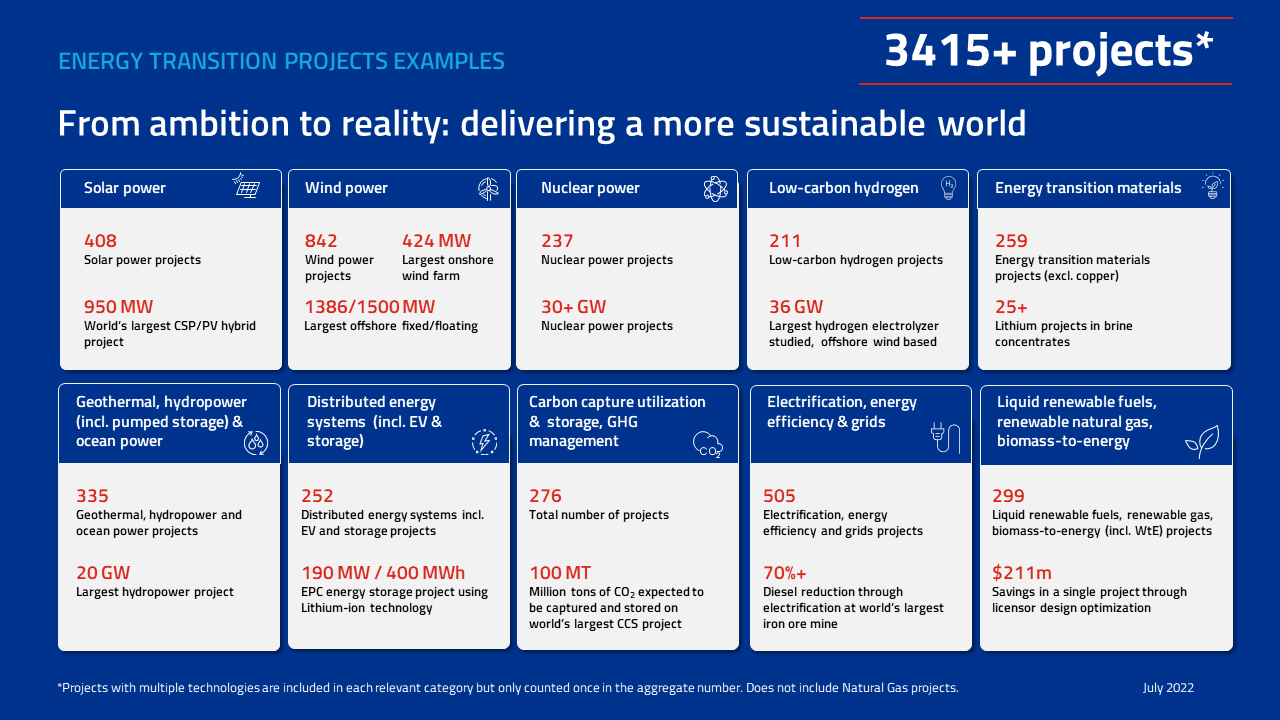 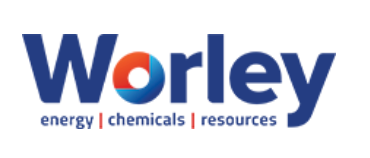 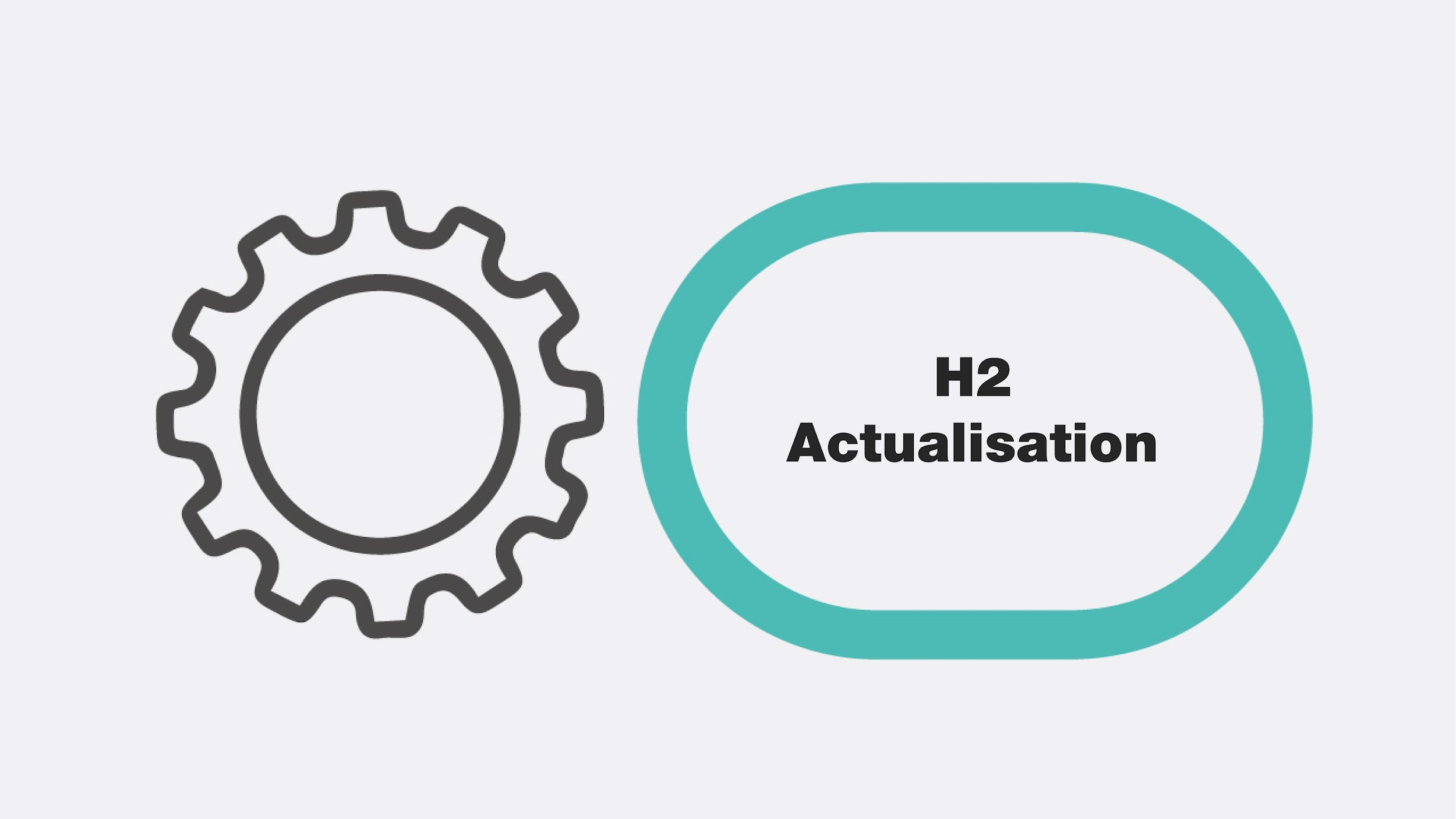 Creating a thriving hydrogen economy
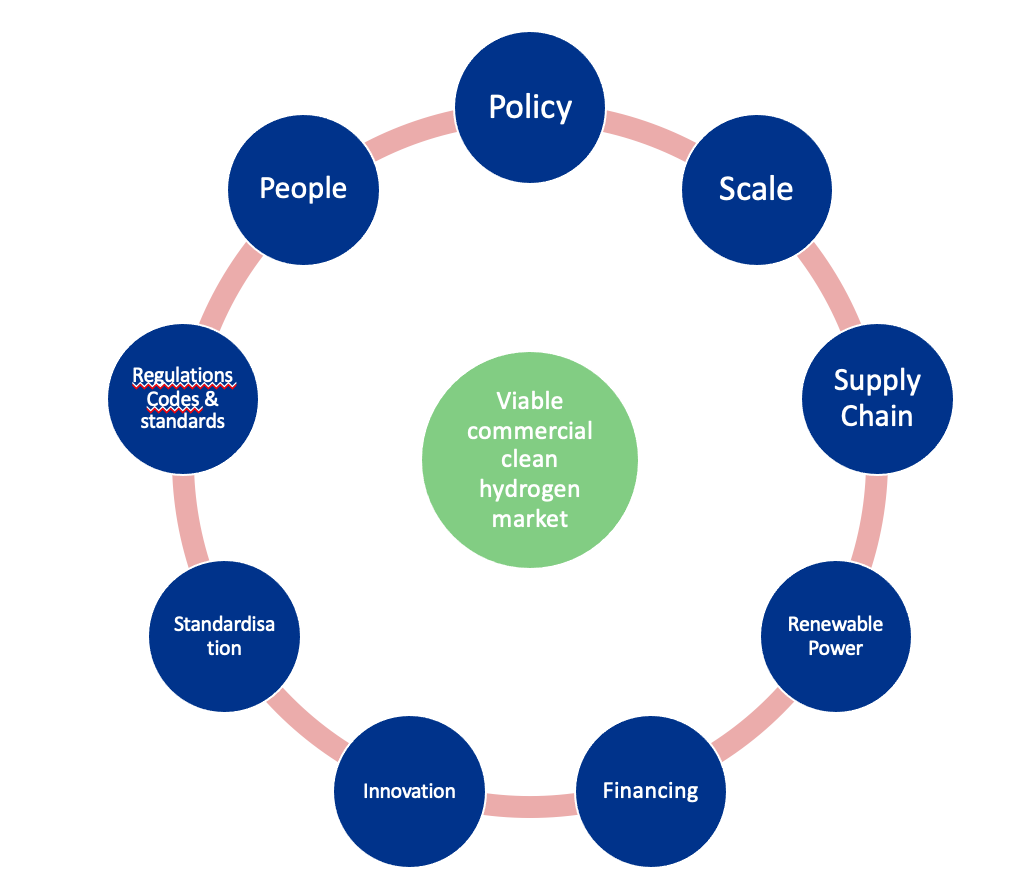 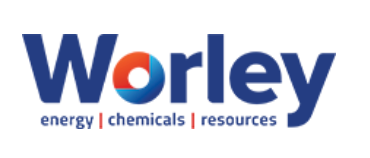 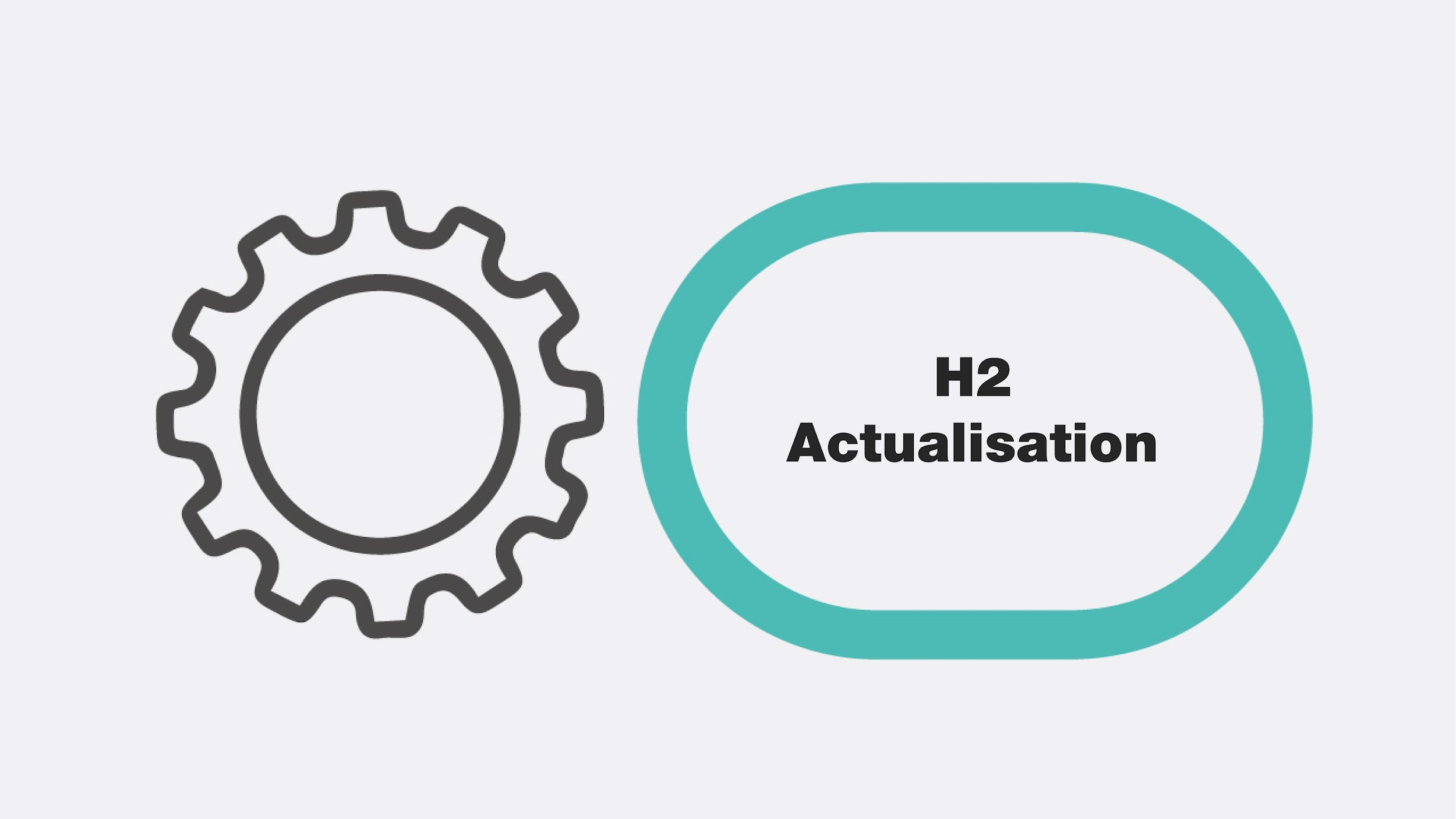 From Projects to Valleys
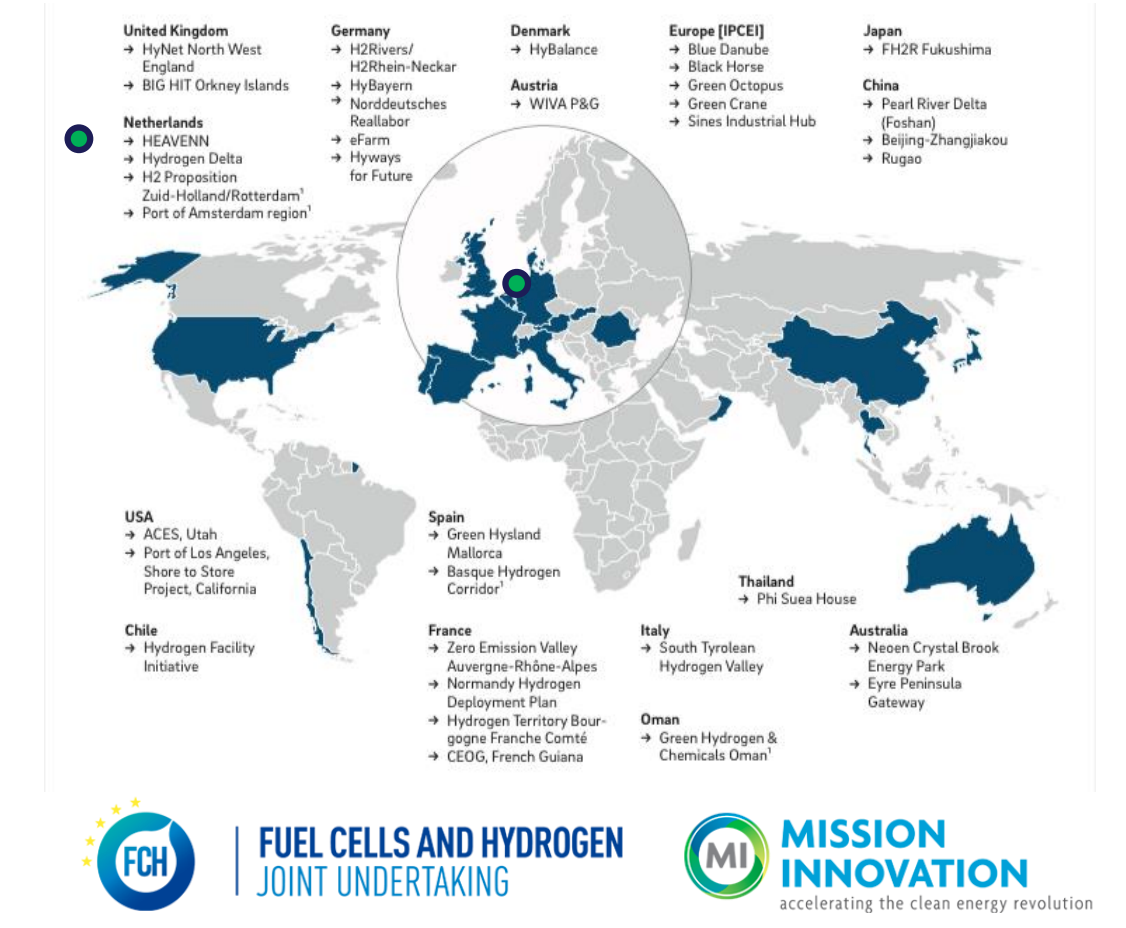 Hydrogen valleys are regional ecosystems that enable balancing of supply and demand whilst driving down cost
 Can have one or more anchor tenants that provide baseload 
Enables access to green hydrogen to a wide end user community by leveraging cost benefits of increased scale

Next Generation of Hydrogen Valleys
Supported by Clean Hydrogen Partnership
Large scale, breadth of applications, cross border
Kick starting hydrogen in new regions
E.g. Hydrogen Valley Ireland
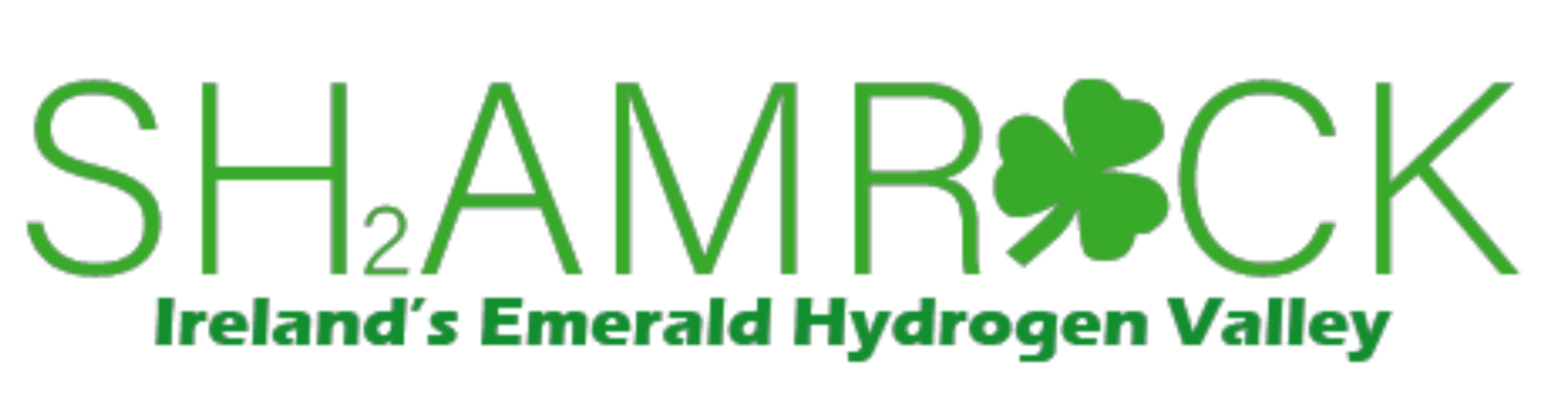 https://h2v.eu/
30
[Speaker Notes: A Hydrogen Valley is a regional ecosystem 
Strong links between hydrogen research, production, distribution, and transportation
Synchronises the supply and demand of hydrogen 
Enables various end users such as transport and industry
Utilisation of indigenous green hydrogen at Hydrogen Valleys is key
GH2 is an important step towards enabling the development of a new hydrogen economy]
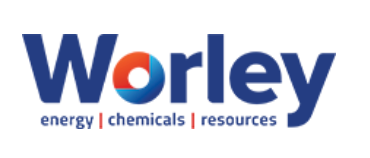 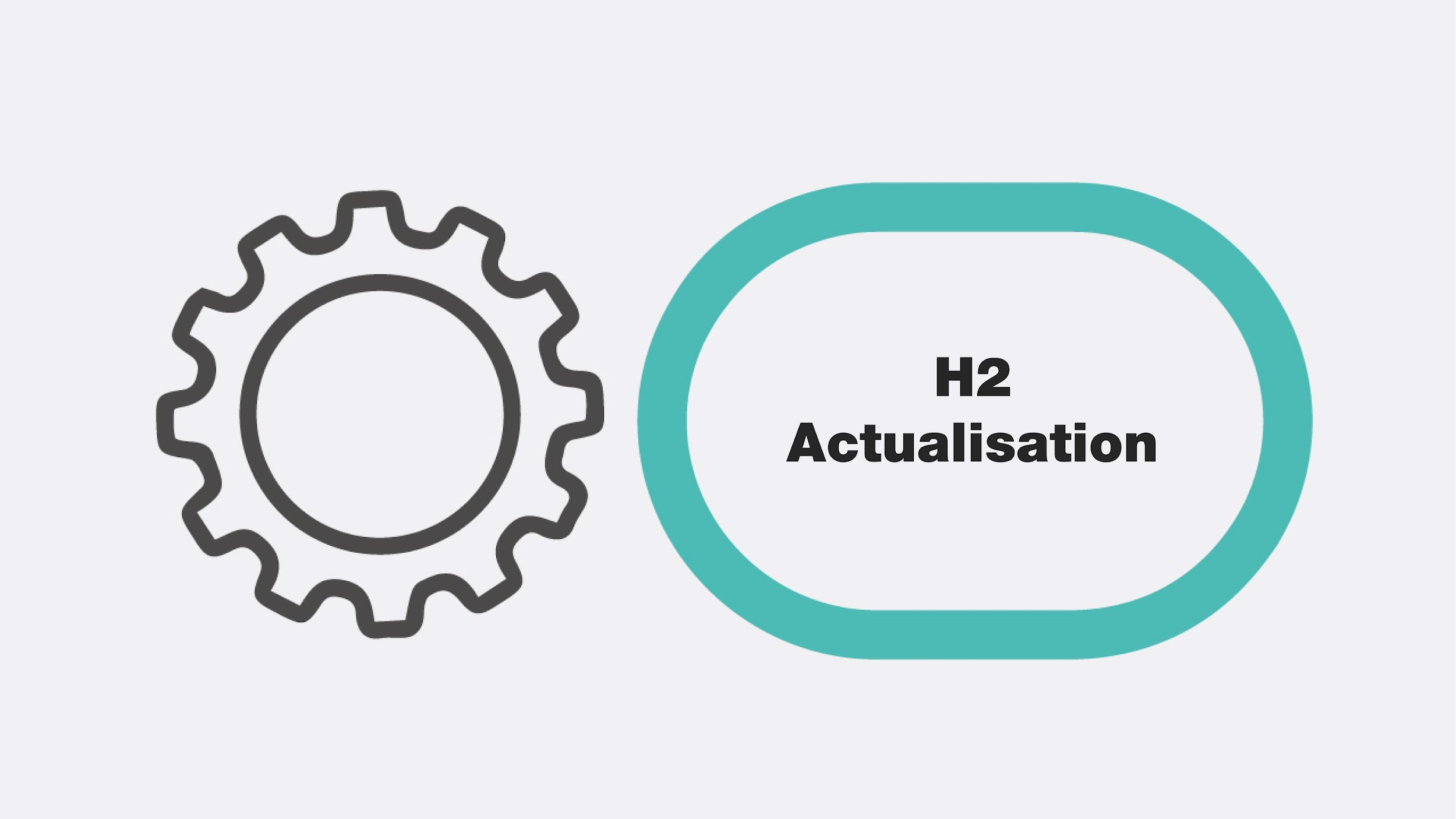 A building block approach to large scale green hydrogen projects
Worley Hydrogen WRAP™
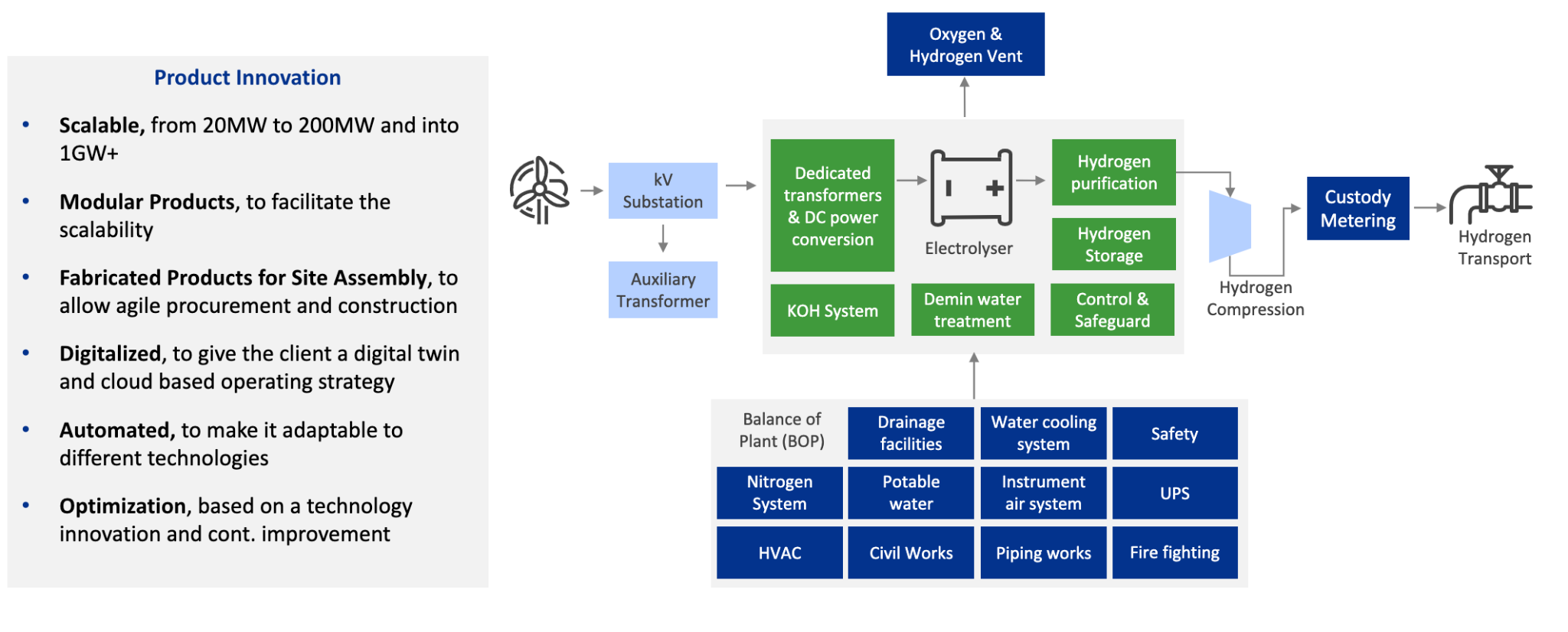 31
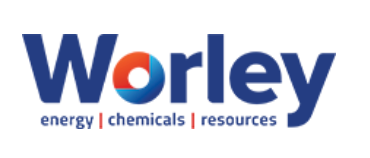 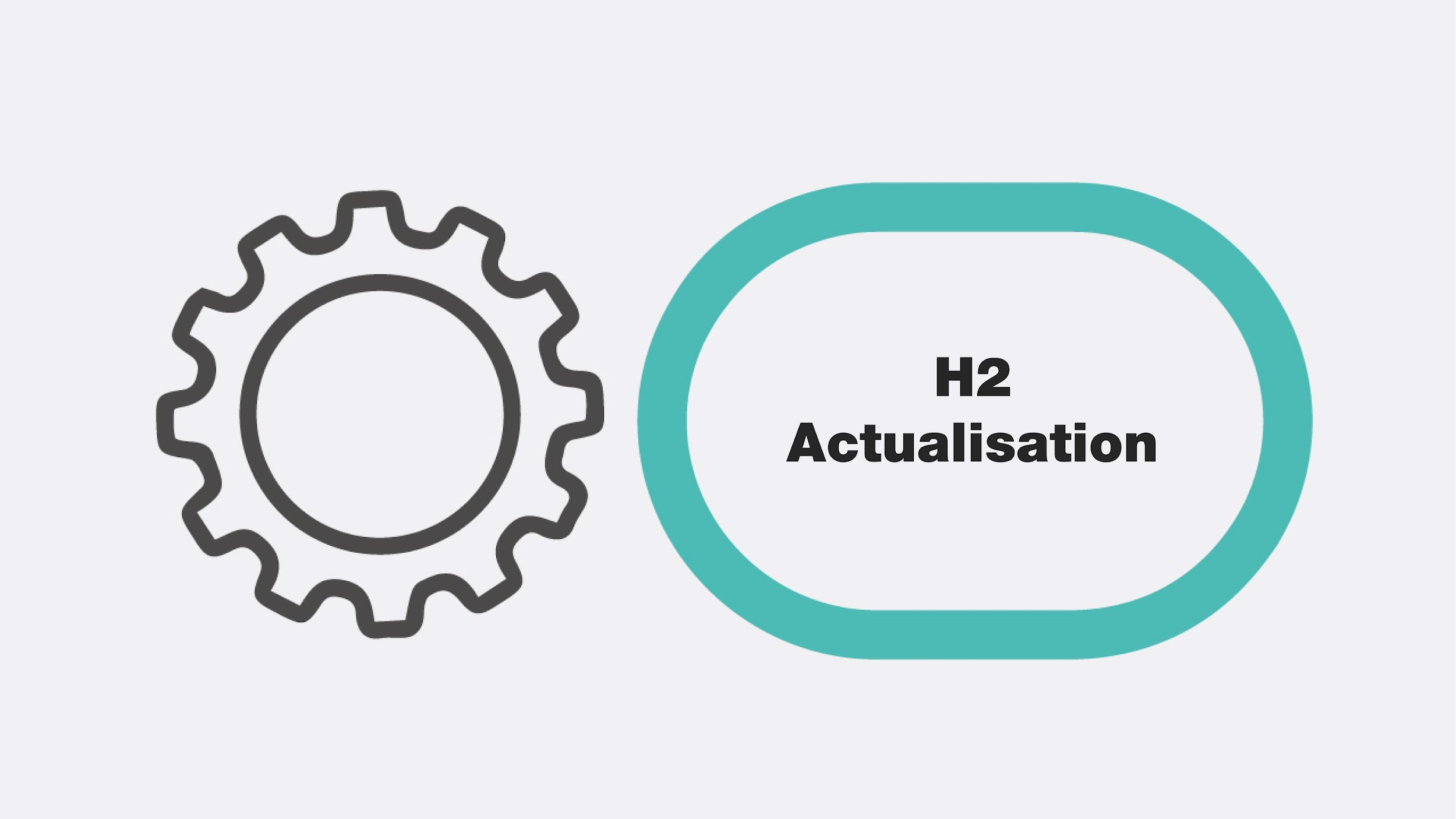 Connected delivery model
Optimized engineering and repeatable fabrication with the operating asset in mind
Engineering and procurement
Reduced levelized cost of hydrogen (LCOH)
Adopting a modular approach that simplifies optioneering and accelerates engineering to deliver a standardized design. 
Fabrication focused
H
2
Engineering
procurement
Fabrication and construction
A connected fabrication, delivery and installation solution which accelerates asset delivery timelines. 
Operations focused
Asset
management
Asset management
Fabrication
construction
Utilizing a data driven approach with digital technology to deliver connected assets with smart operations functions. 
Efficiency focused
Digitalisation across the ecosystem
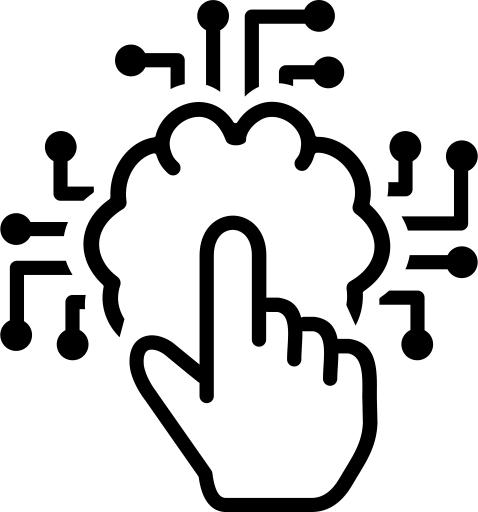 Applying digitalisation upsteam into renewable geenerrataion and downstream into end use,, leveraging smart data for optimising operational excellence
Digitalisation focused
32
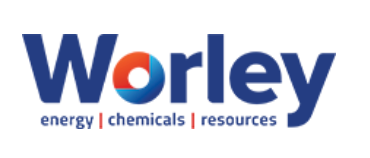 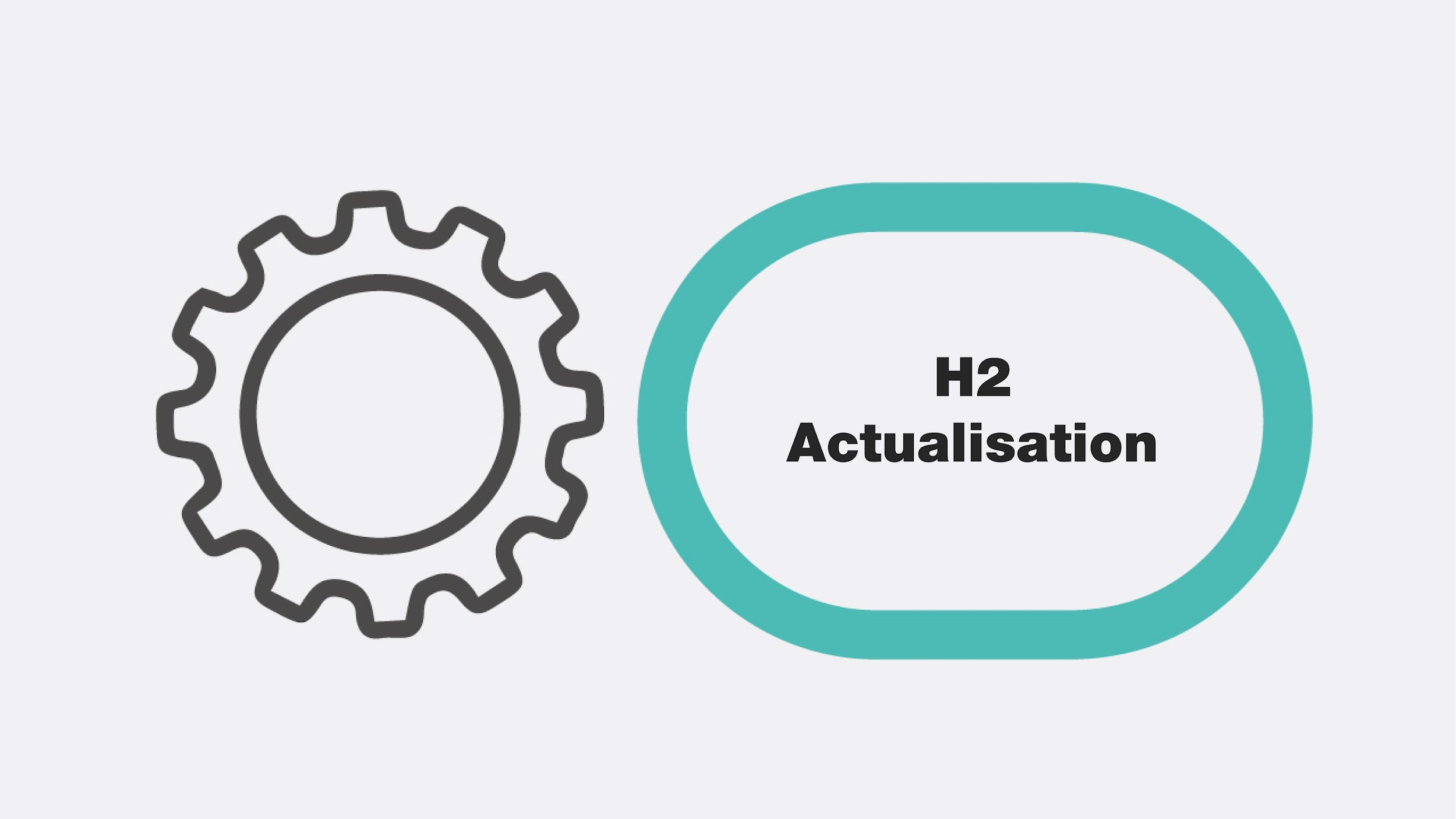 Agile and Scalable way of working in green hydrogen
Enhanced GID, Construction
Advisian
H2 Excellence Centre
Enhanced GID
FID
BEP
Speed FEED
Engineering / Fabrication
Modular WRAP
Operations & Maintenance
Concept Design, Feasibility
Business Case (to support funding and investment decisions, incl. Offtake studies, Optioneering, renewable electricity & utilities supplies, effluent treatments, capacity)
Concept Development
Technology Selection (AWE, PEM, SO)
Strategy
Class V estimate ±50%
Technology selected – one size
Fixed price and schedule
Lean engineering  Standardization
Datacentric Delivery 
Modular engineering, to facilitate scalability
Repeatable formula
Class III Estimate +10%
Innovative commercial & execution models
Smart Engineering
Integrated plant
Fabrication yards
Modular fabrication, to allow agile procurement and construction
Modular execution 
Construct SIM
SEAL
4D execution
Supply Change Mgmt.
OEM Selection 
Modular Plan (to facilitate future scalability, replication)
Hydrogen WRAP (design customized for water, power, heat, buildings, control, storage, etc..)
Execution Strategy (fabrication, delivery, installation, startup)
Permitting Plan (design customized to local conditions)
Class IV estimate ±30%
We design early phase projects with big picture in mind, allowing us to better design for future optimization of operation and maintenance
Operational Readiness Assurance (ORA)
Objectives
Deploying digital solutions through the entire asset lifecycle
33
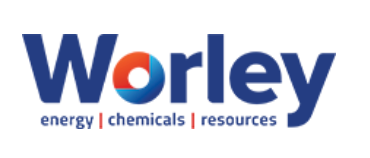 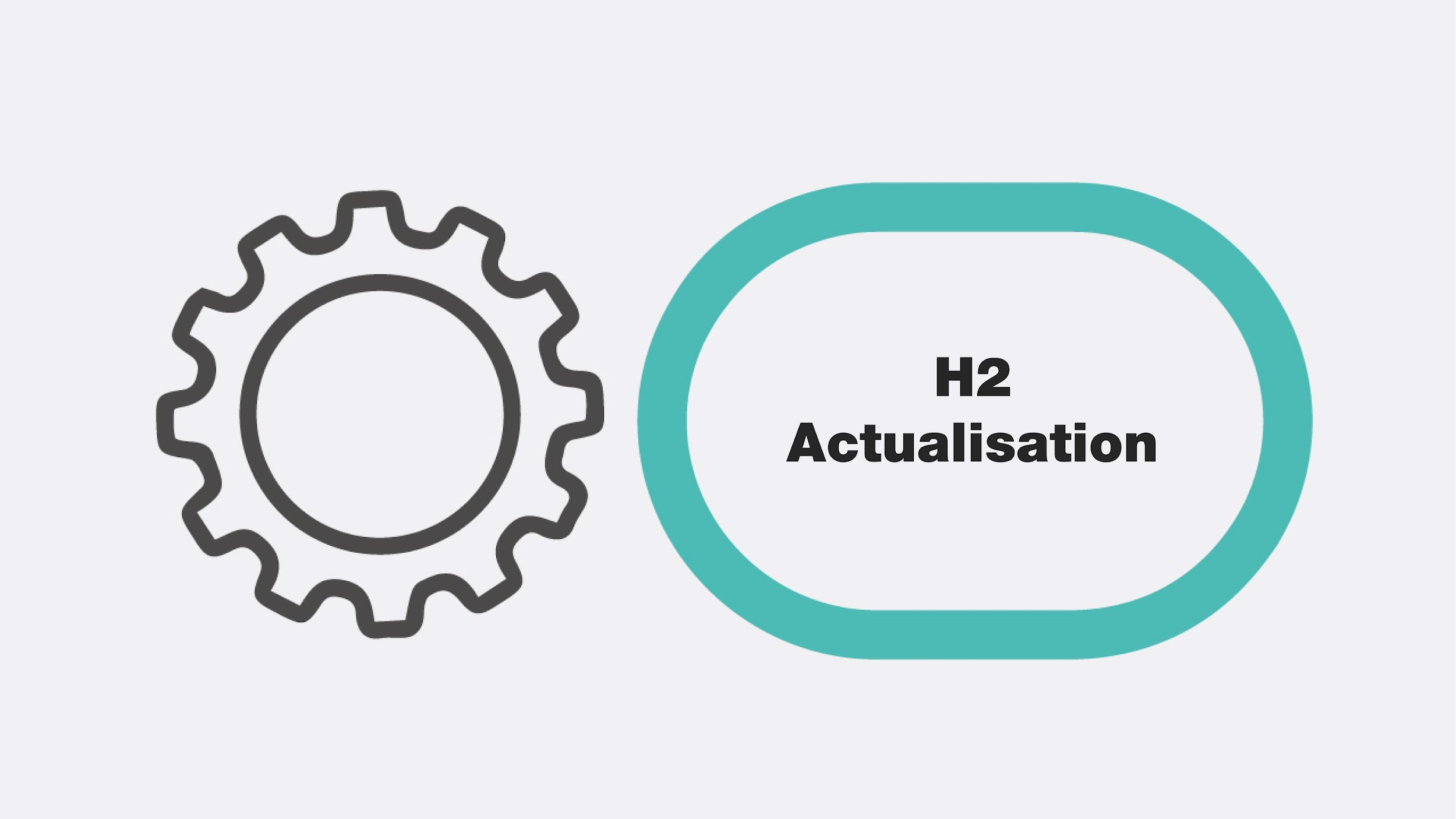 Digitalization across the entire H2 ecosystem
Blockchain development
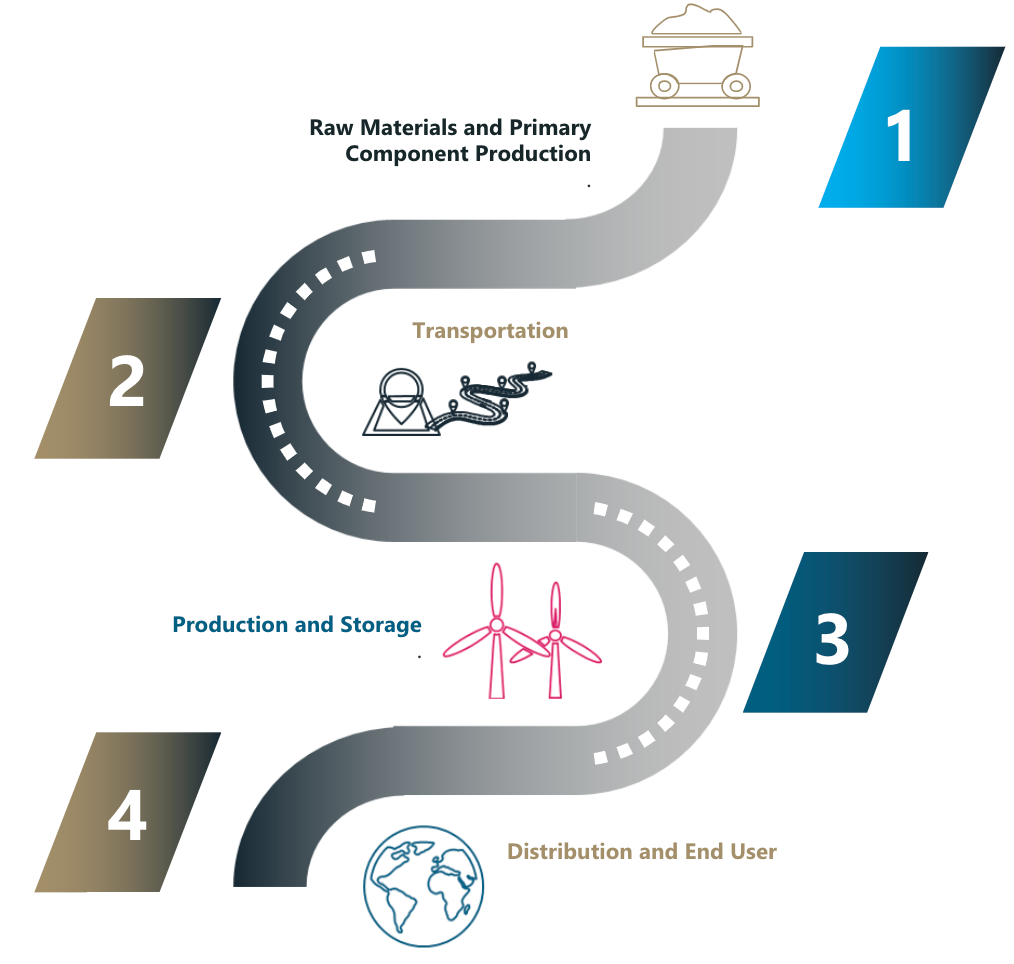 Blockchain allows transparency and carbon accounting along the entire supply chain

Supports measurement of alignment with policy goals
Chain of Custody ​
Supply Chain Provenance​
34
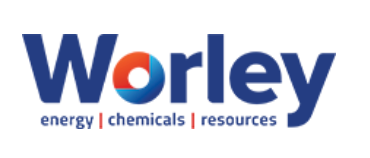 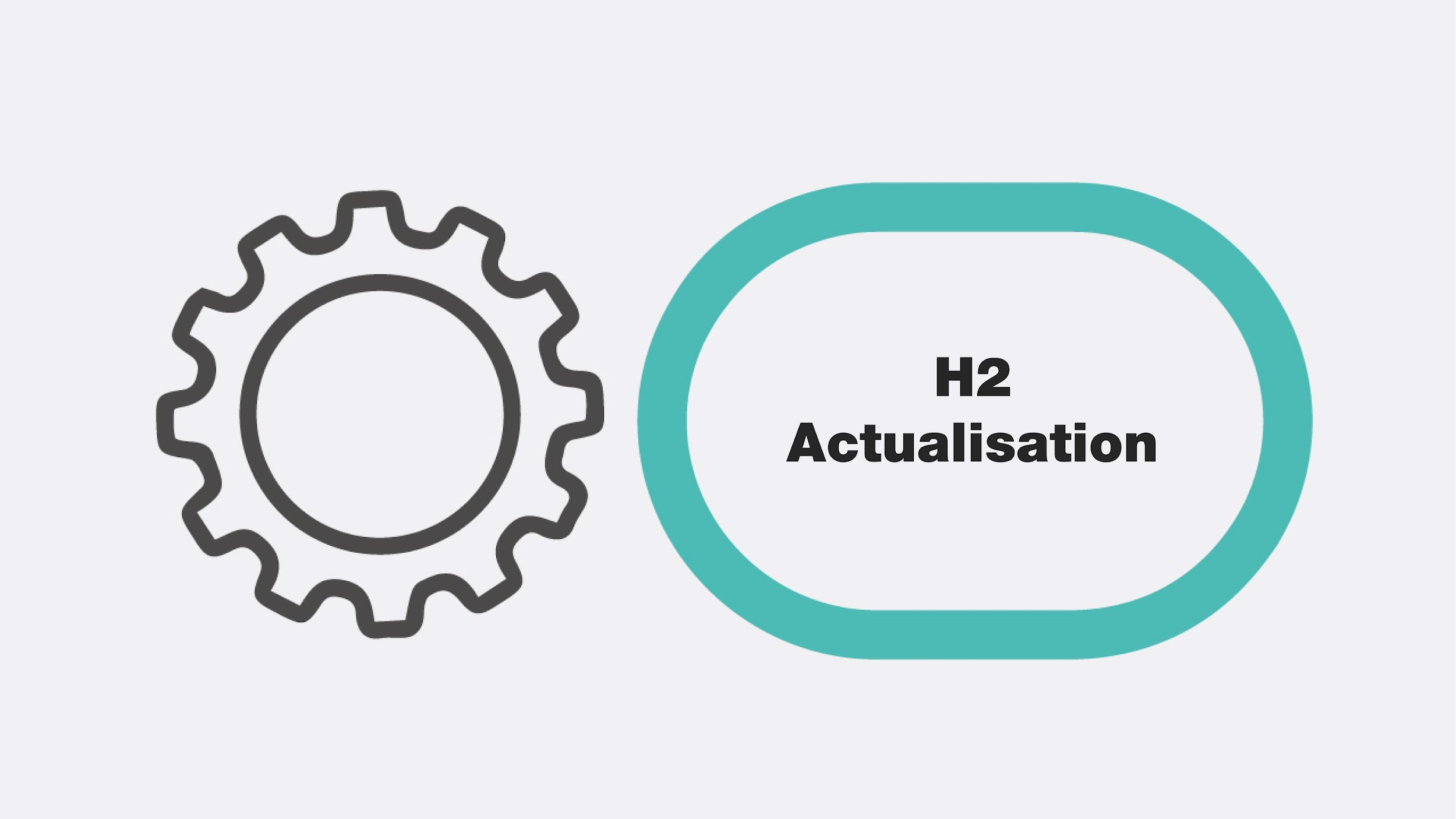 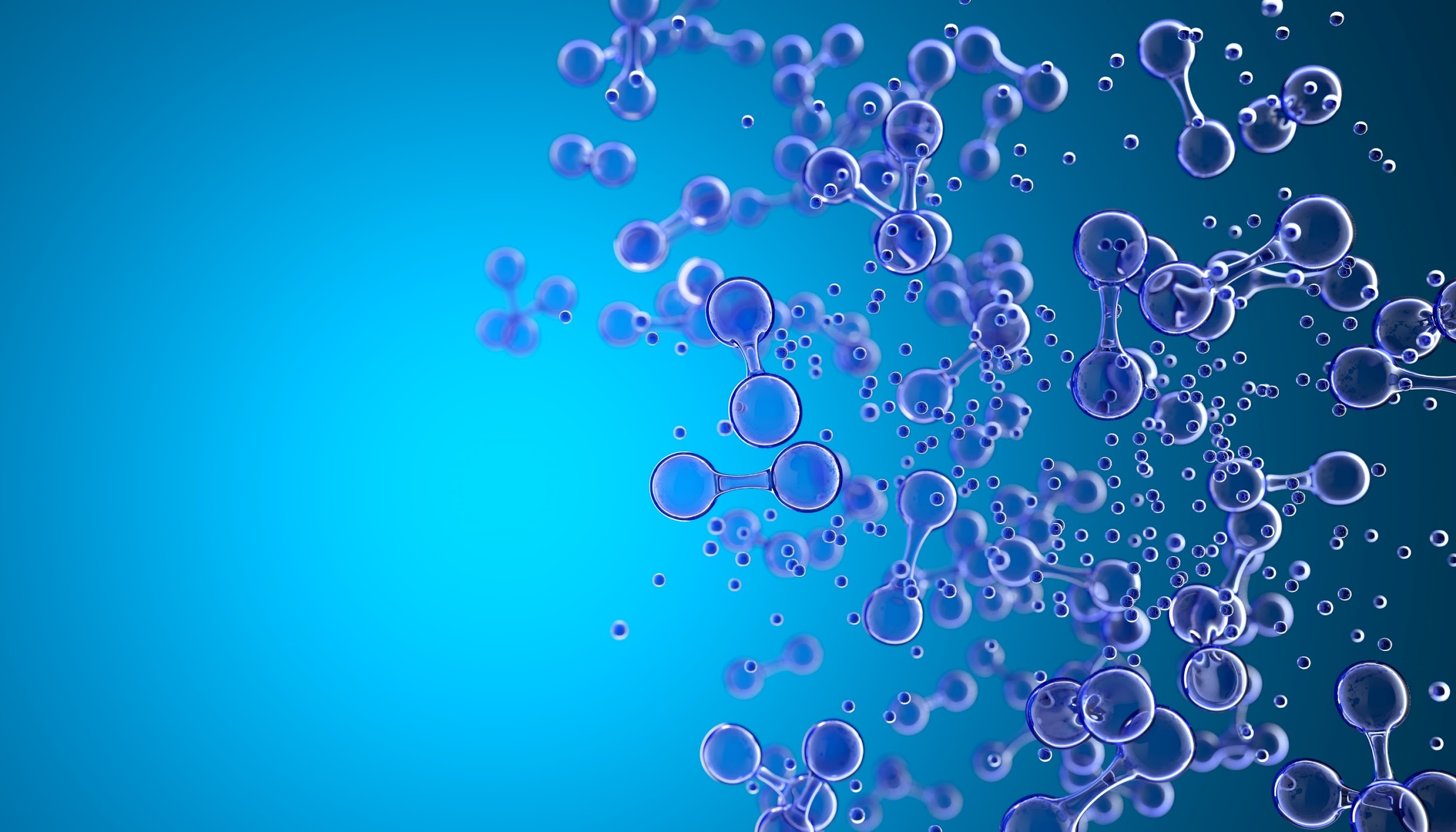 Strength in Collaboration
1
2
3
An integrated digital approach considering the asset lifecycle and integration into the broader business ecosystem
Driving towards hydrogen with a levelized cost of $2/kg
Solutions which help resolve business challenges for the hydrogen market
35
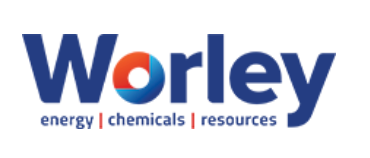 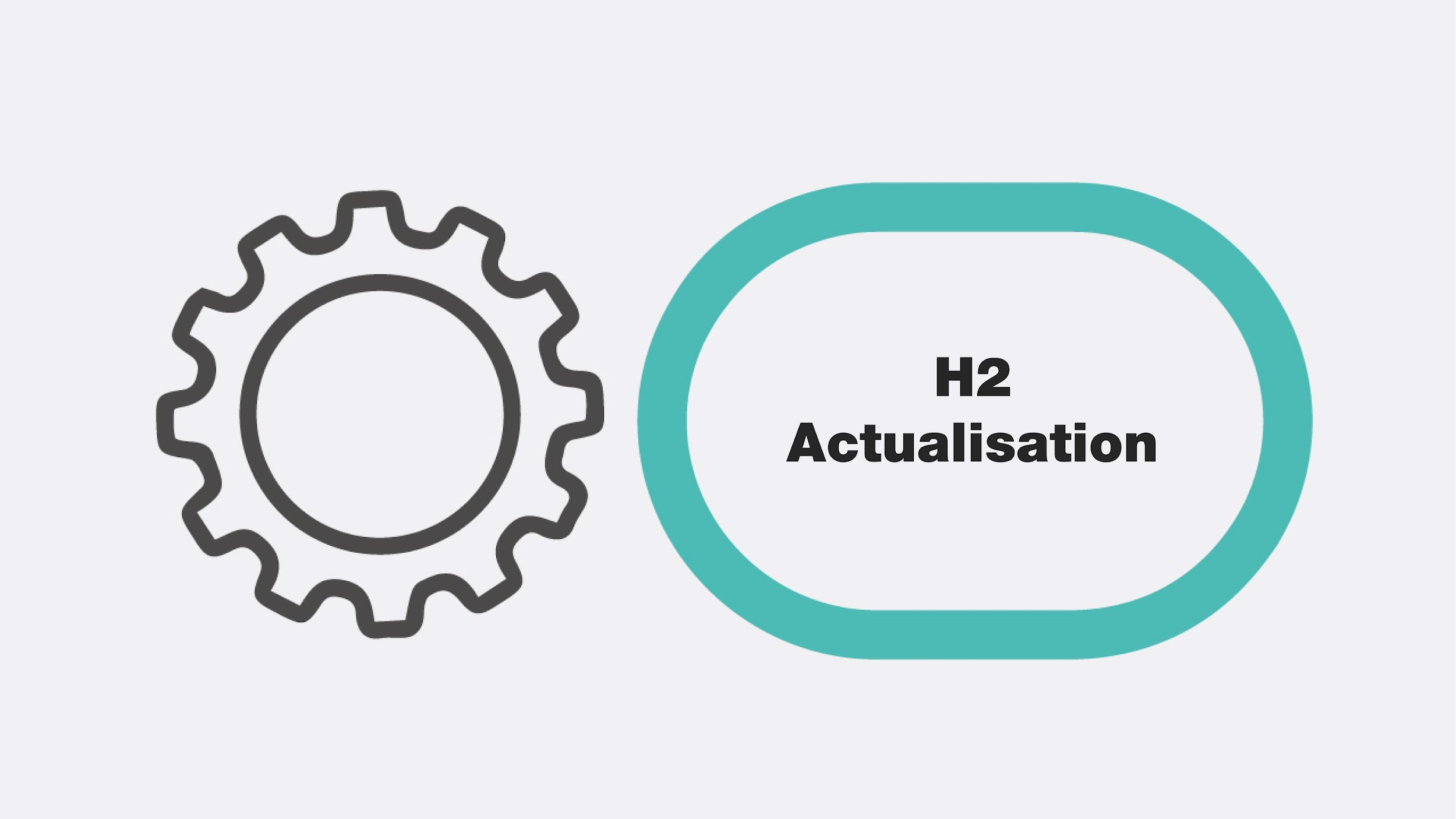 Nouryon Alliance
Netherlands, Nouryon/Nobian

We are working with Nouryon to scale of hydrogen production to build a carbon-free Netherlands. Currently we are workin on three projects:

Djewels 1, 20MW electrolysis plant for production of green H2 for bio-methanol FEL 1, FEL 2 and currently  FEED completed 
Djewels 2, concept study for 50MW electrolysis plant for production of bio-kerosene for sustainable jet fuel
Hermes, 100MW project in concept study phase to decarbonize steel production
Offshore Wind Farm and 100MW Electrolyzer Facility760MW Offshore Wind farm, Netherlands 

Worley acted as a technical counsel involving the development of a 760MW offshore wind farm and a 100MW hydrogen electrolyzer facilty
Worley’s role involved a business model for the hydrogen production
We built a financial model which determined the levelized cost of hydrogen
Identified potential hydrogen offtakers and building a joint business case.
We are making progress….
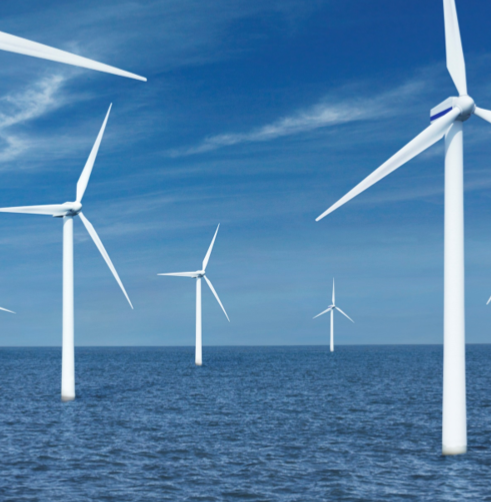 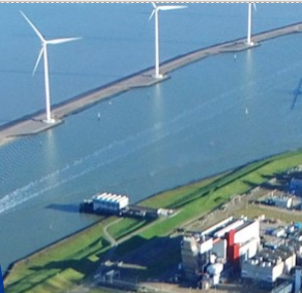 Green Hydrogen Plant utilizing Offshore Wind
Shell 200 MW Maasvlakte, Netherlands

We are working with Shell in the Netherlands to develop a 200MW green hydrogen plant in the Maasvlakte area in the Port of Rotterdam.

Our scope incorporates all different moving parts:
Integration of electricity supply from an offshore windfarm​
Technology selection and OEM selection in an integrated team
Integration of the 200MW electrolyzer OEM design in the conceptual design of the plant   
The design of the balance ​of plant ​and infrastructure​
We are responsible for Integrating the green hydrogen into the Shell Pernis refinery as part of a decarbonization strategy.
Green Energy Oman
Oman

We are supporting Green Energy Oman (GEO), an international consortium, to developed a 25-gigawatt (GW) low-carbon fuels project.

Concept feasibility study services to further develop and challenge GEO's defined green hydrogen energy project. 
Optimize 25 GW of wind and solar generation, transforming this renewable energy into green hydrogen, and the production, storage, and export of ammonia. 
Produce 1.8 million tons of low-carbon green hydrogen which can produce up to 10 million tons of green ammonia per annum. 
Identify opportunities to enhance in-country value delivered from the expected 10-year project implementation period.
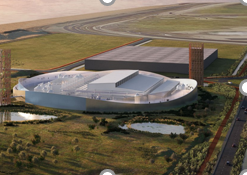 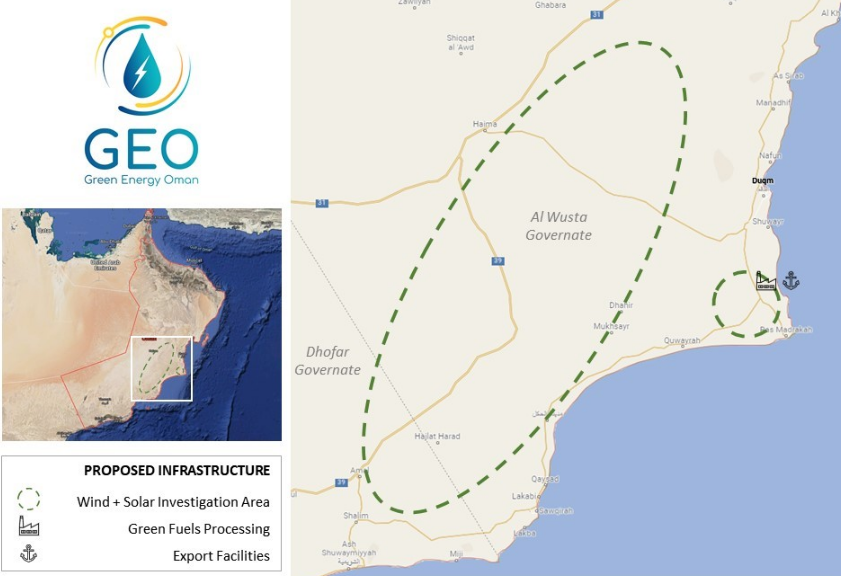 36
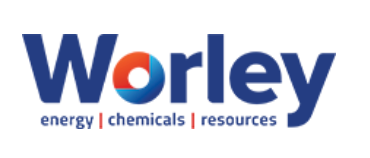 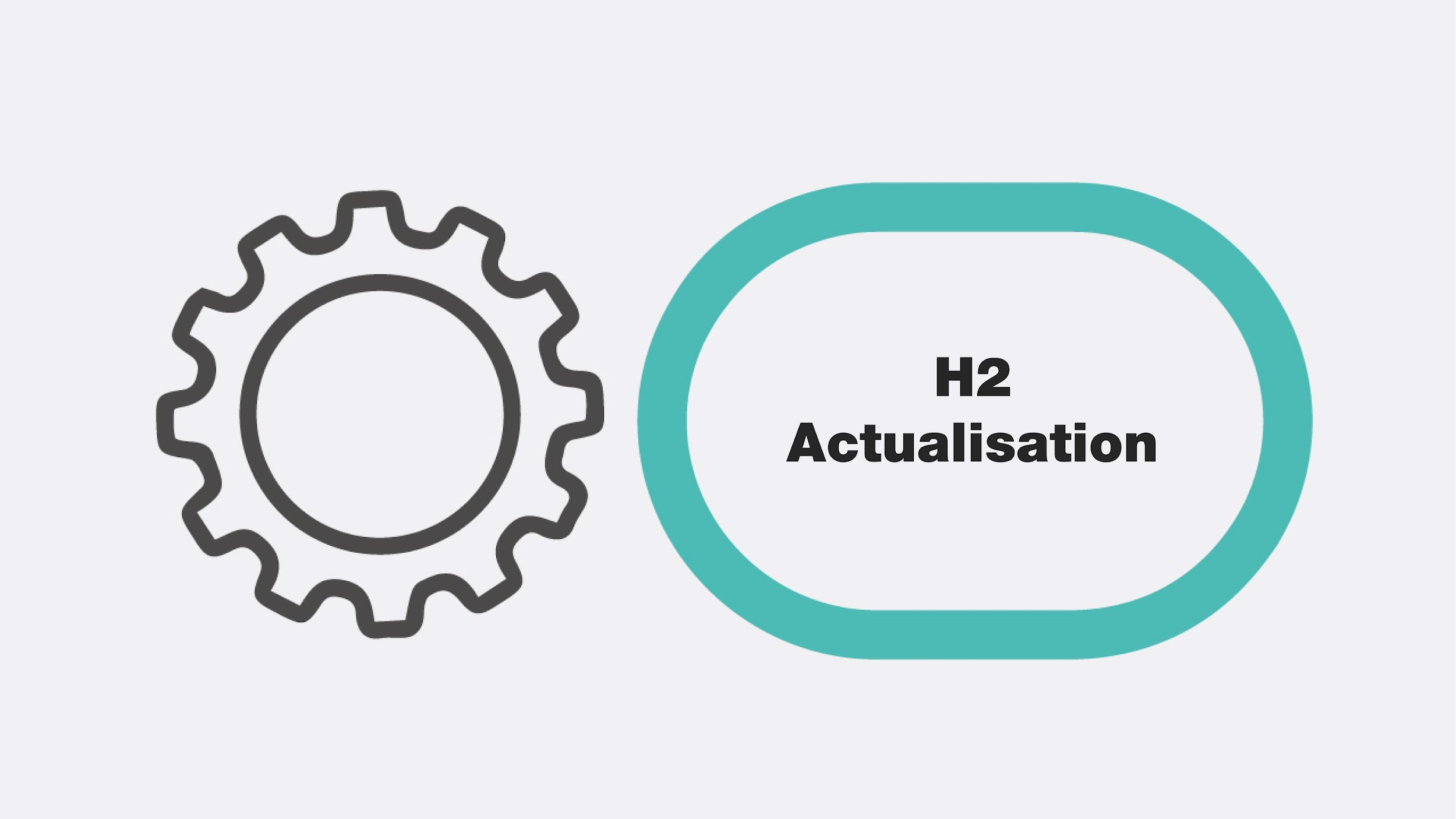 Unlocking value and driving out cost across the delivery chain for green hydrogen
H2
Adopting a highly automated and repeatable approach in delivering the project to make sure the asset is optimized through the entire lifecycle.
Standardized BoP units
Digitally enabled to remove significant ‘soft costs’ associated with project delivery 
Fabricated in a repeatable, manufactured fashion
Reducing the levelized costs of green hydrogen through focused cost minimization across concept, engineering, project delivery (CAPEX) and operations (OPEX)
Applying smart digitalisation across the entire hydrogen ecosystem
Digitally equipped for smart optimised operations
Blockchain for full traceability and validation along the green molecule value chain
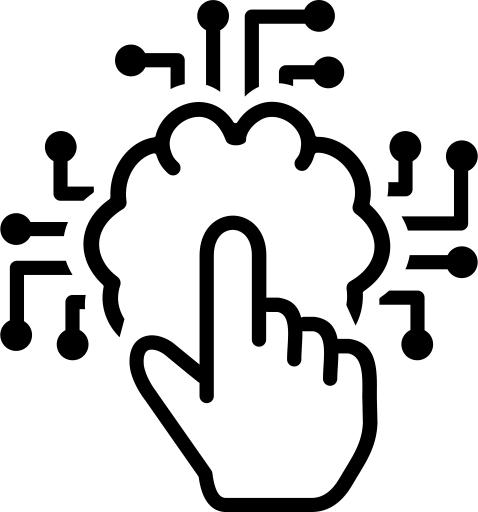 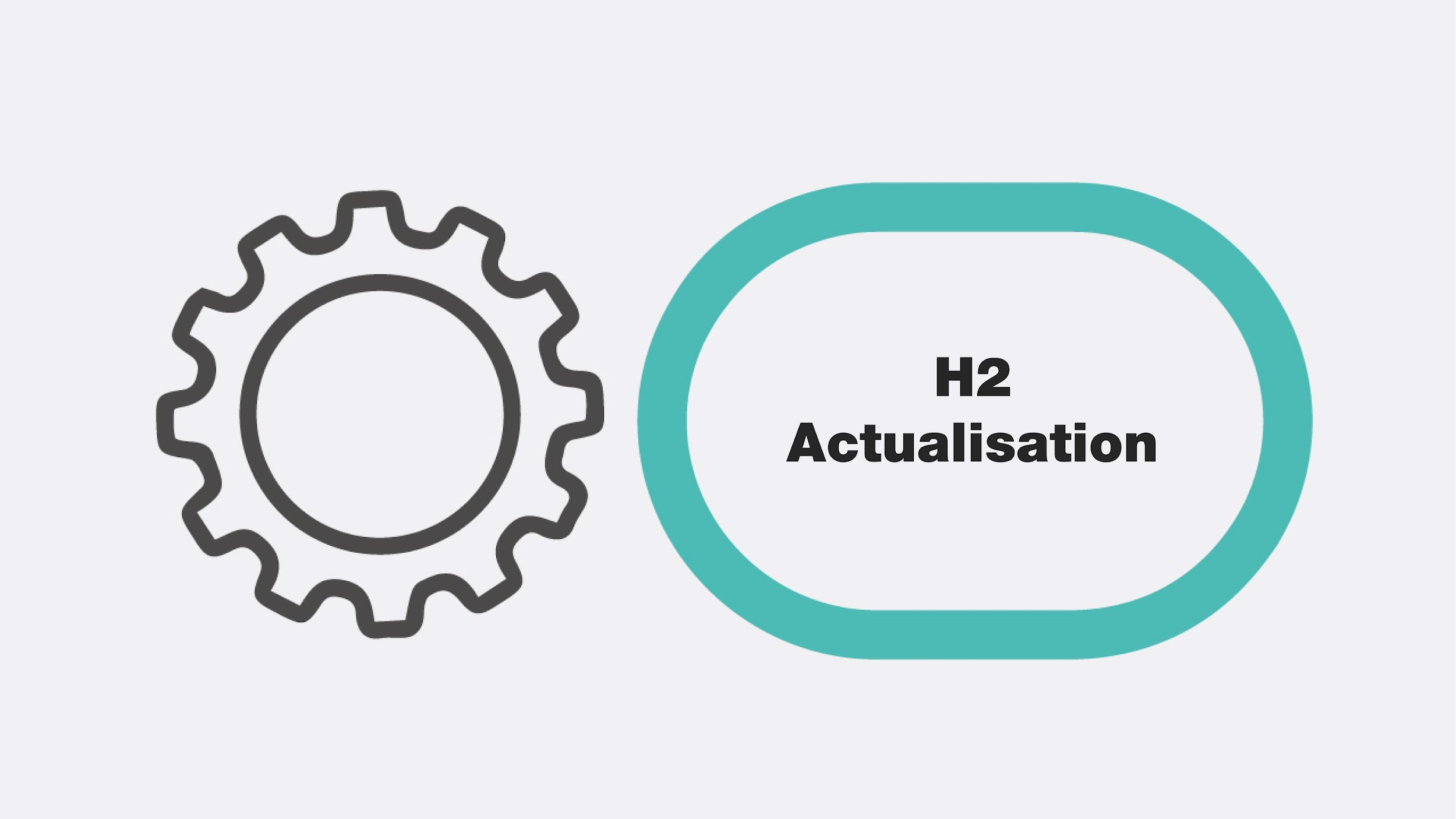 TITLE
TEXT
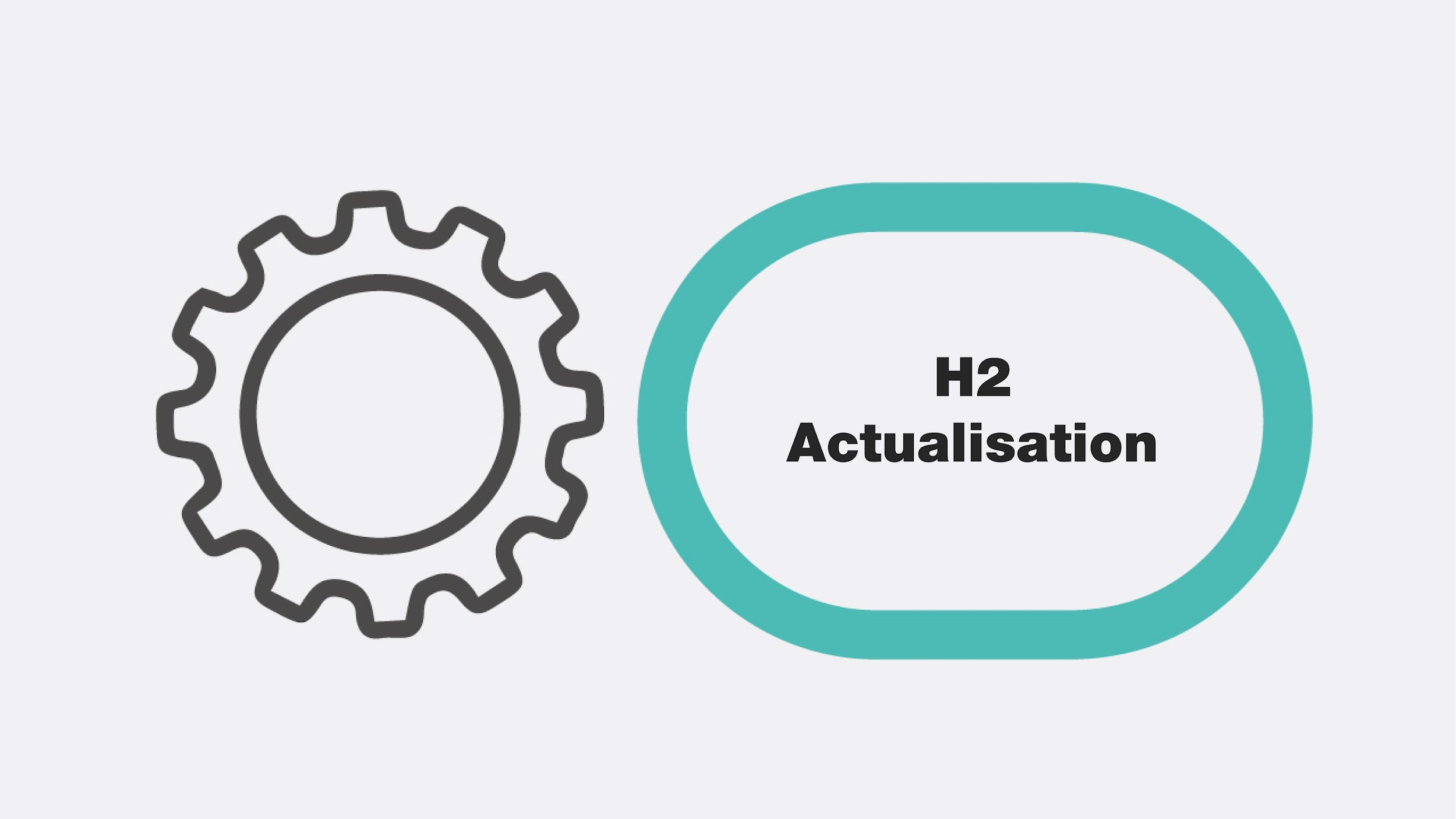 TITLE
TEXT
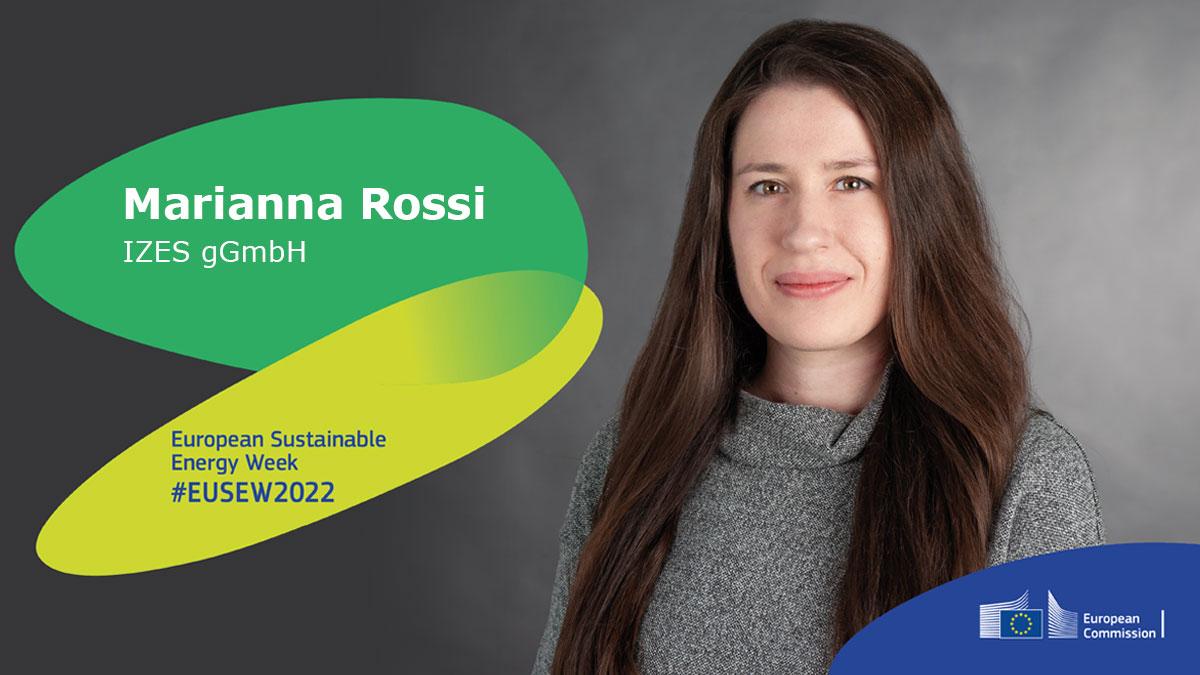 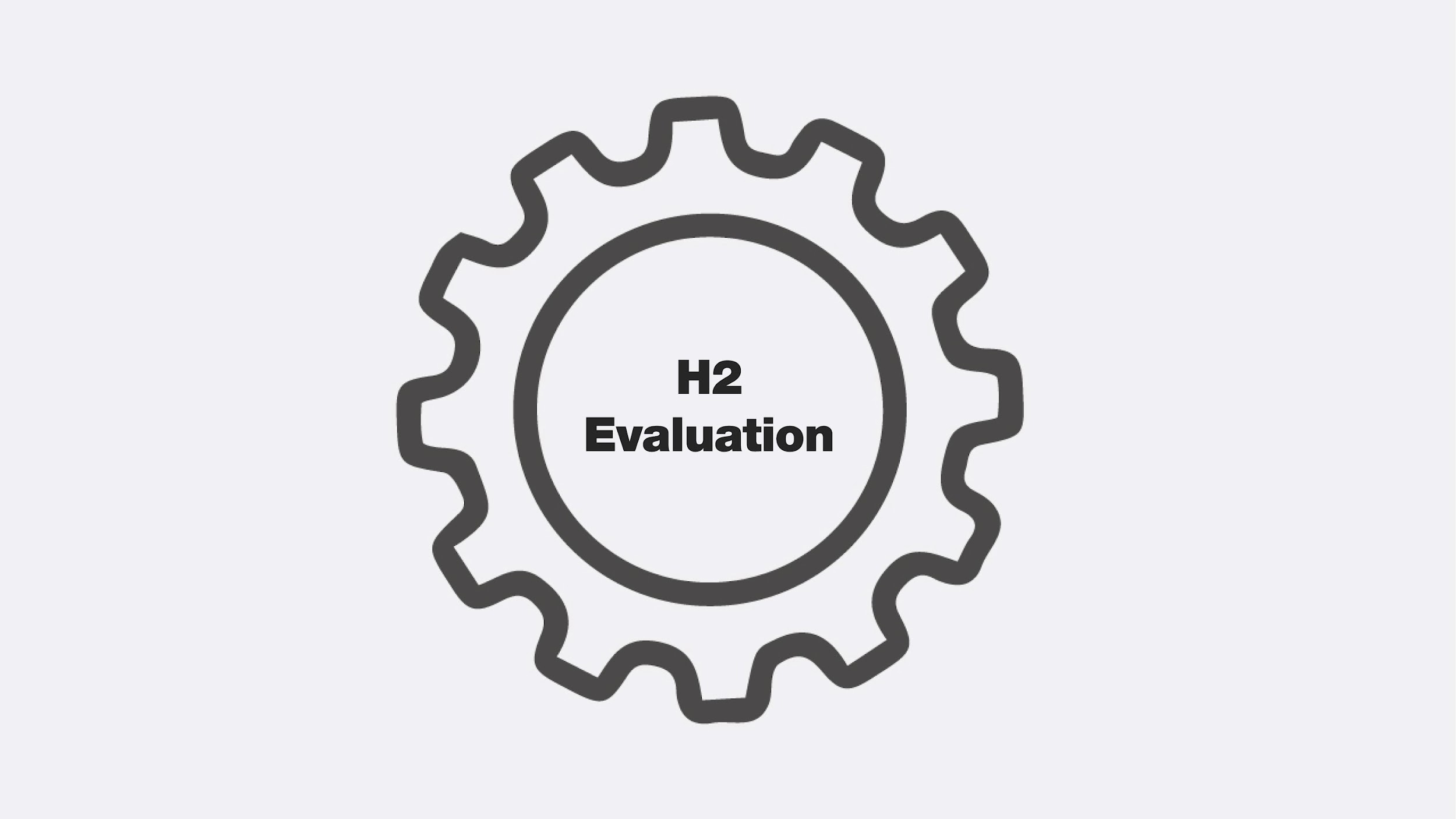 H2 EVALUATION
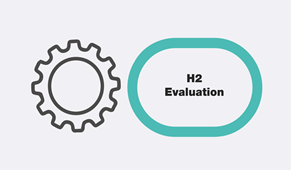 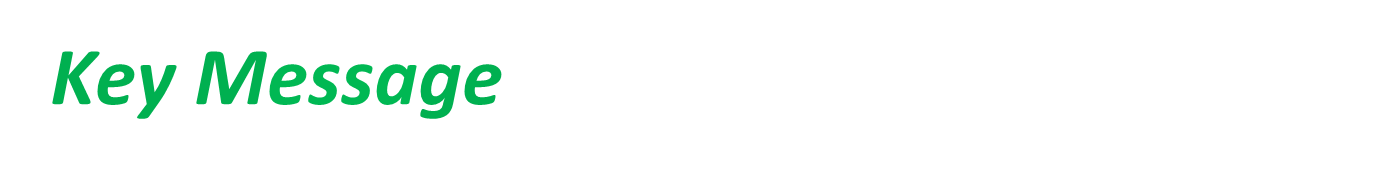 Hydrogen can be the key
 
to creating a successful, sustainable and secure energy future for Europe.
 
But it is people who need to open the door.
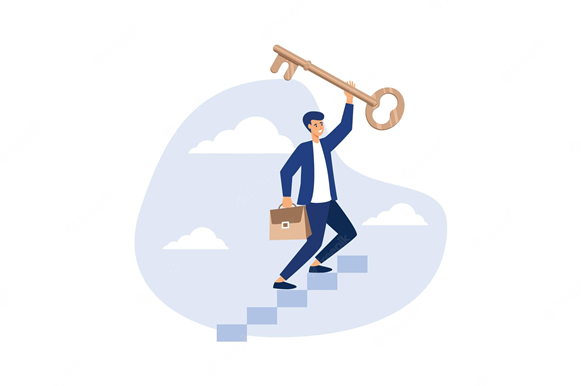 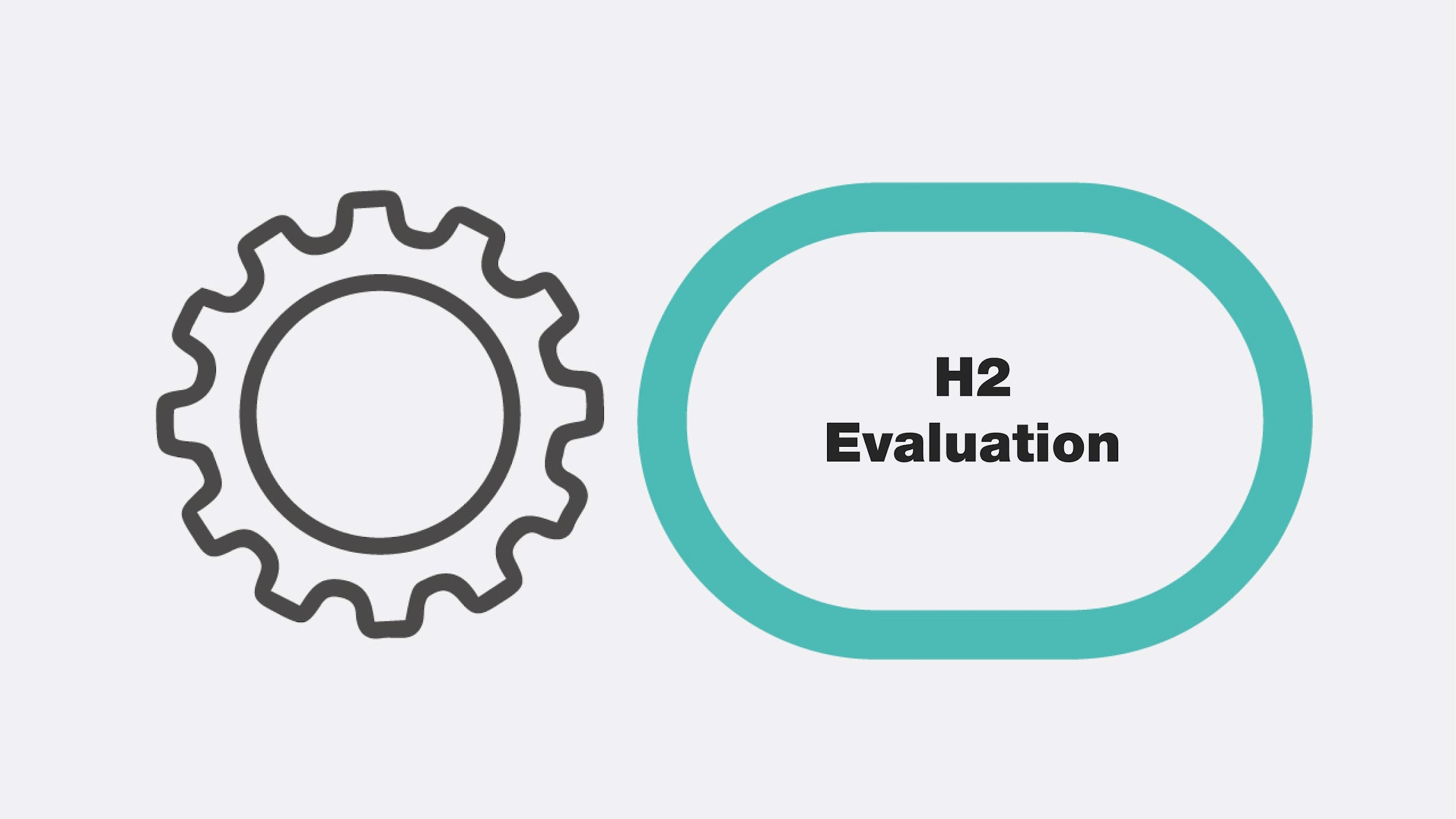 Green Hydrogen
ACCEPTANCE
	
(1) Acceptance of the Technology
		The Technology is approved and favorably received

(2) Acceptance of the Process
		Necessary processes are approved and seen as adequate

	(3) Acceptance is the outcome of a process in which project and stakeholder interests 	become mutually aligned, possibly leading to both - project and societal changes.

	(4) Acceptance is only one issue that determines overall successfulness innovation process
[Speaker Notes: While advances in technology will largely determine the
rate at which hydrogen energy technology (HET)1 becomes
commercially viable, the successful uptake of new energy
technologies is dependent on more than just cost competi-
tiveness. A lack of public acceptance can greatly impede
progress or even halt the development of energy technologies
entirely [6]. Energy-related technologies such as carbon cap-
ture and storage (CCS), nuclear power and hydrogen fuelling
stations have all faced public opposition in the past, which has
halted the development of planned projects [7e9]. Under-
standing how people think about HET and how this influences
acceptance is, therefore, a critical area of future research as it
can inform effective policy and industry standards, public
education and messaging, and assist with the implementation
of the technology.]
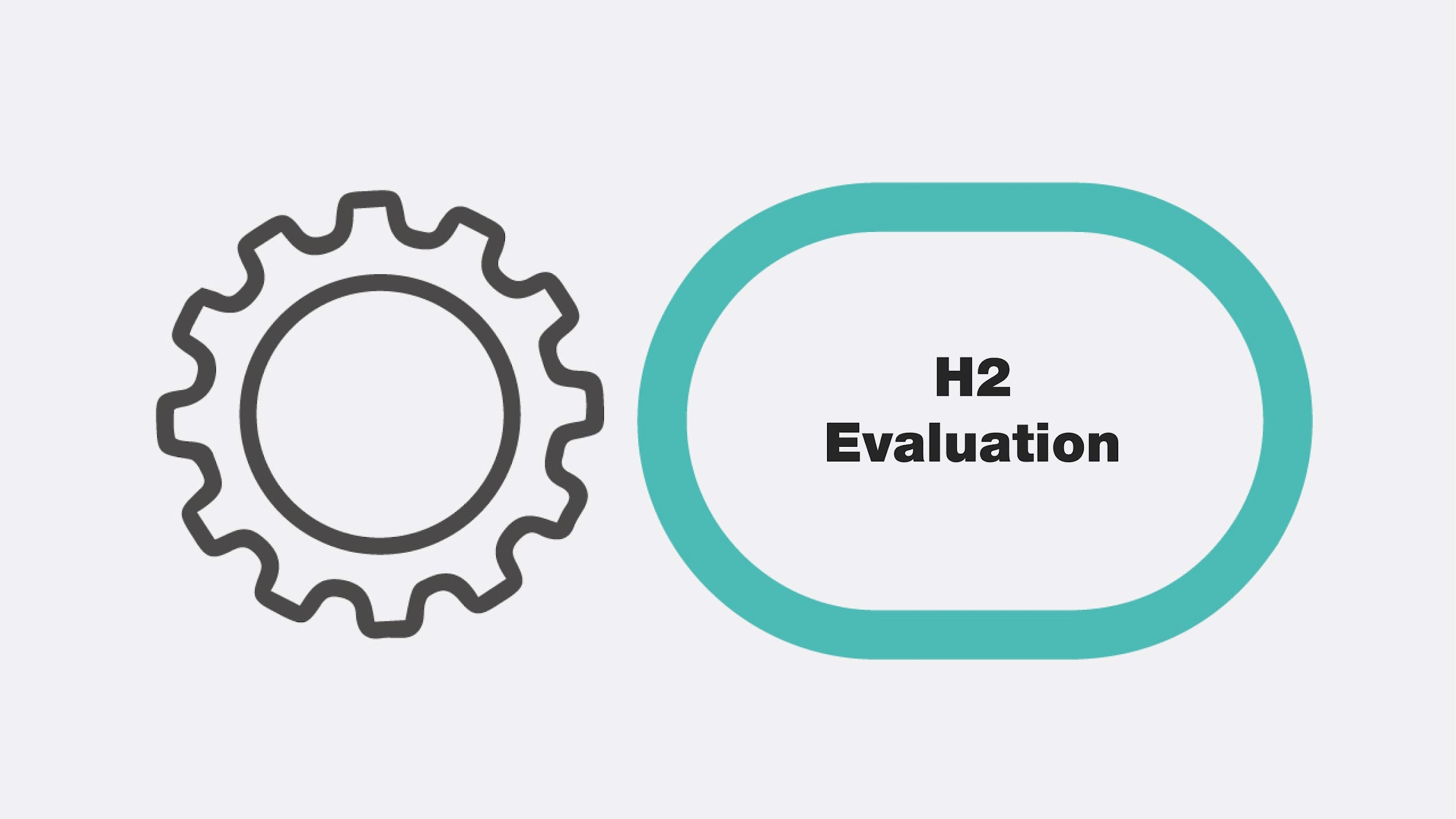 Green Hydrogen
ACCEPTANCE
	
(1) Acceptance is not a one-way street in which stakeholders either accept or reject a technology

(2) Acceptance is a dynamic process. Social movements and evolving environments such as political and policy cultures or socio-economic development need to be considered

(3) Acceptance is the outcome of a process in which project and stakeholder interests	become mutually aligned

(4) Acceptance is only one of many issues that determine overall success
[Speaker Notes: While advances in technology will largely determine the
rate at which hydrogen energy technology (HET)1 becomes
commercially viable, the successful uptake of new energy
technologies is dependent on more than just cost competi-
tiveness. A lack of public acceptance can greatly impede
progress or even halt the development of energy technologies
entirely [6]. Energy-related technologies such as carbon cap-
ture and storage (CCS), nuclear power and hydrogen fuelling
stations have all faced public opposition in the past, which has
halted the development of planned projects [7e9]. Under-
standing how people think about HET and how this influences
acceptance is, therefore, a critical area of future research as it
can inform effective policy and industry standards, public
education and messaging, and assist with the implementation
of the technology.]
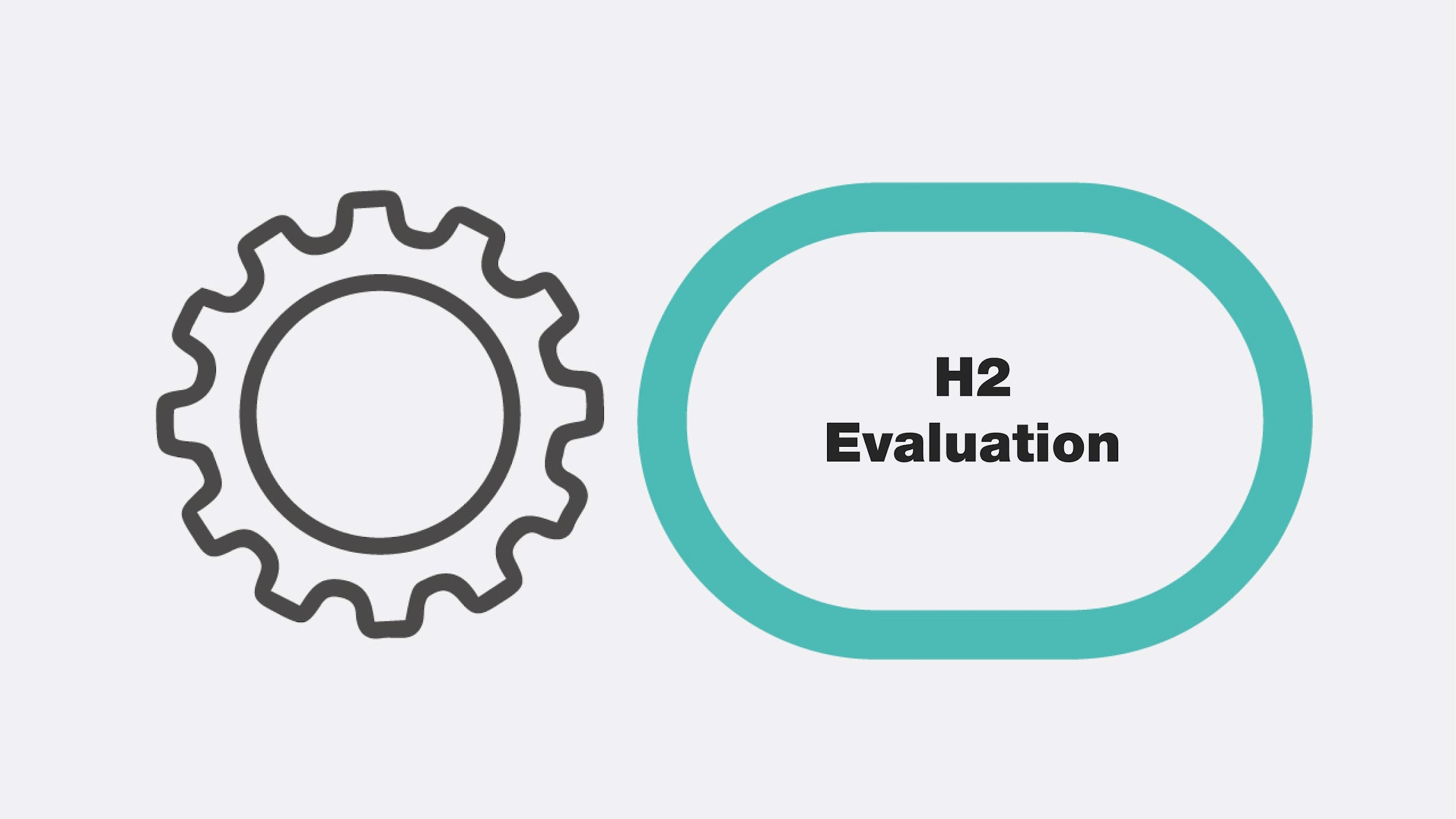 Social evaluation of green hydrogen
Parameters to influence people's acceptance of green hydrogen
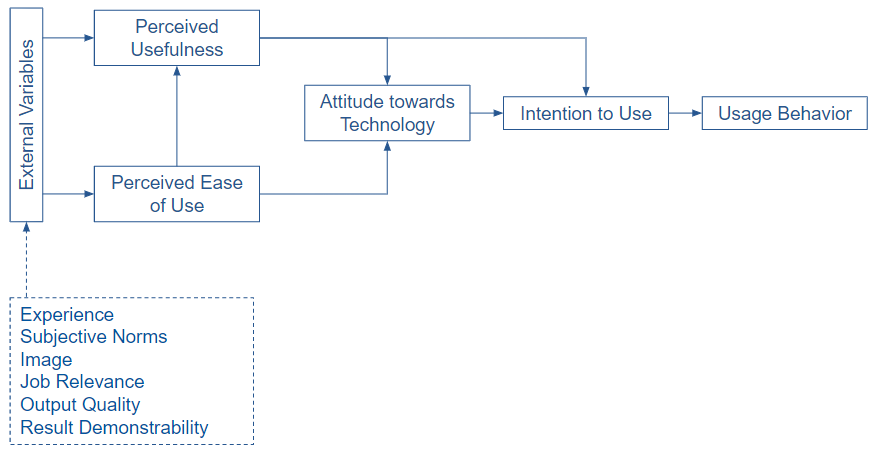 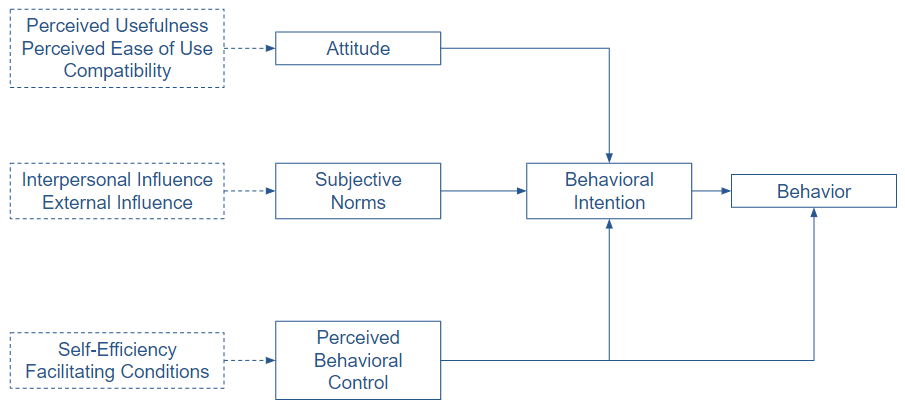 Theory of Planned Behavior (Ajzen, 1991)
Technology Acceptance Model (Davis et al. 1989)
[Speaker Notes: Similar to the review of Carbon Capture and Storage accep-tance conducted by L'Orange Seigo et al. [72], this review usesthe Technology Acceptance Framework (TAF) as a theoreticalbase and structure for the review. The TAF is a review-basedframework that summarises the psychological factors thatinfluence energy technology acceptance informed by otherpsychological theories of human behaviour [56]. As such, theTAF is not a distinct psychological theory in that it makesunique testable predictions. Instead, the TAF is a synthesis ofthree commonly applied theories of human behaviour: thetheory of planned behaviour (TPB) [21], the norm activation model(NAM) [22,23] and affect/emotion focused theories like theaffect heuristic [24] and the risk-as-feelings hypothesis [25].Although it is beyond the scope of this paper to discussthese theories in detail, some the main claims made bythese theories are as follows. The TPB, posits that theproximate cause of one's behaviour is their intention toperform the behaviour, which is influenced by one's atti-tude towards the behaviour, subjective norms (e.g., socialinfluences) and their perceived behavioural control [21].The NAM suggests that human behaviour (specificallyaltruistic and proenvironmental behaviour) is primarilydriven by personal norms (i.e., subjective moral obligations)to act in a specific way, which are determined by one'sbeliefs about the consequences of their actions [22,23].Finally, affect/emotion focused theories like the affect heu-ristic [24] and the risk-as-feeling hypothesis [25] propose thatpeople's appraisals of, and reactions to, objects (e.g., tech-nological and environmental hazards) are strongly deter-mined by affect and/or emotions. The TAF, informed byempirical findings, proposes that these theories combinedcan help to explain public acceptance of new sustainableenergy technologies [56].In summary, the TAF, informed by psychologies theories,suggests that people's acceptance or acceptability2 is influencedby one's beliefs about the technology, perceived personal andsocial norms, affective responses (e.g., feelings and emotion-based appraisals), and other contextual factors (e.g., socialtrust). As the focus of the present review is to understand thepsychological factors that influence HET acceptance, thebreath of factors included in the TAF provides a usefulframework for structuring the review. As demonstrated byL'Orange Seigo et al. [72], the TAF seems to capture most of theimportant psychological factors that explain variability in CCSacceptance. Other literature reviews have also shown thatpsychological factors within the TAF are reliable predictors ofthe acceptance of other energy technologies like renewablesand nuclear power [16,85]. It is, however, important to notethat there are other potentially relevant theories that mayhelp to explain acceptance that focus on different explanatoryfactors and levels of analysis (e.g., acceptance at a group leveldue to socio-political influences) [15]. Whilst this review fo-cuses on exploring the psychological factors that influenceacceptance at the individual level, the author acknowledgesthat other theories and perspectives are necessary to gain abroader understanding of HET acceptance]
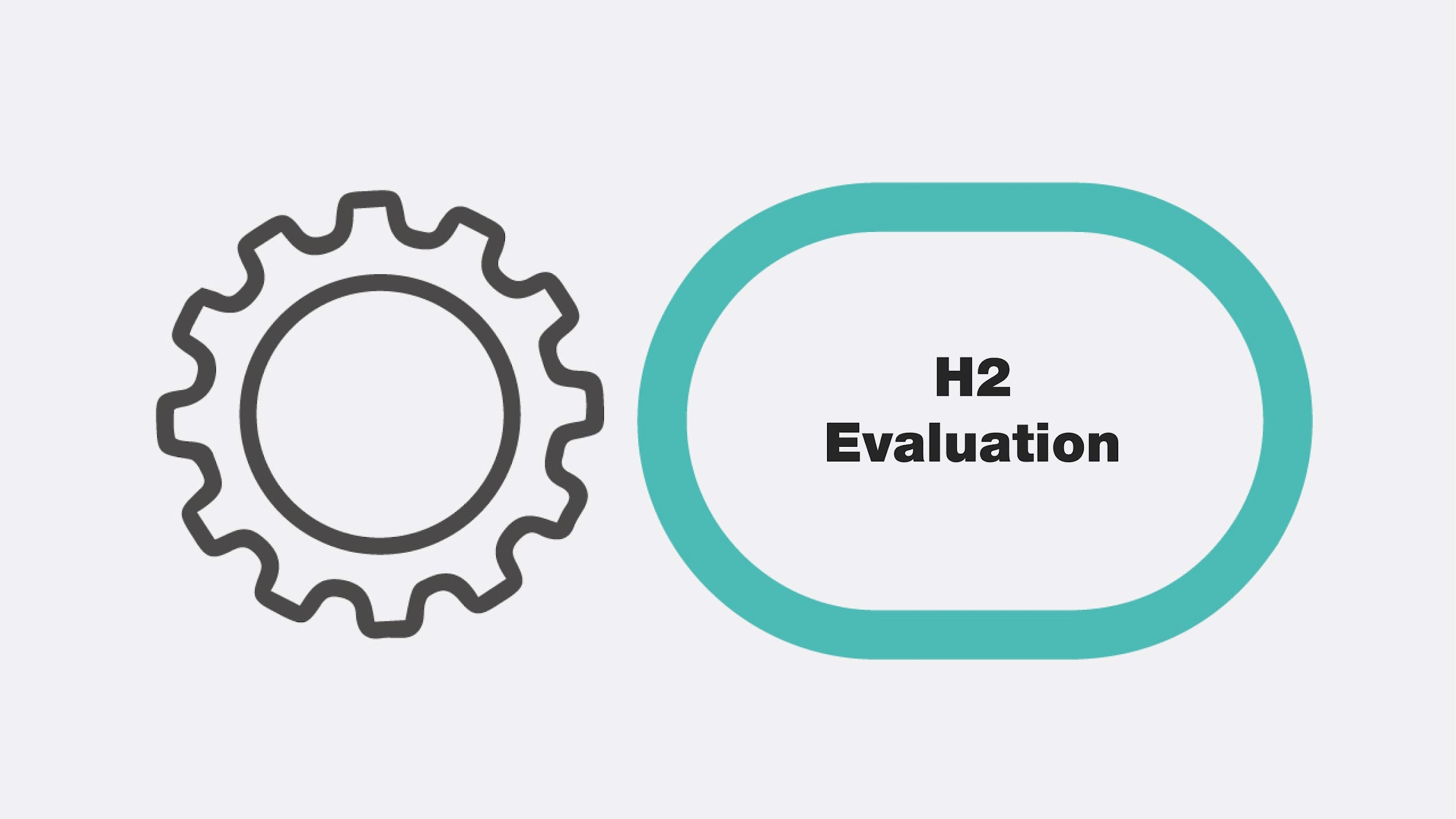 Social evaluation of green hydrogen
Production
Storage
Distribution
Utilization
Stakeholder
WHO
WHAT
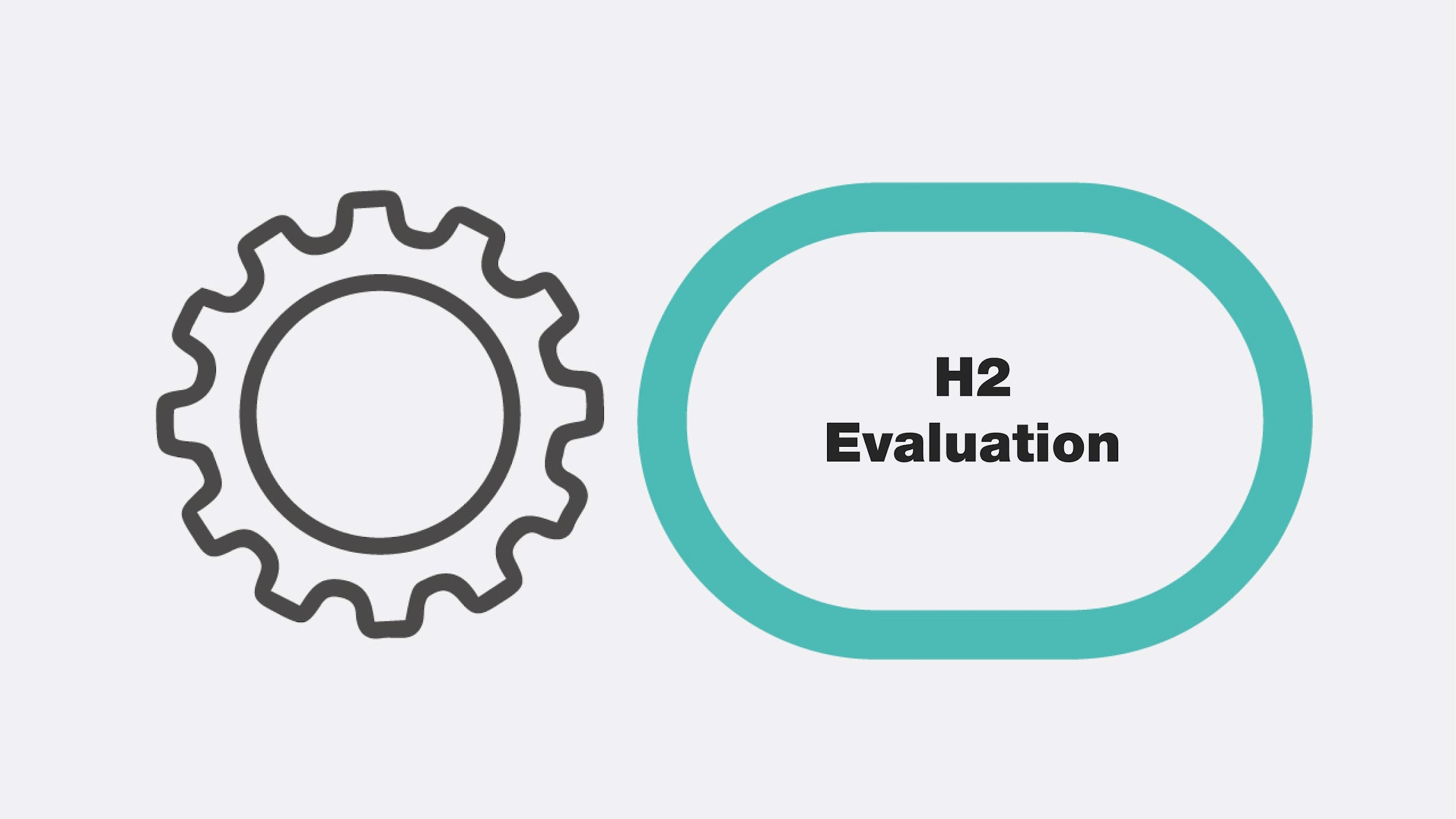 Social evaluation of green hydrogen
Mostly neutral to positive reactions

Mostly data in regards to the Mobility Sector
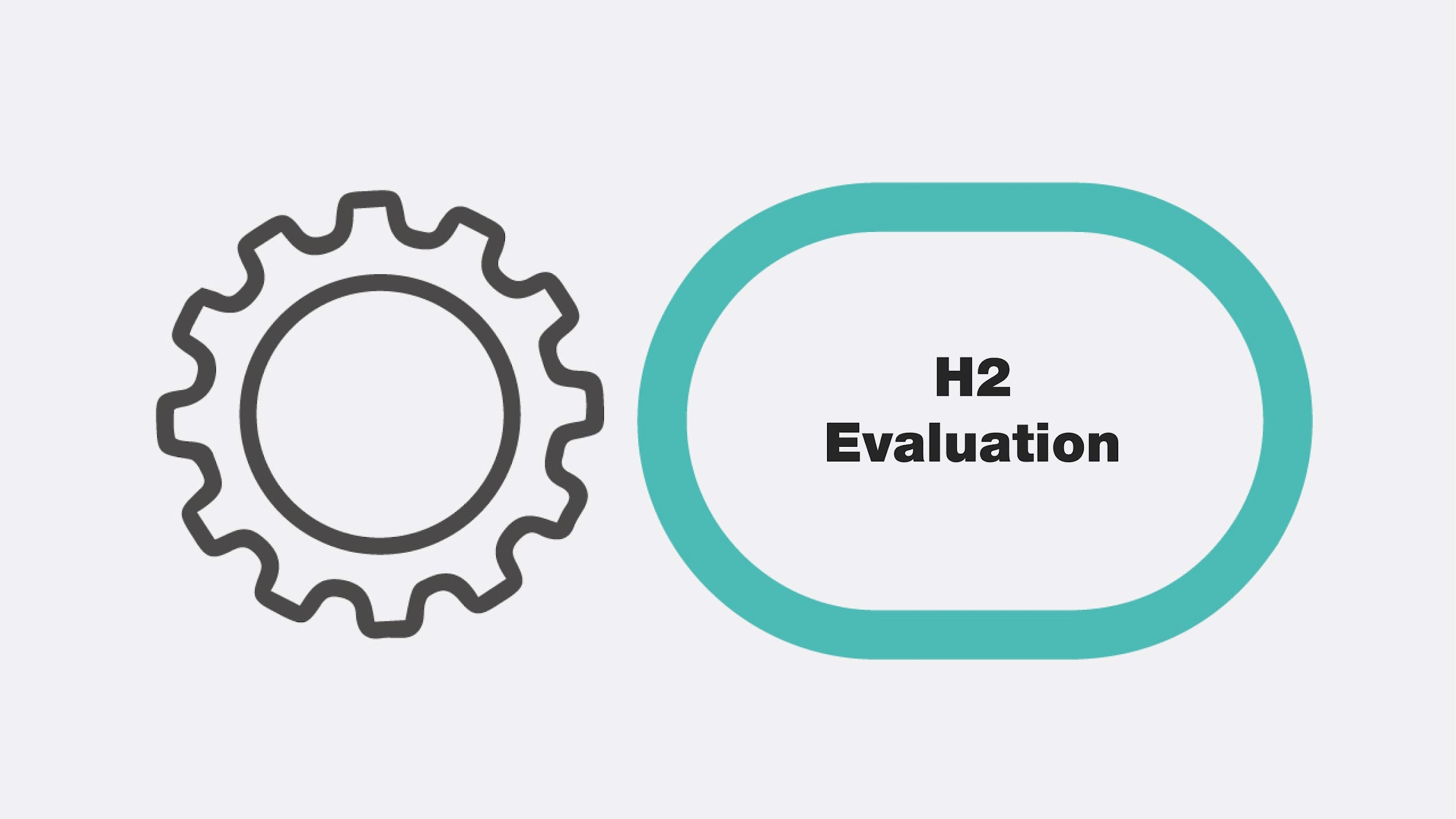 Social evaluation of green hydrogen
Seldom differentiation between “green” vs. “other” hydrogen in current research

In general the public appears to be in favor of introducing hydrogen vehicles. 
But it is important that hydrogen is produced in an environmentally friendly way, i.e. through renewable sources
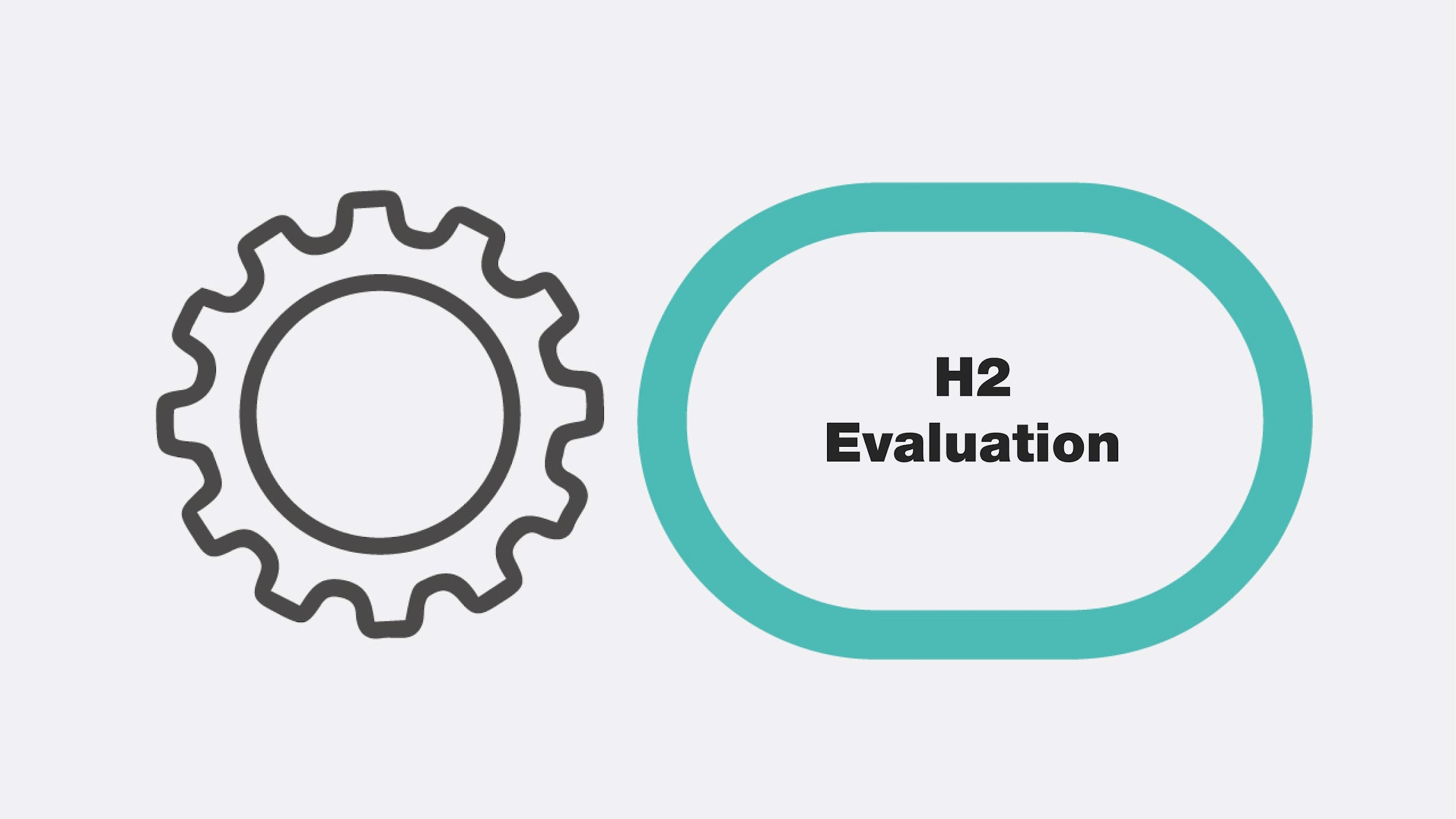 Social evaluation of green hydrogen
Mostly neutral to positive reactions

Mostly data in regards to the Mobility Sector


Effective parameters to influence Hydrogen acceptance
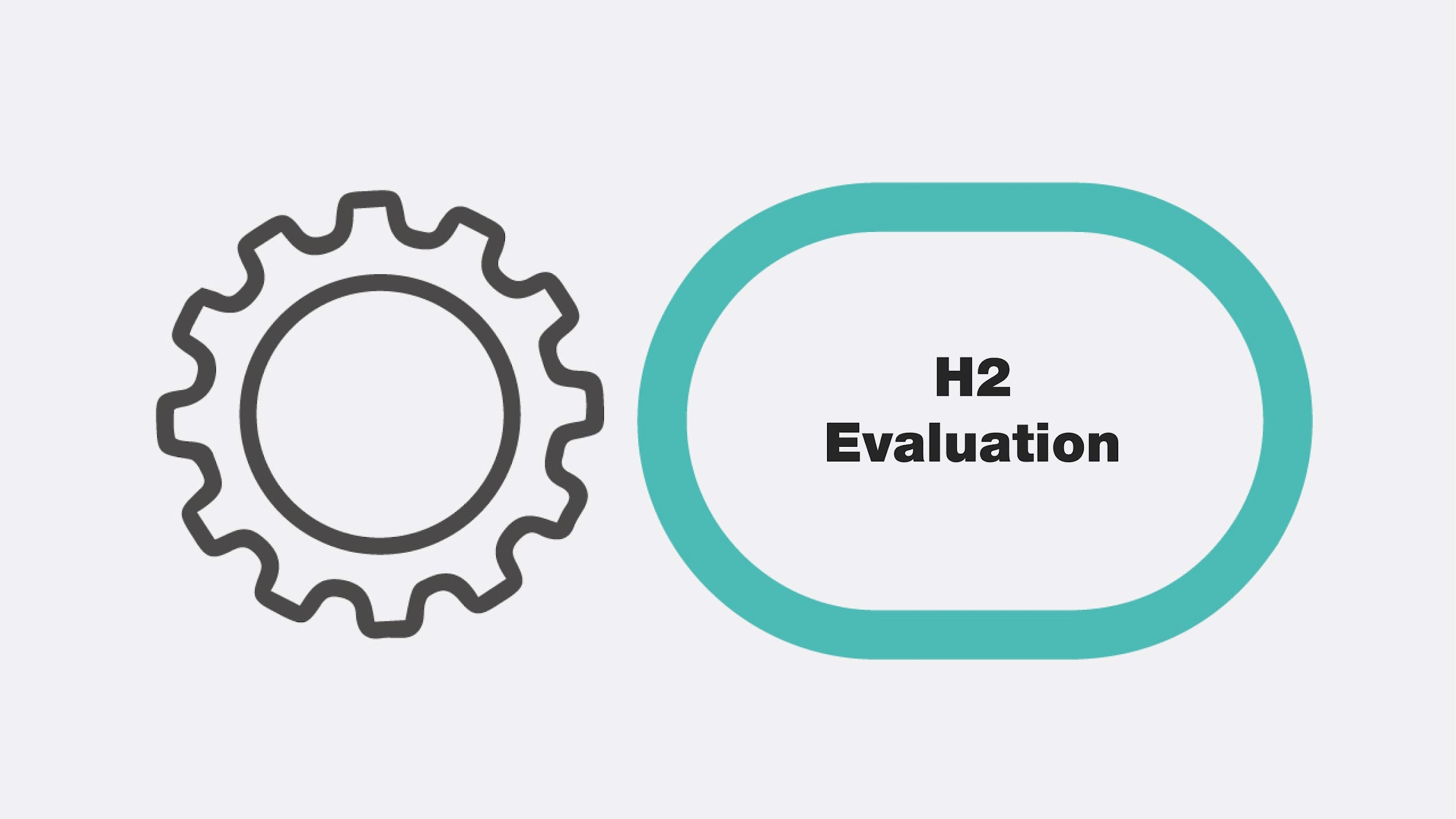 Example: The EST
The EST: Enabling Support Tool

Goal: support the implementation of the concepts for hydrogen in public transportation                                    system by transporting the right information in an accessible and interesting manner.

Example Information: 
Ideal bus routes for the use of hydrogen buses
Cost of a hydrogen-inclusive bus fleet 

Method: two-stage user experience testing
Explorative assessment of stakeholder preferences and needs towards an EST 
Usability testing of an early stage version of the EST
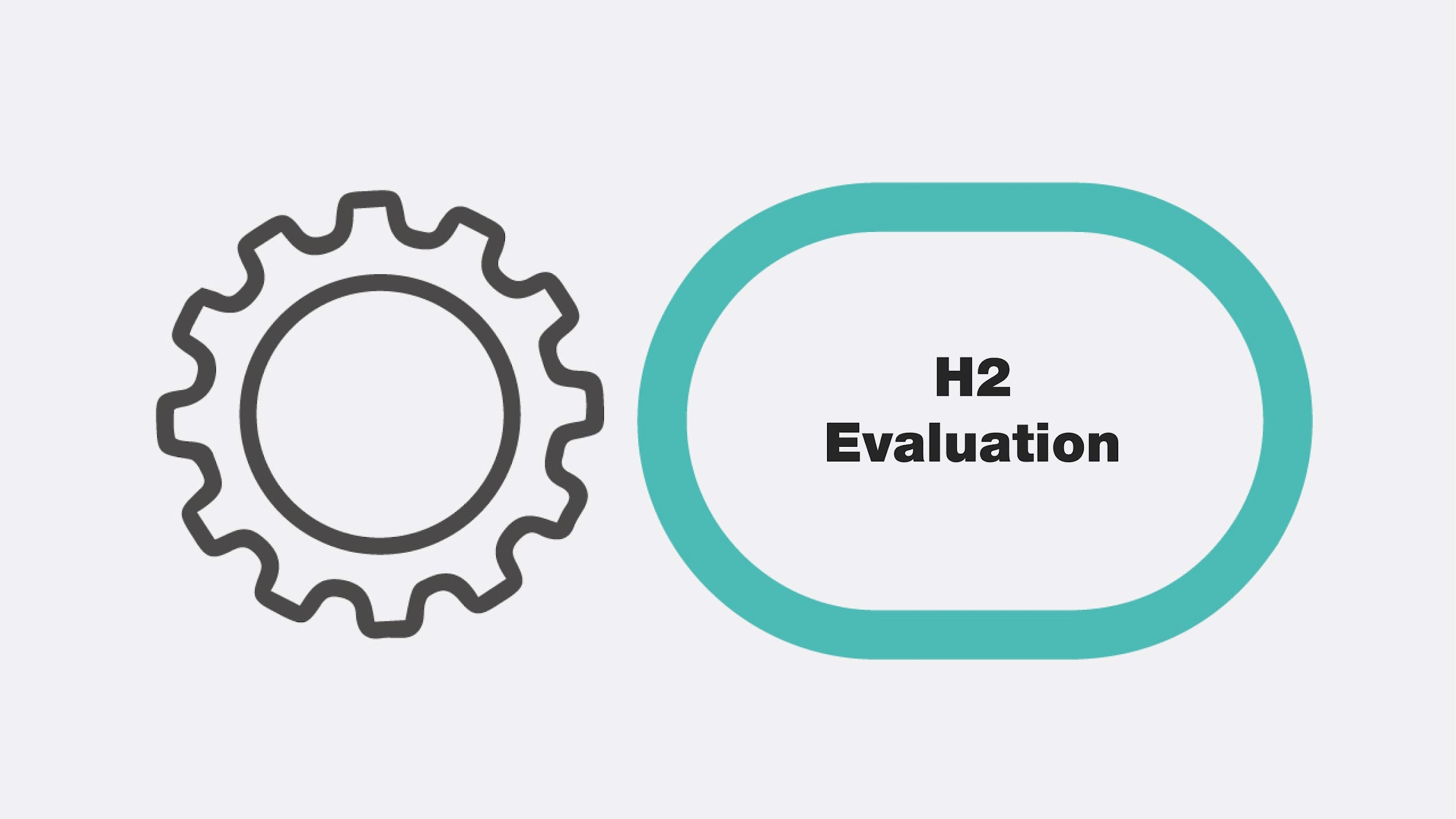 Next Steps
Optimized and Targeted Communication Strategies and Interventions
		Enhance acceptance for (green) hydrogen
		Heightened constructive involvement of stakeholders 
		Counteract negative feedback

Research on public acceptance along the whole hydrogen value chain
		Operationalization of Constructs
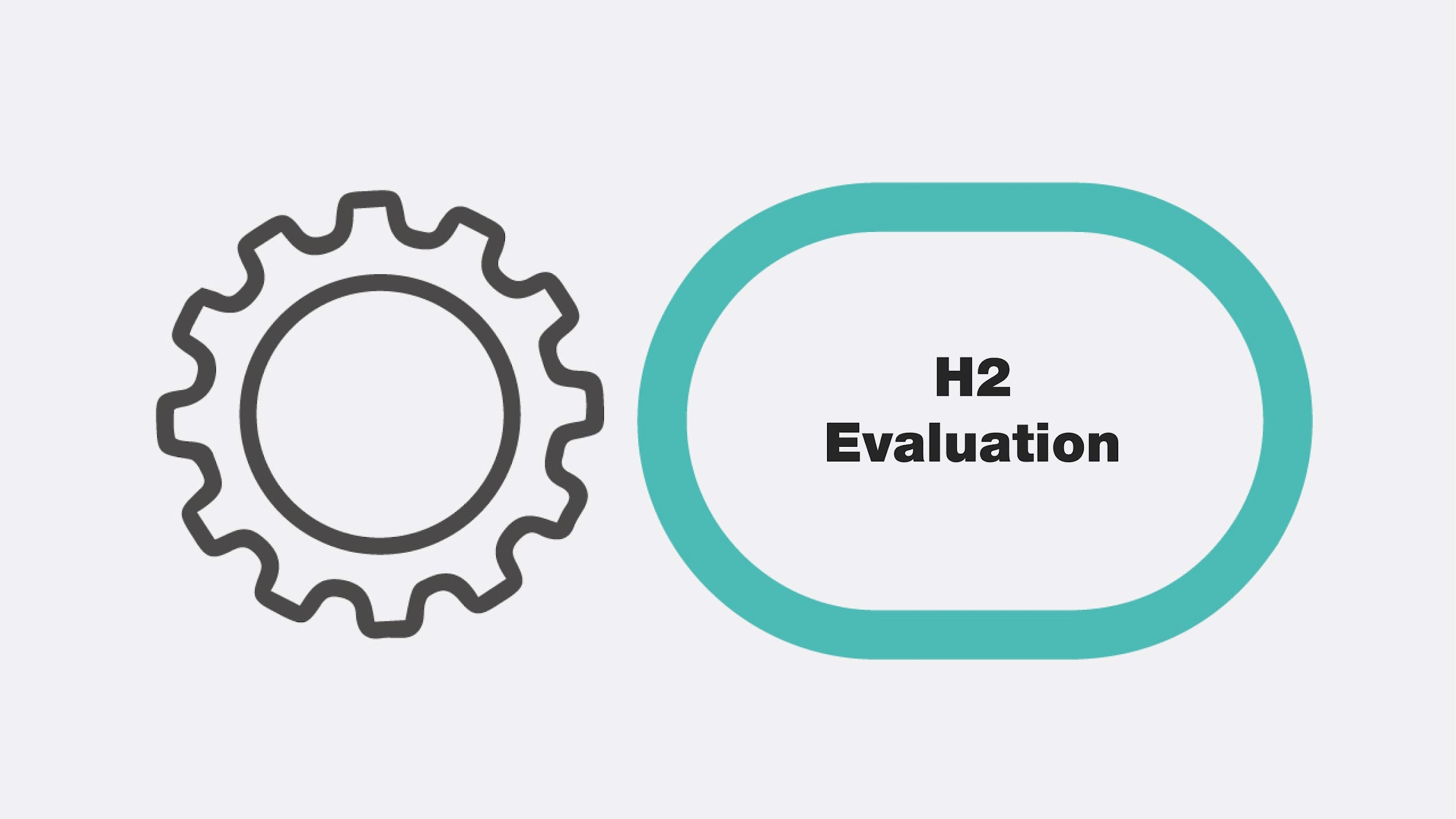 Green Hydrogen
Hydrogen can be the key
 
to creating a successful, sustainable and secure energy future for Europe.
 
But it is people who need to open the door.
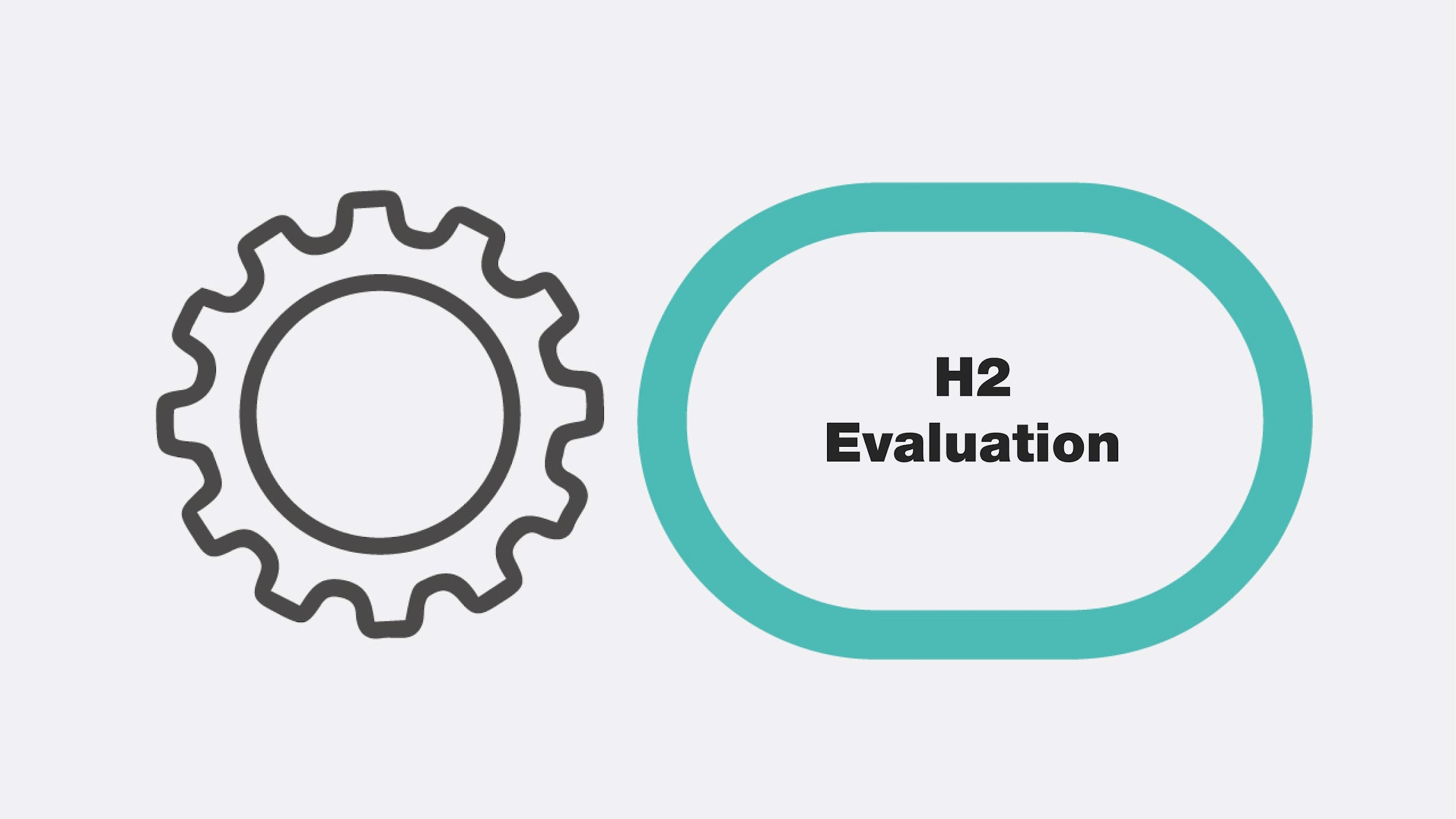 TITLE
TEXT
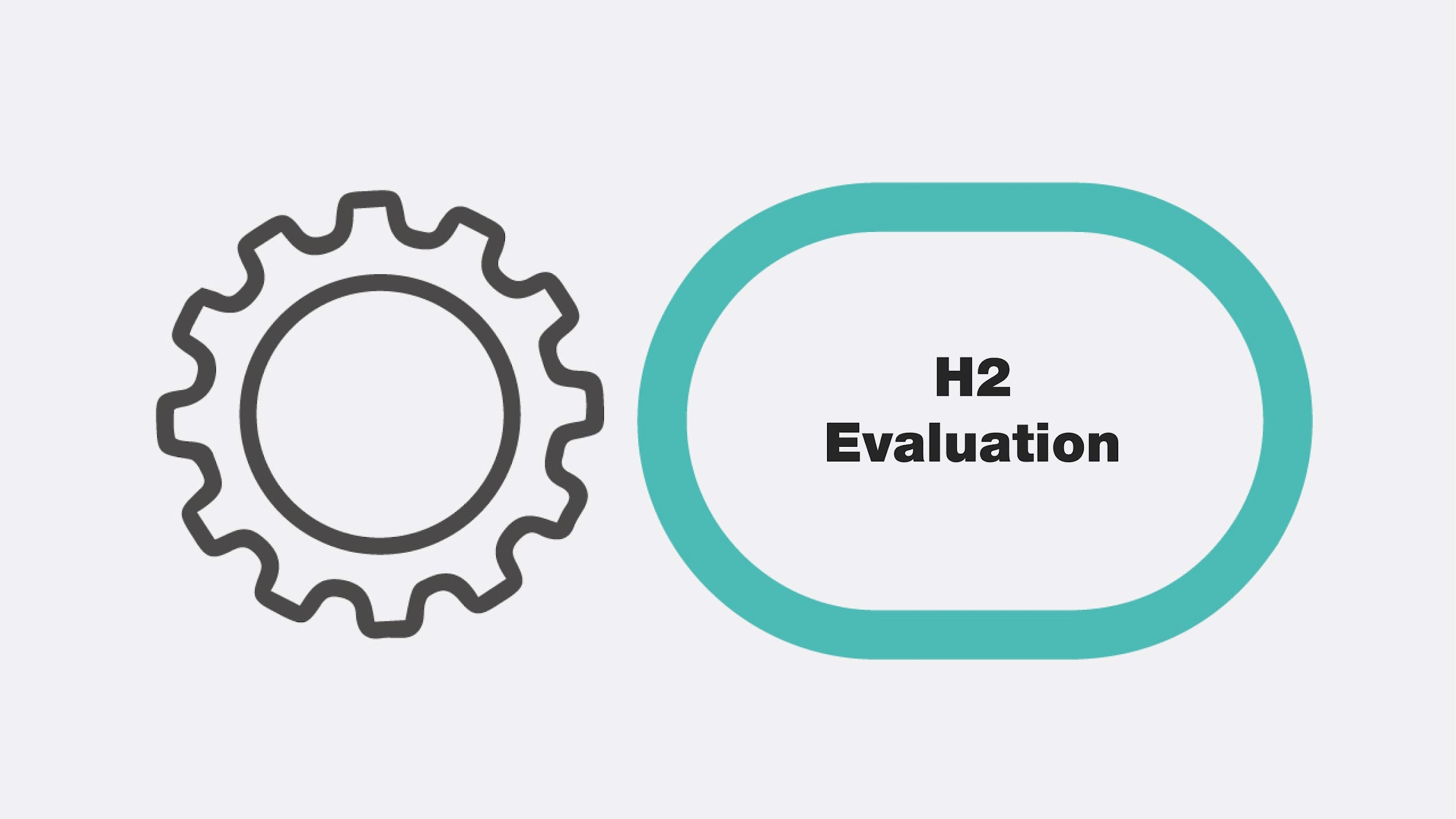 TITLE
TEXT
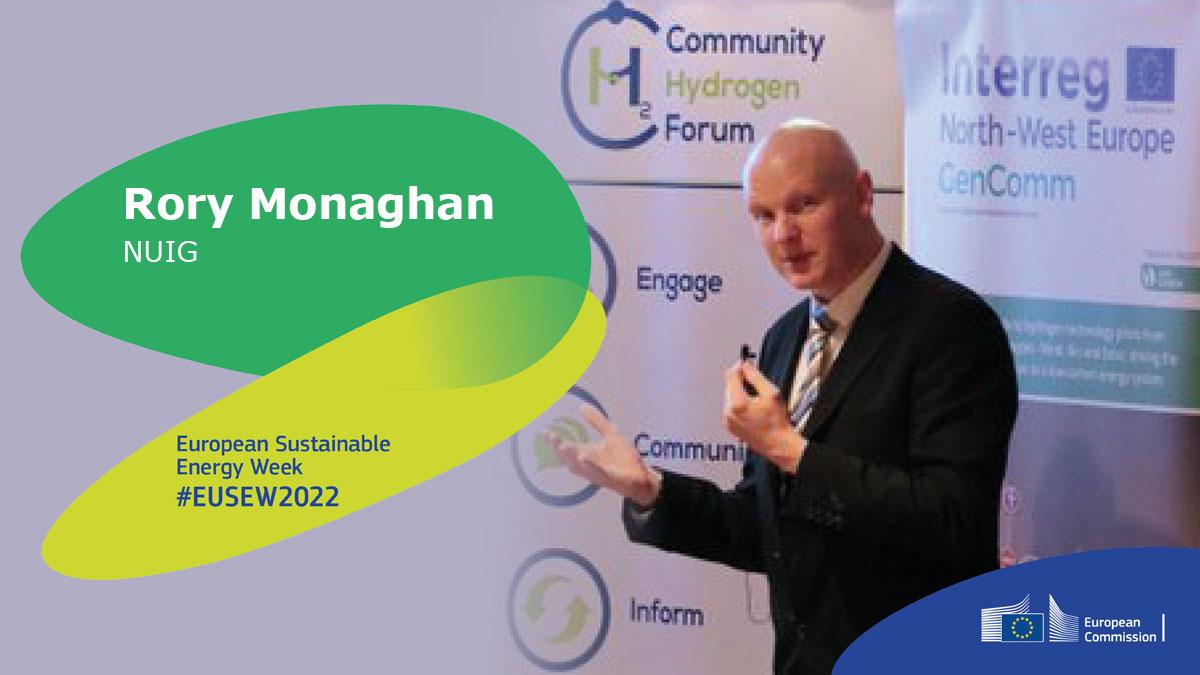 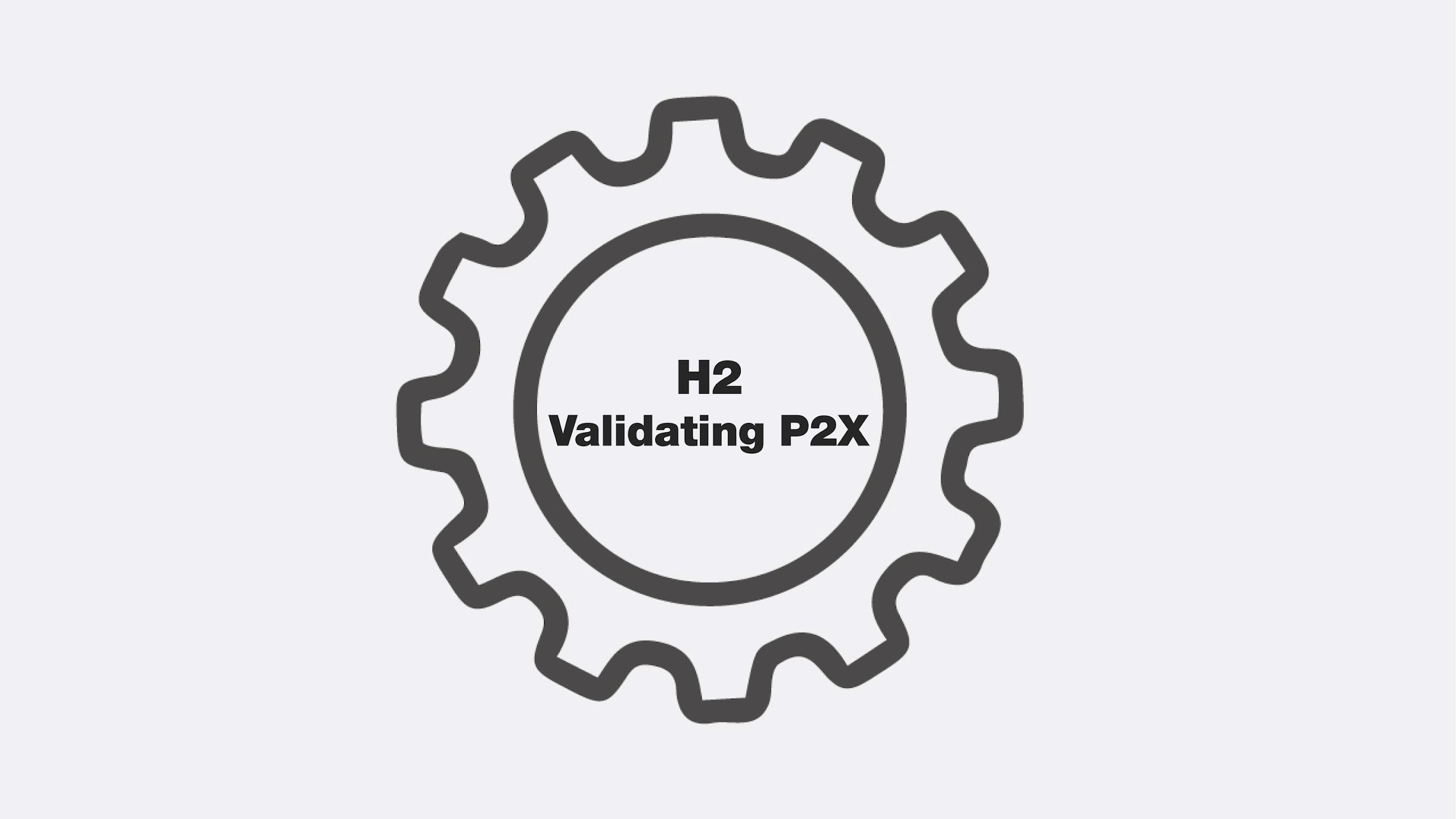 H2 VALIDATION
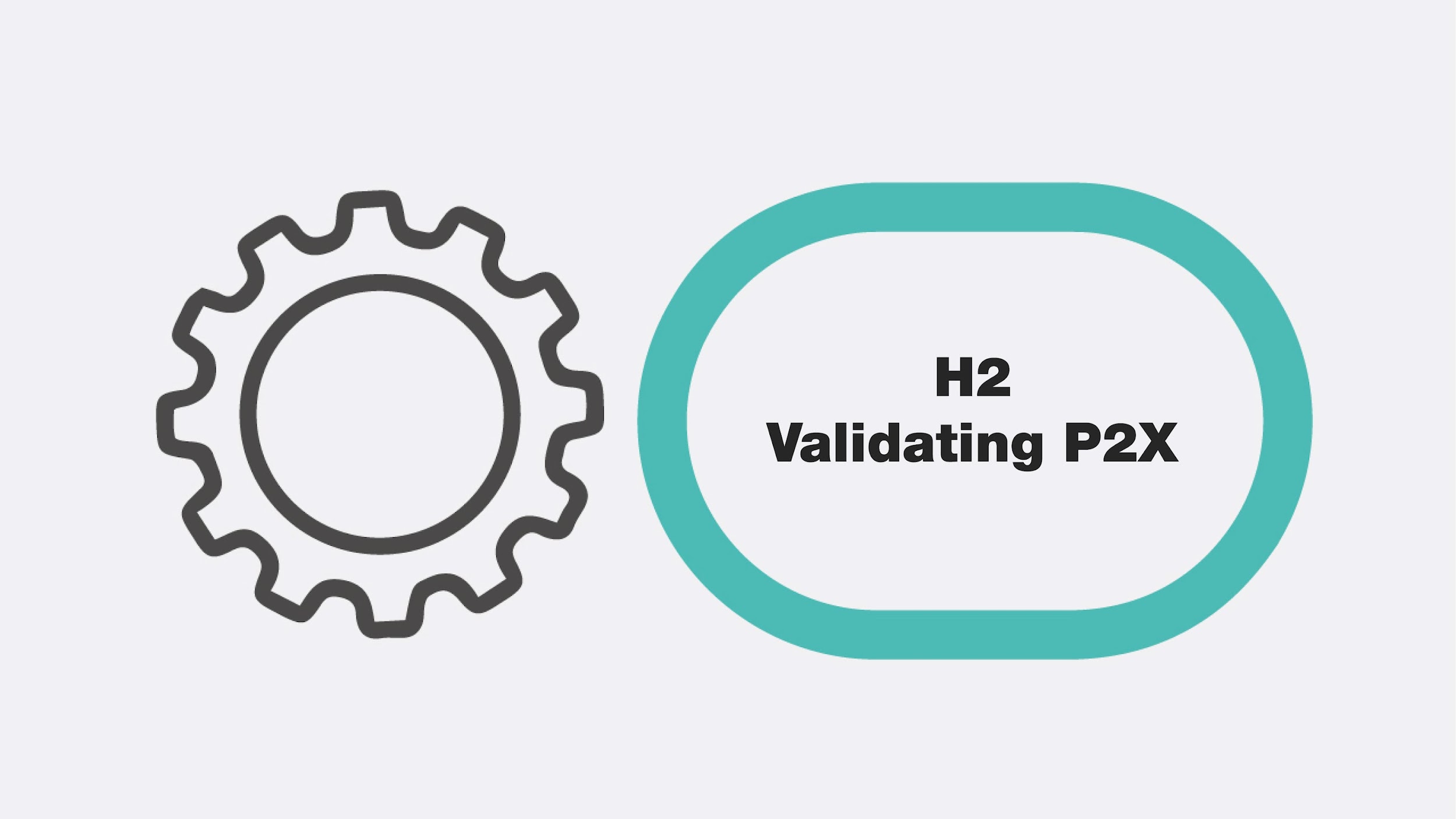 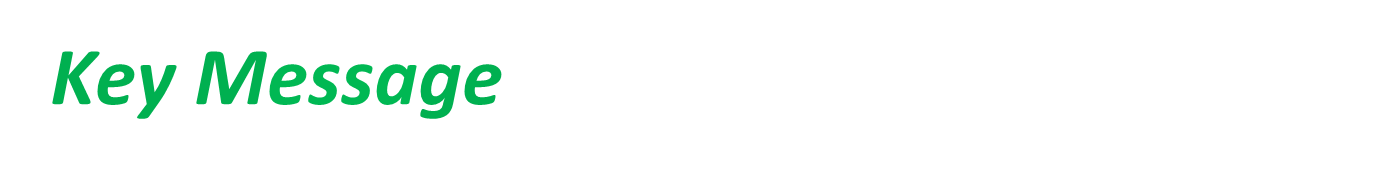 TEXT
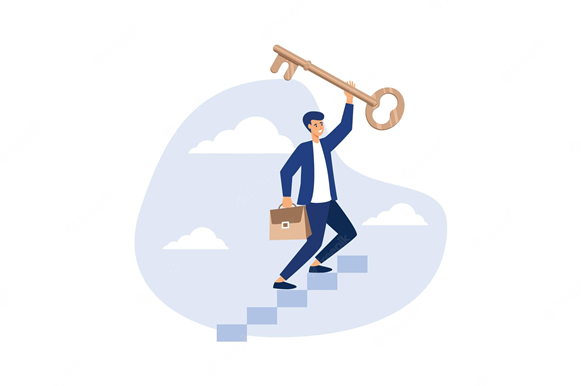 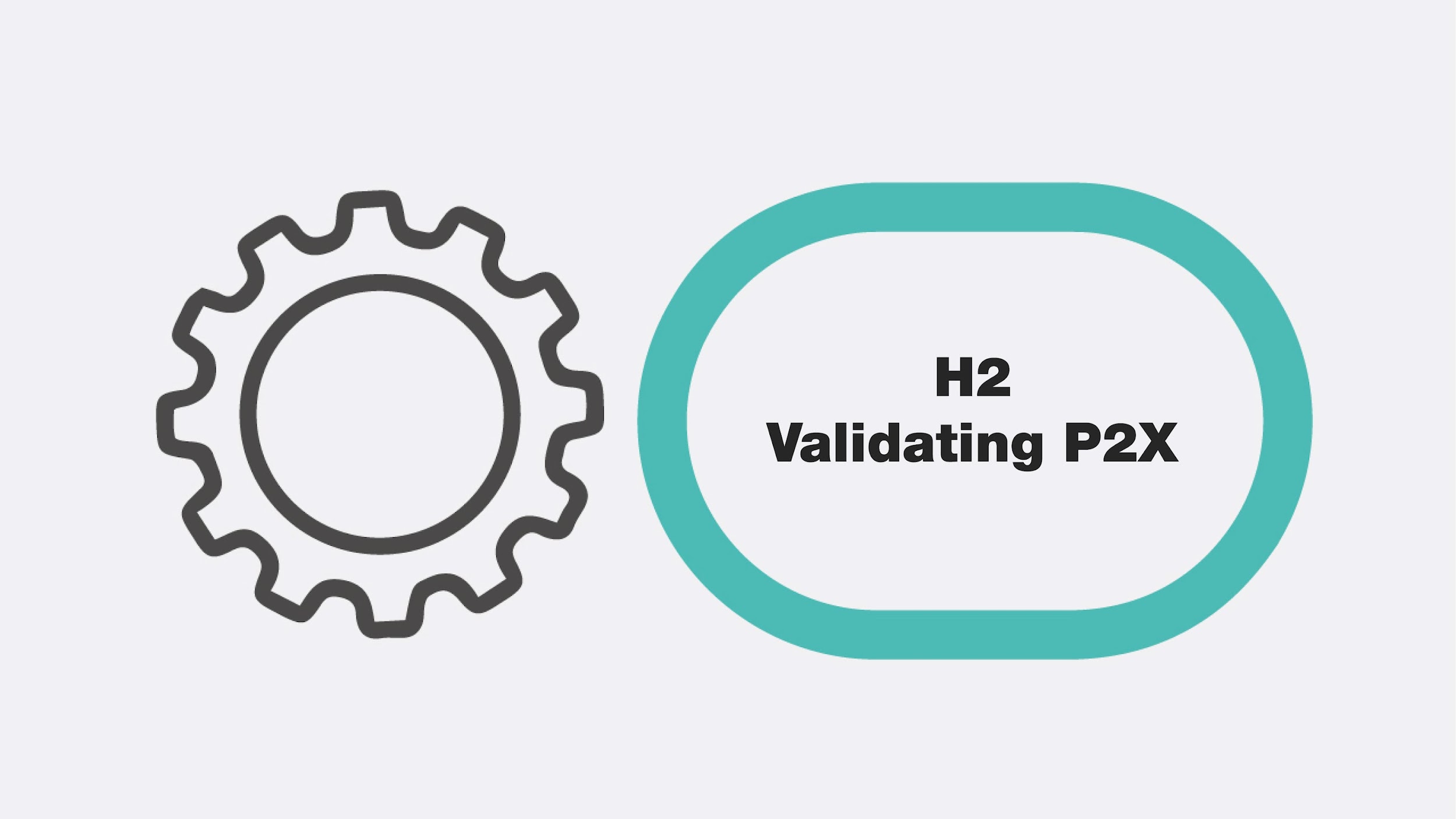 TITLE
TEXT
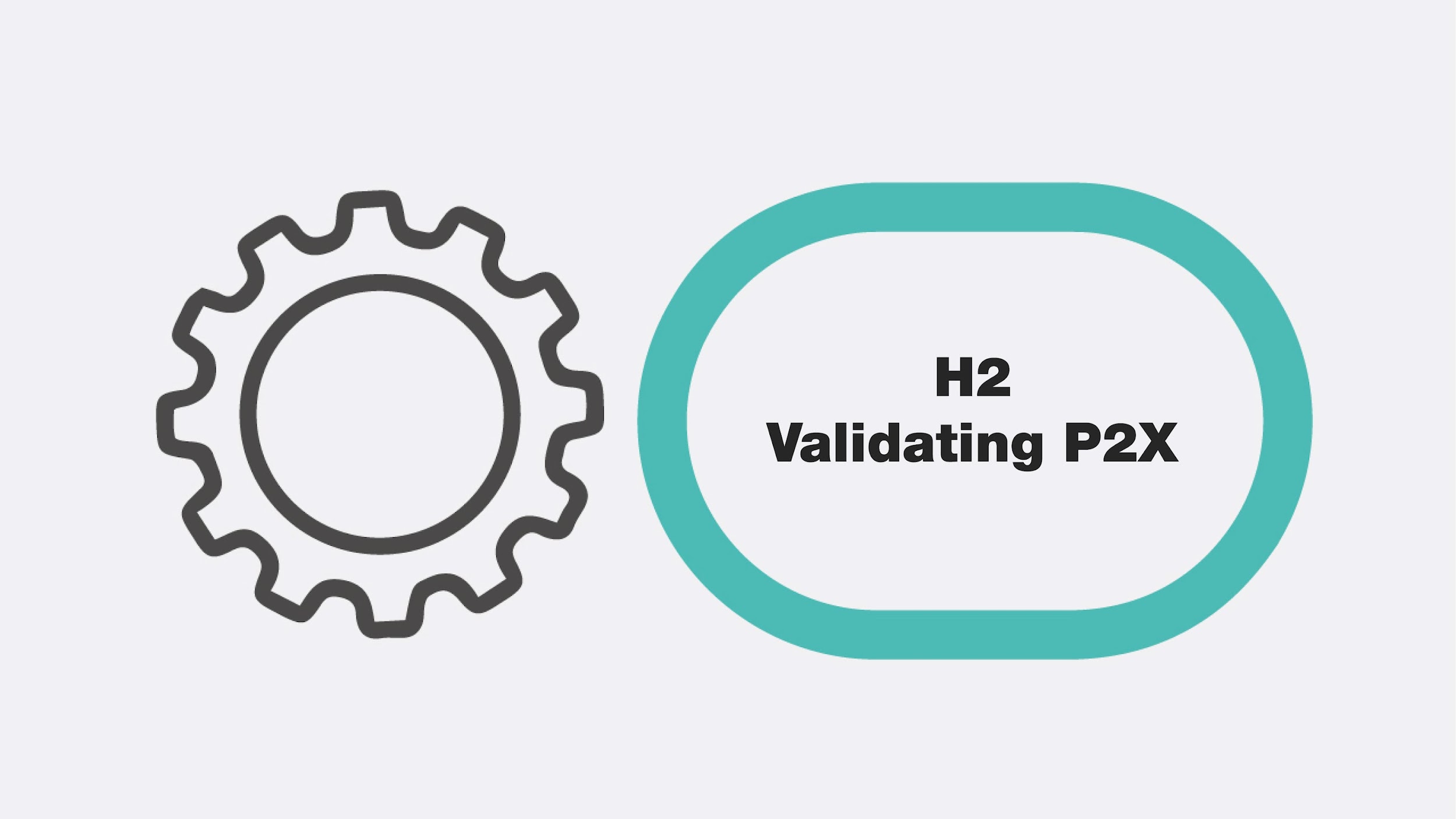 TITLE
TEXT
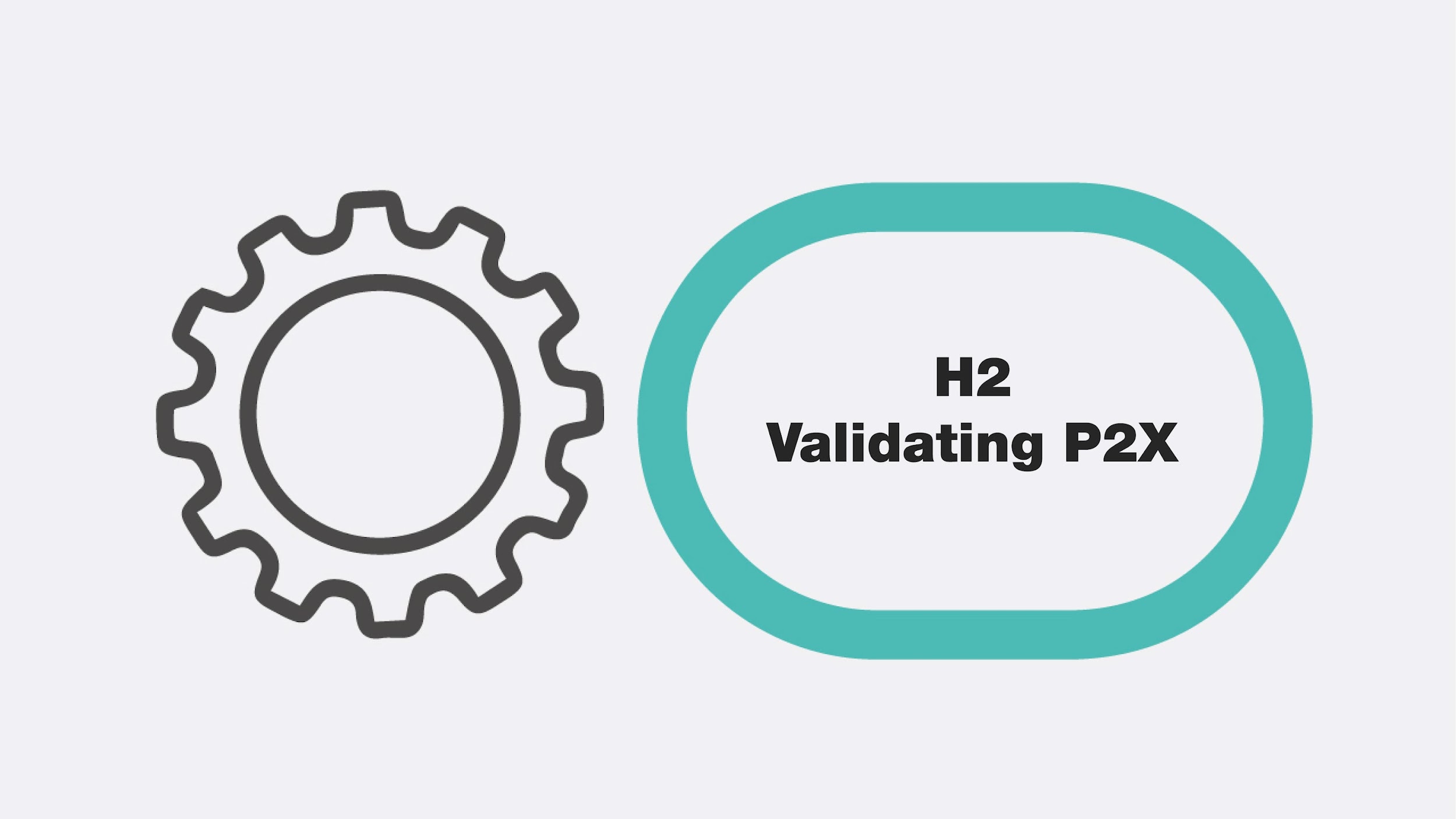 TITLE
TEXT
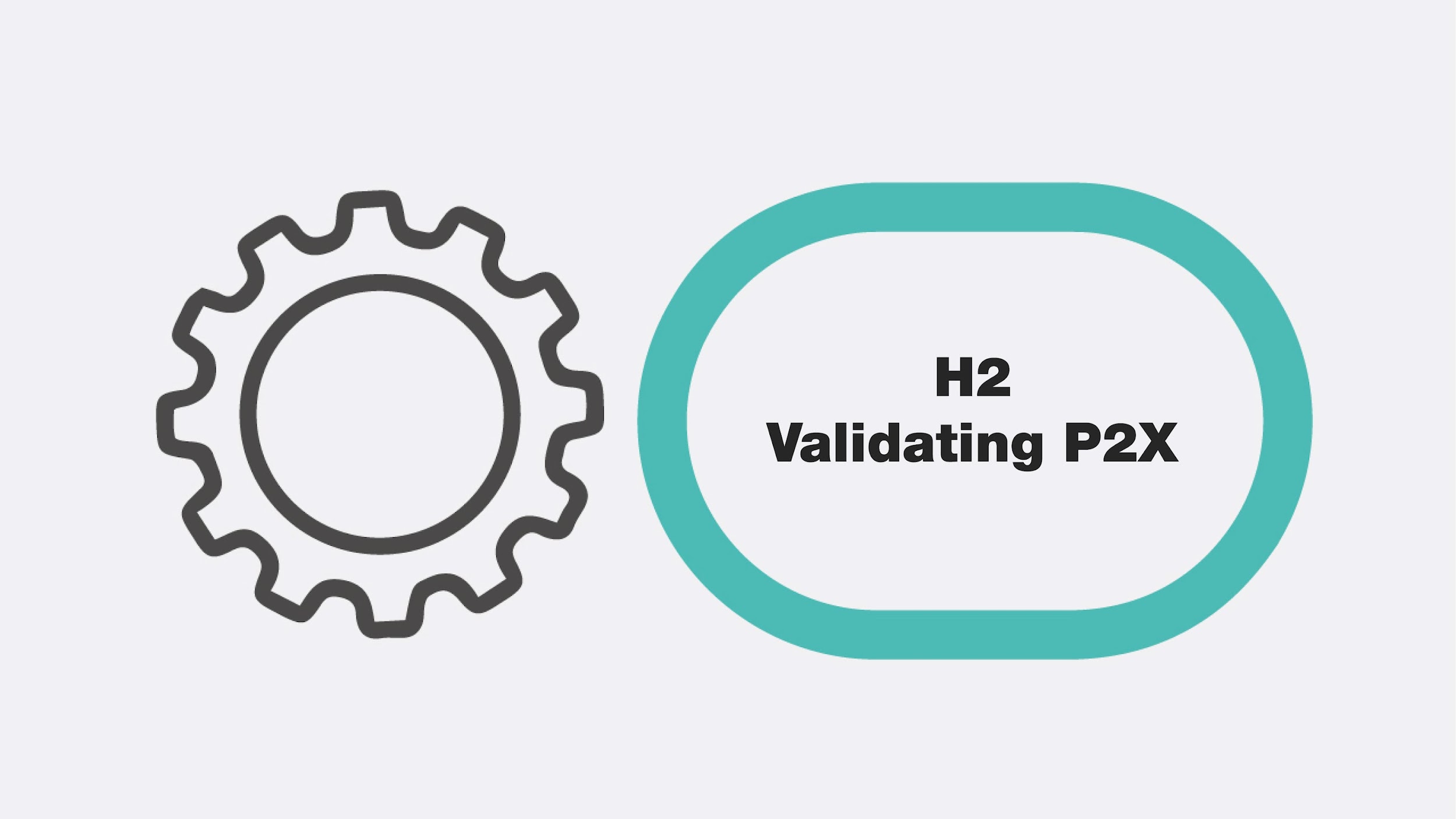 TITLE
TEXT
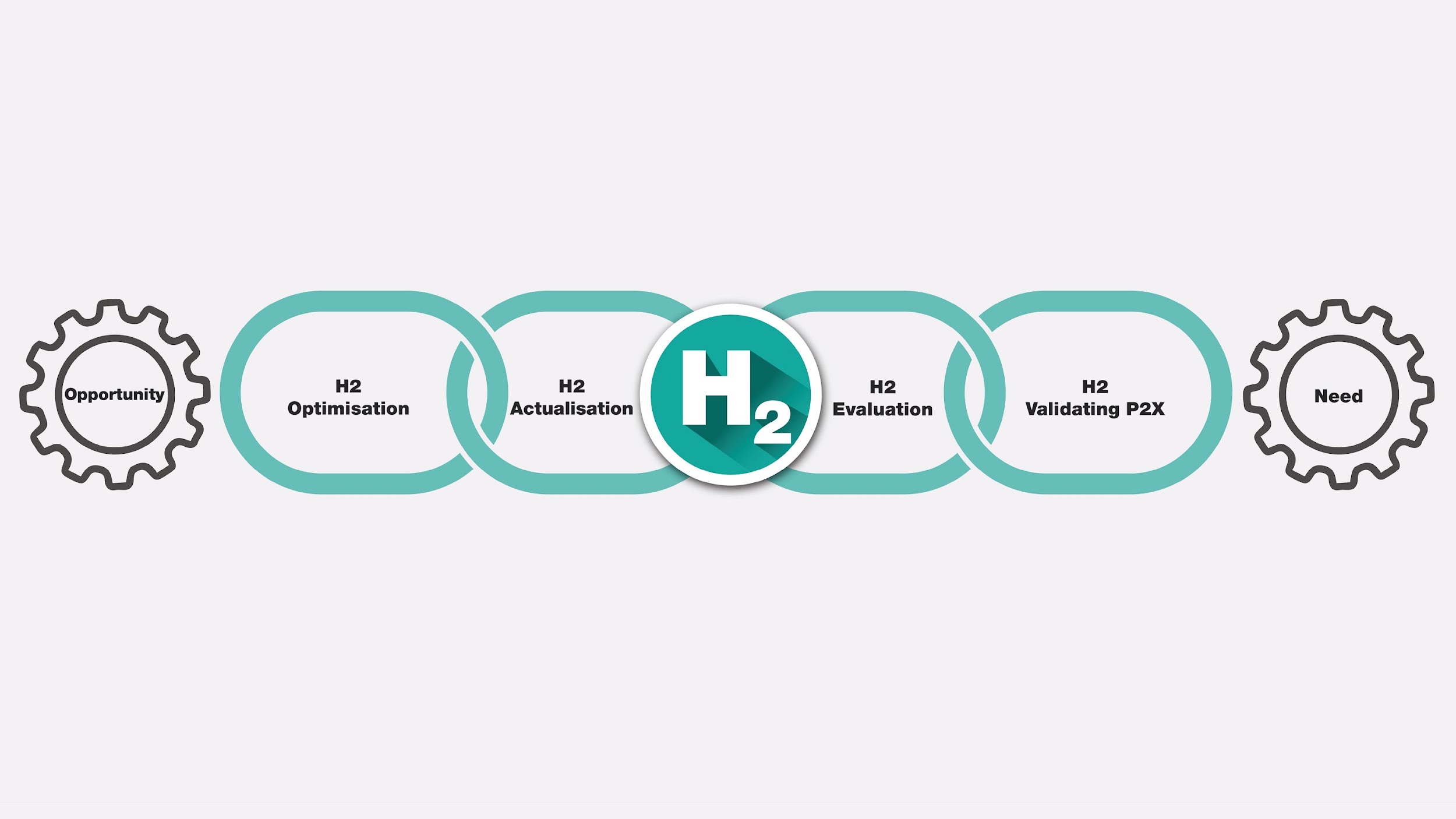 Panel discussion -
Q&A
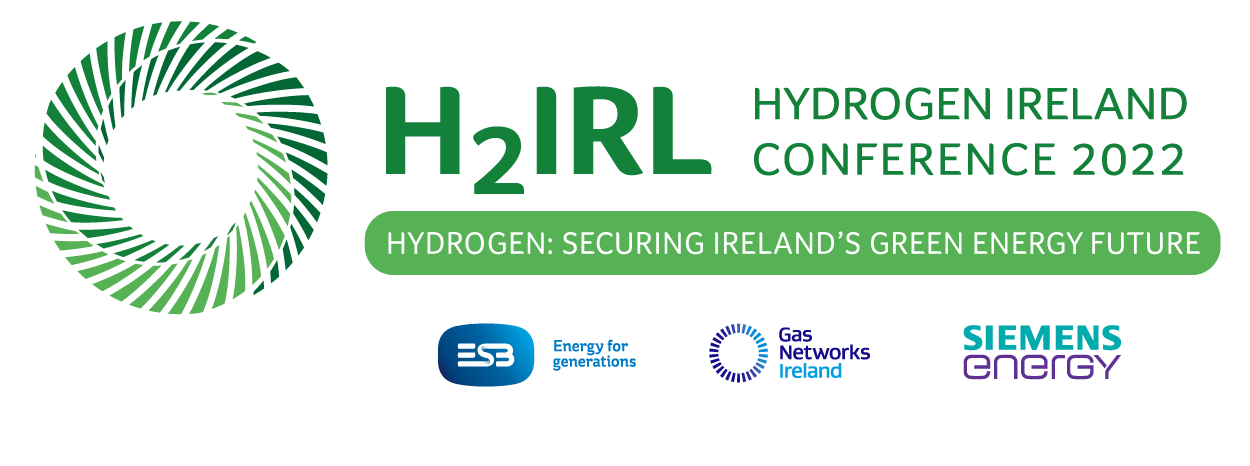 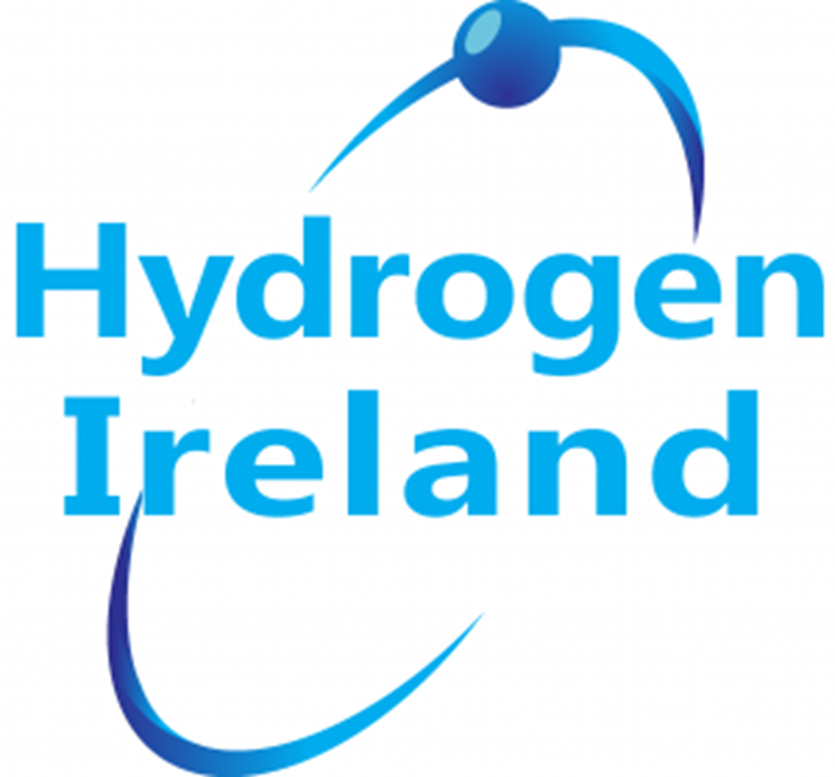 HYDROGEN IRELAND CONFERENCE 2022
Hydrogen: Securing Ireland’s Green Energy Future
22 - 23 November 2022
https://col.eventsair.com/h2irl-2022/registration/Site/Register
CONCLUSION
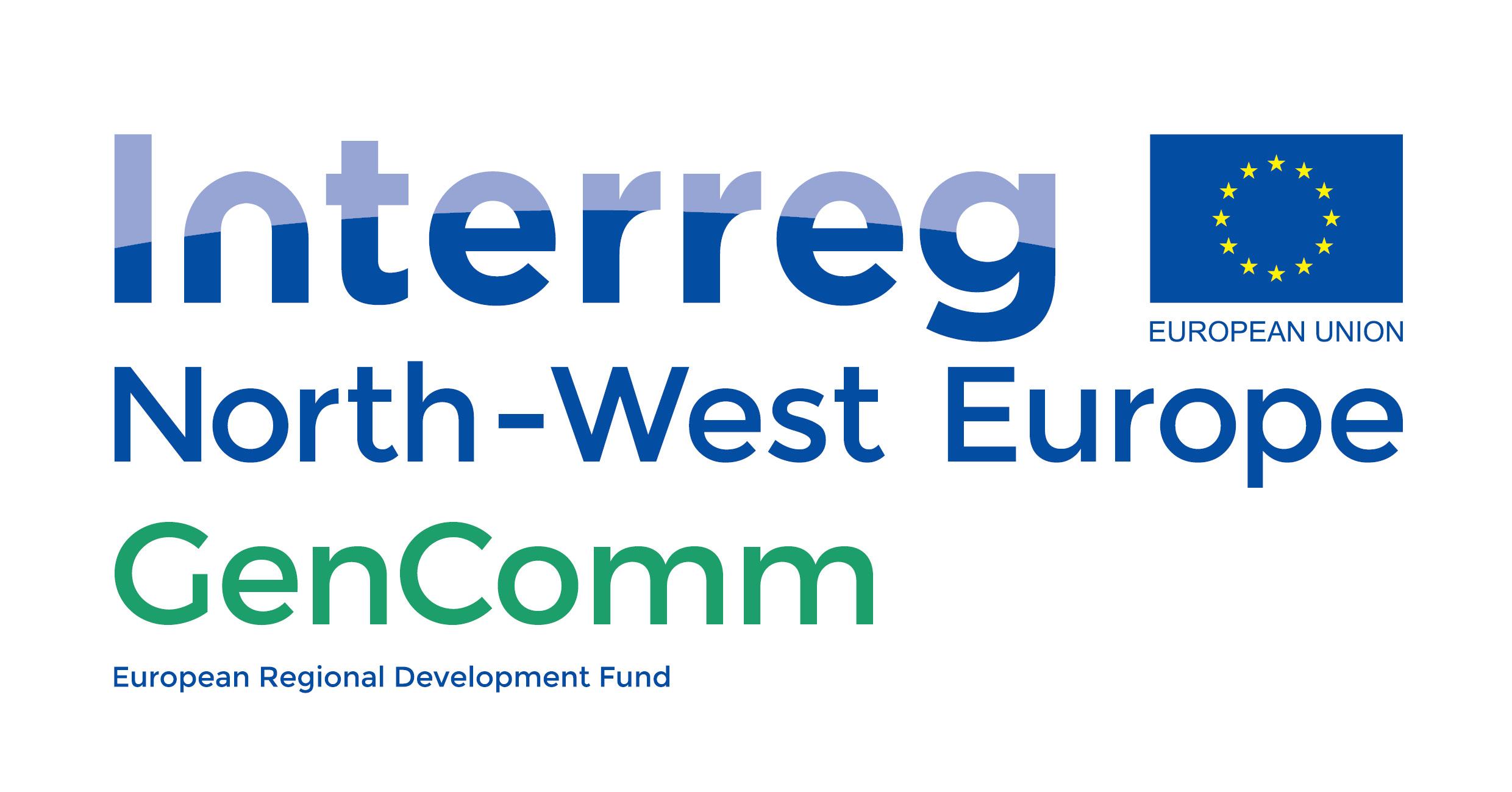